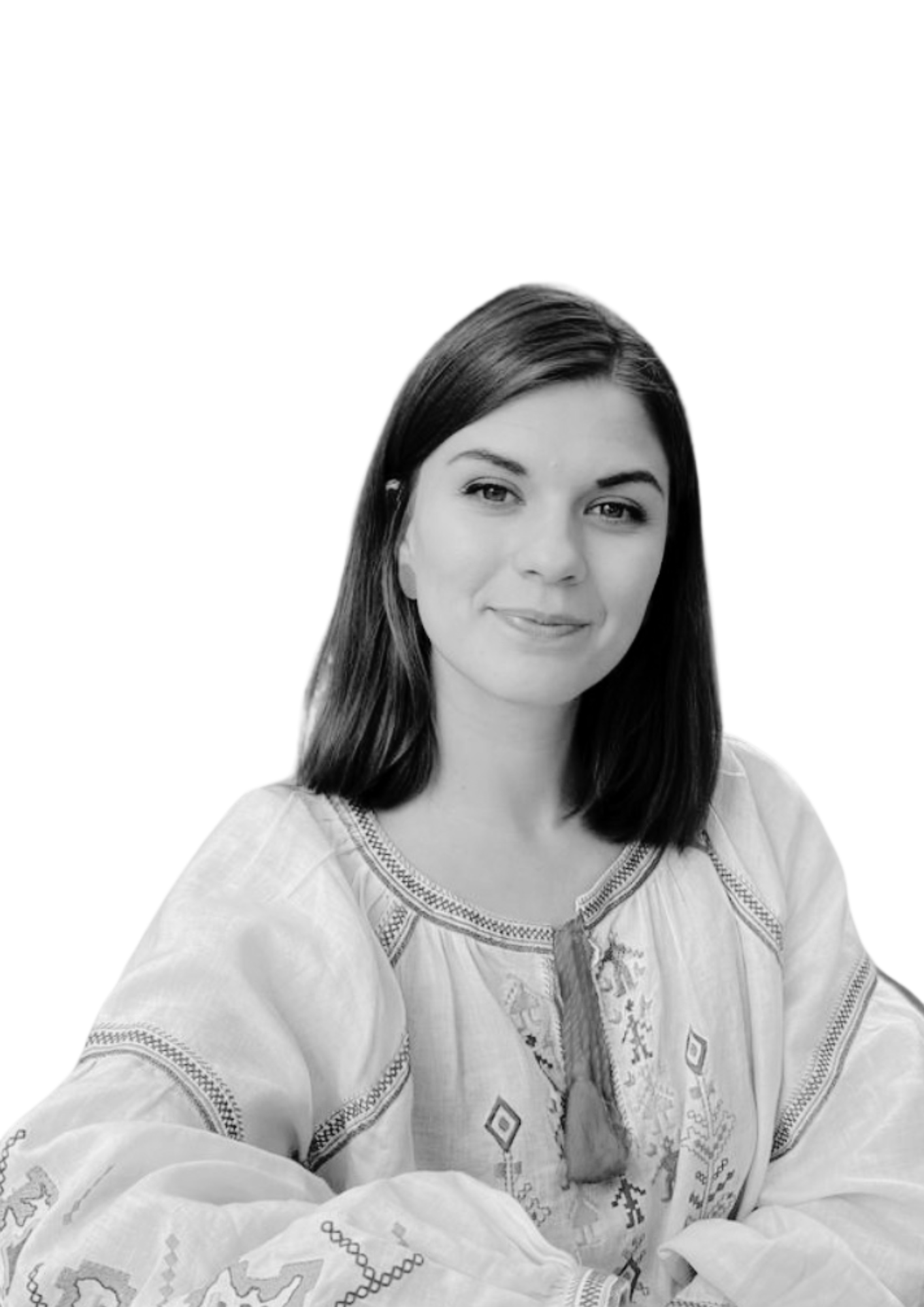 Доброчесність в освіті: від теорії до практики
Слива Людмила, 
заступниця керівниці Офісу доброчесності НАЗК.
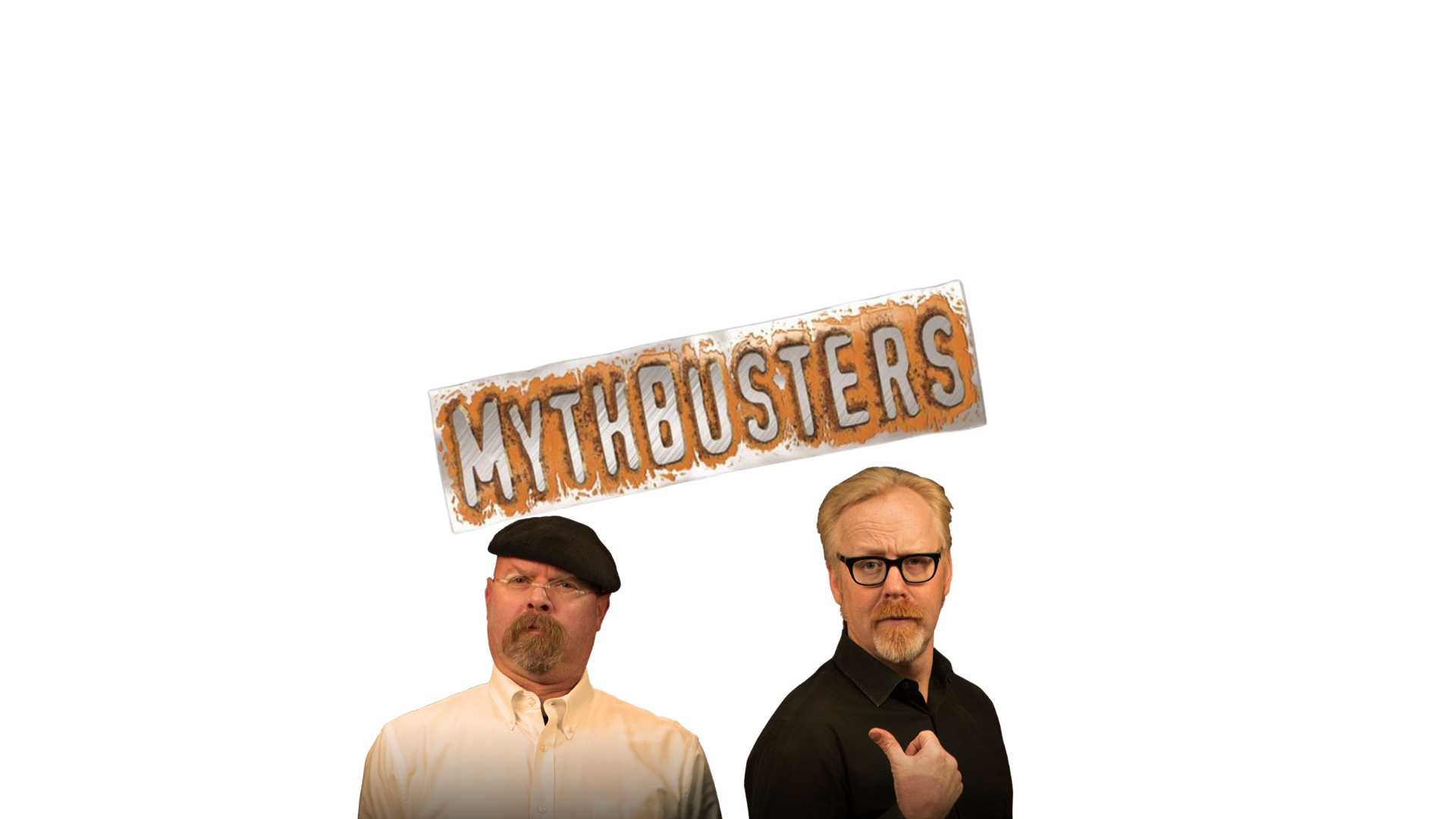 МІФ 1
МІФ 2
Доброчесність в нас і так є в положенні про академічну доброчесність. Для школи цього достатньо.
Доброчесність в школі як інституції – це про фінансування
МІФ 3
Навчання про доброчесність перевантажить і без того насичений освітній процес
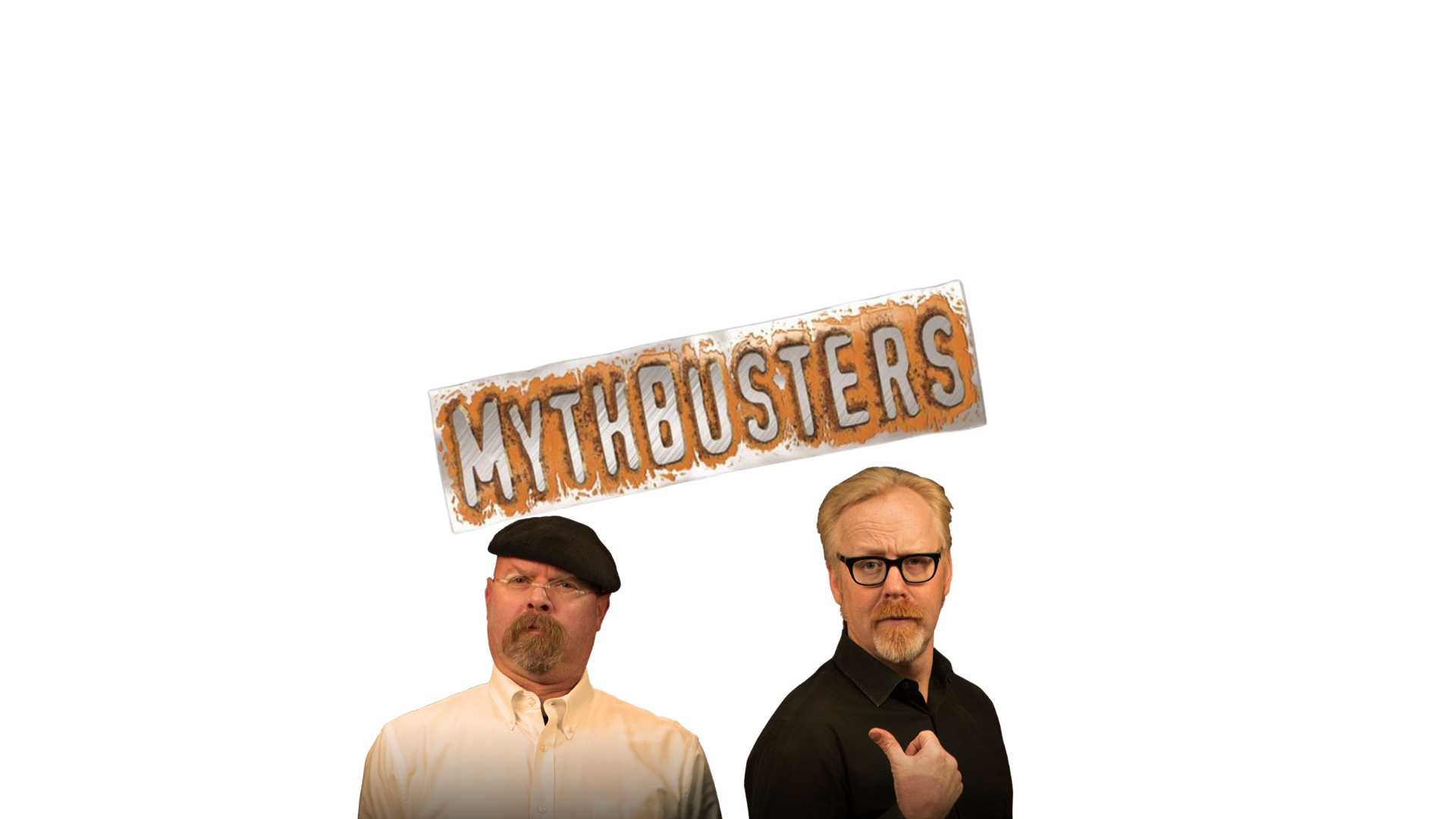 МІФ 1
МІФ 3
Доброчесність в нас і так є в положенні про академічну доброчесність. Для школи цього достатньо.
Доброчесність в школі як інституції – це про фінансування
МІФ 3
МІФ 2
Навчання про доброчесність перевантажить і без того насичений освітній процес
Конвенція Організації Об'єднаних Націй проти корупції (UNCAC) закликає державні освітні програми виховувати нетерпимість до корупції та заохочує країни включати цю тему до шкільних та університетських програм.
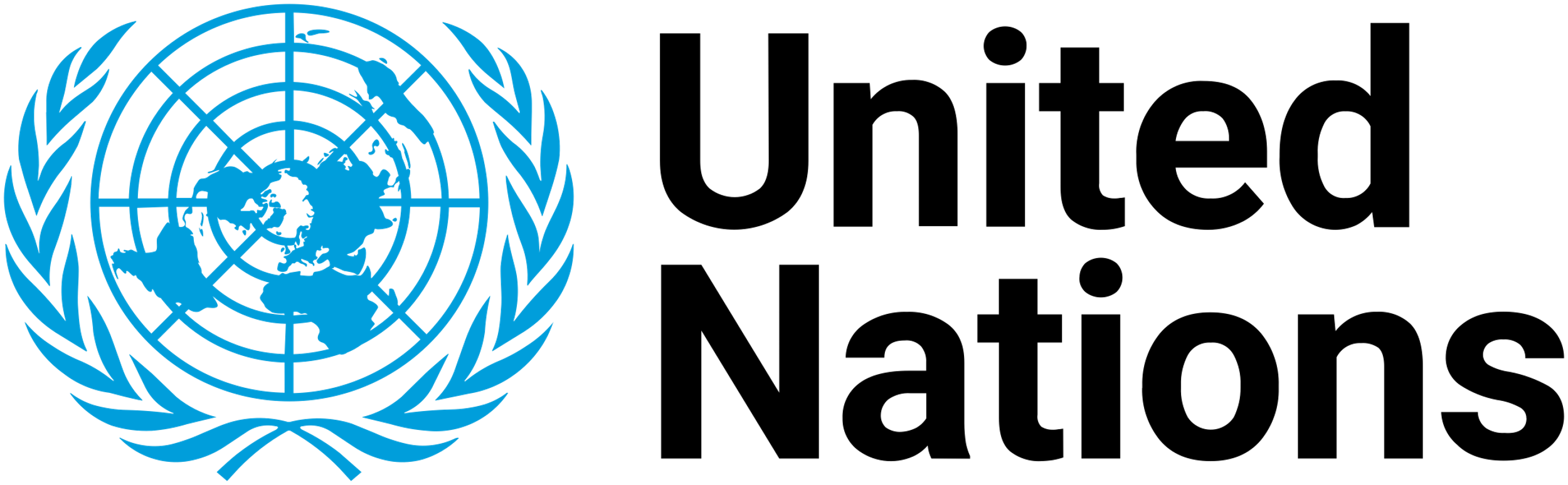 Міжнародний досвіт демонструє – більш жорсткі правила і покарання ефективні проти корупції лише в короткостроковій перспективі. Розбудова публічної доброчесності демонструє свою ефективність в довгостроковій перспективі.
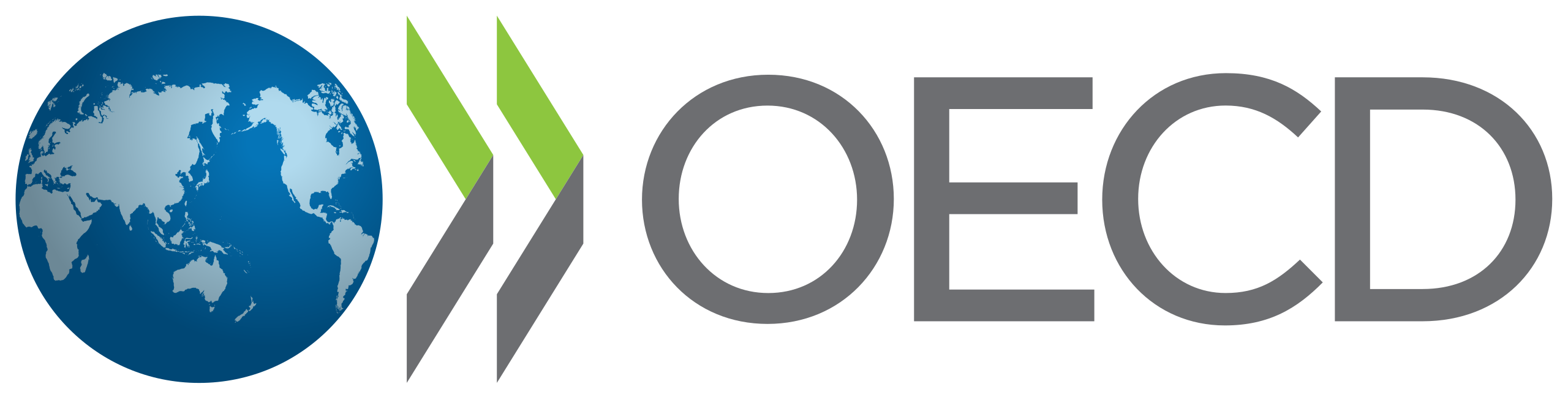 Корупція зумовлена соціальними нормами, неформальними правилами, поглядами та переконаннями. Гірше того, поширені очікування щодо корупції можуть призвести до ситуації, коли люди поводяться корумповано, бо вважають, що всі інші корумповані і що не варто поводитися чесно.
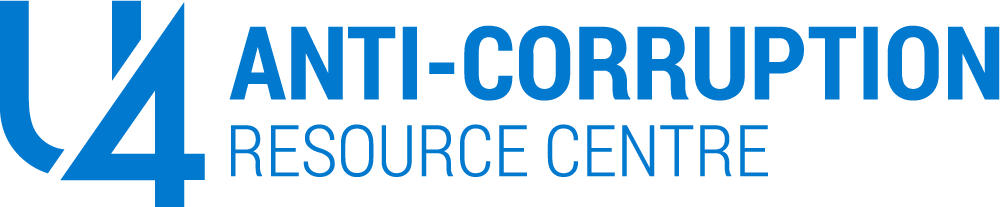 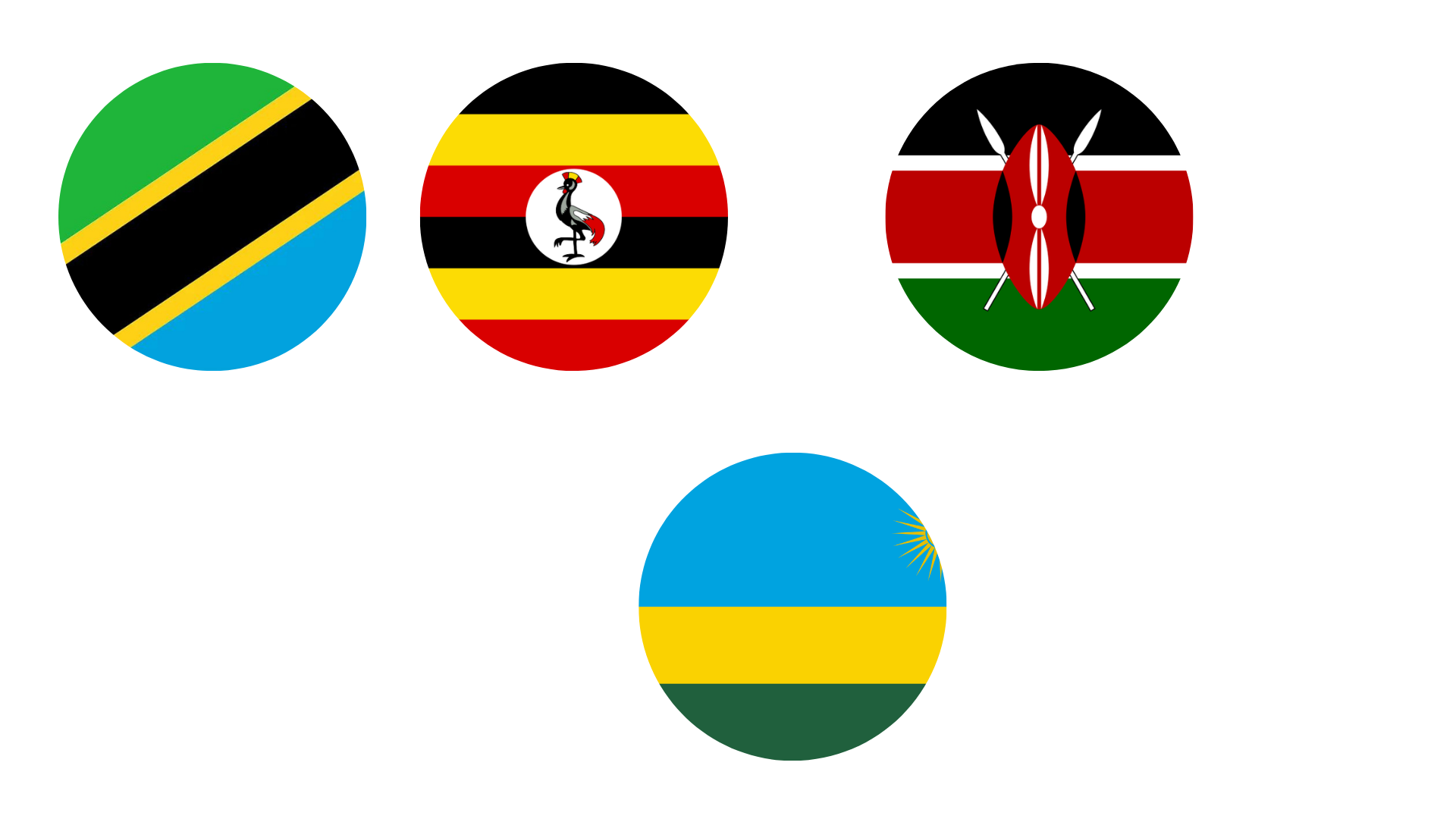 50 – 58%
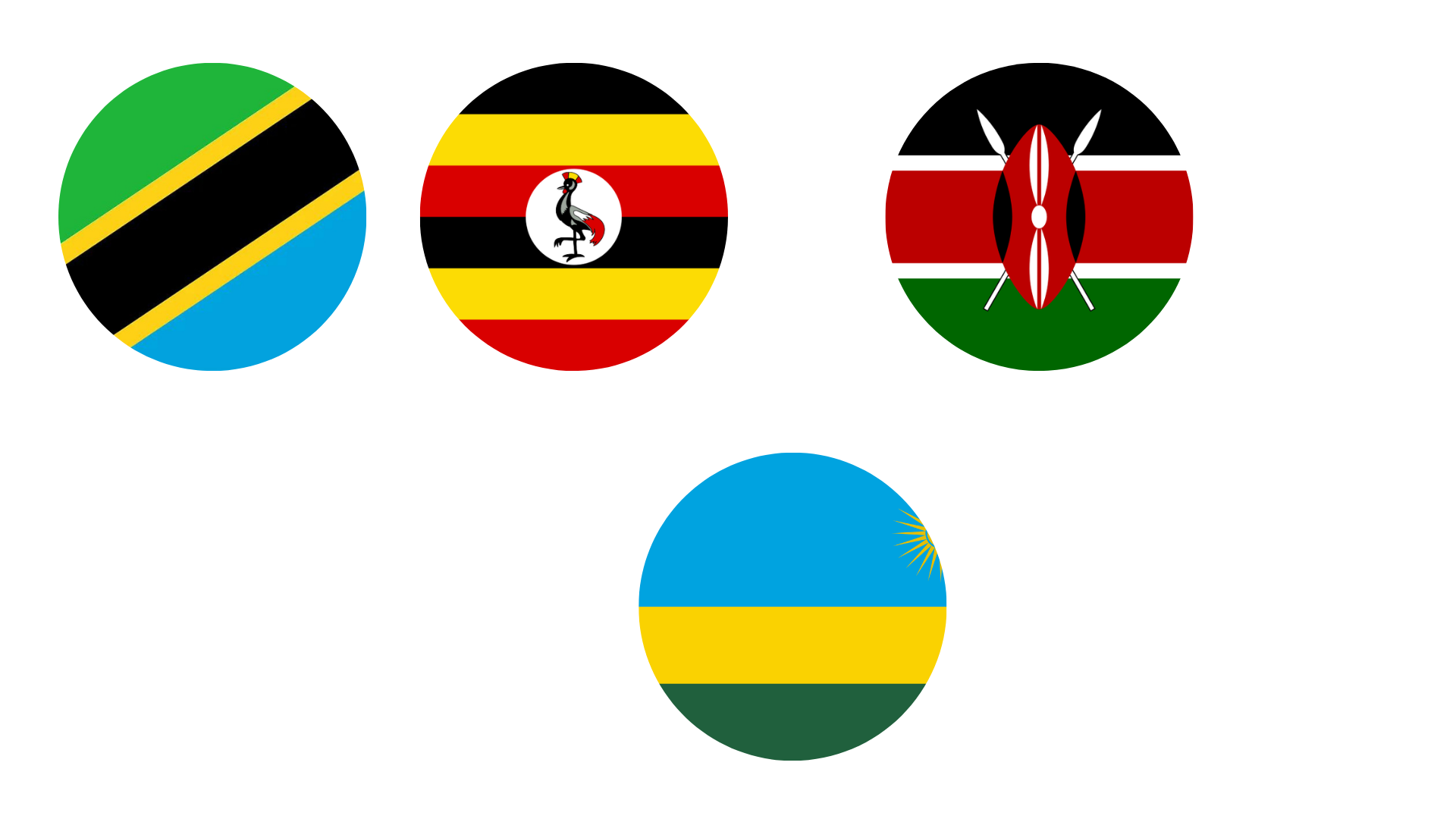 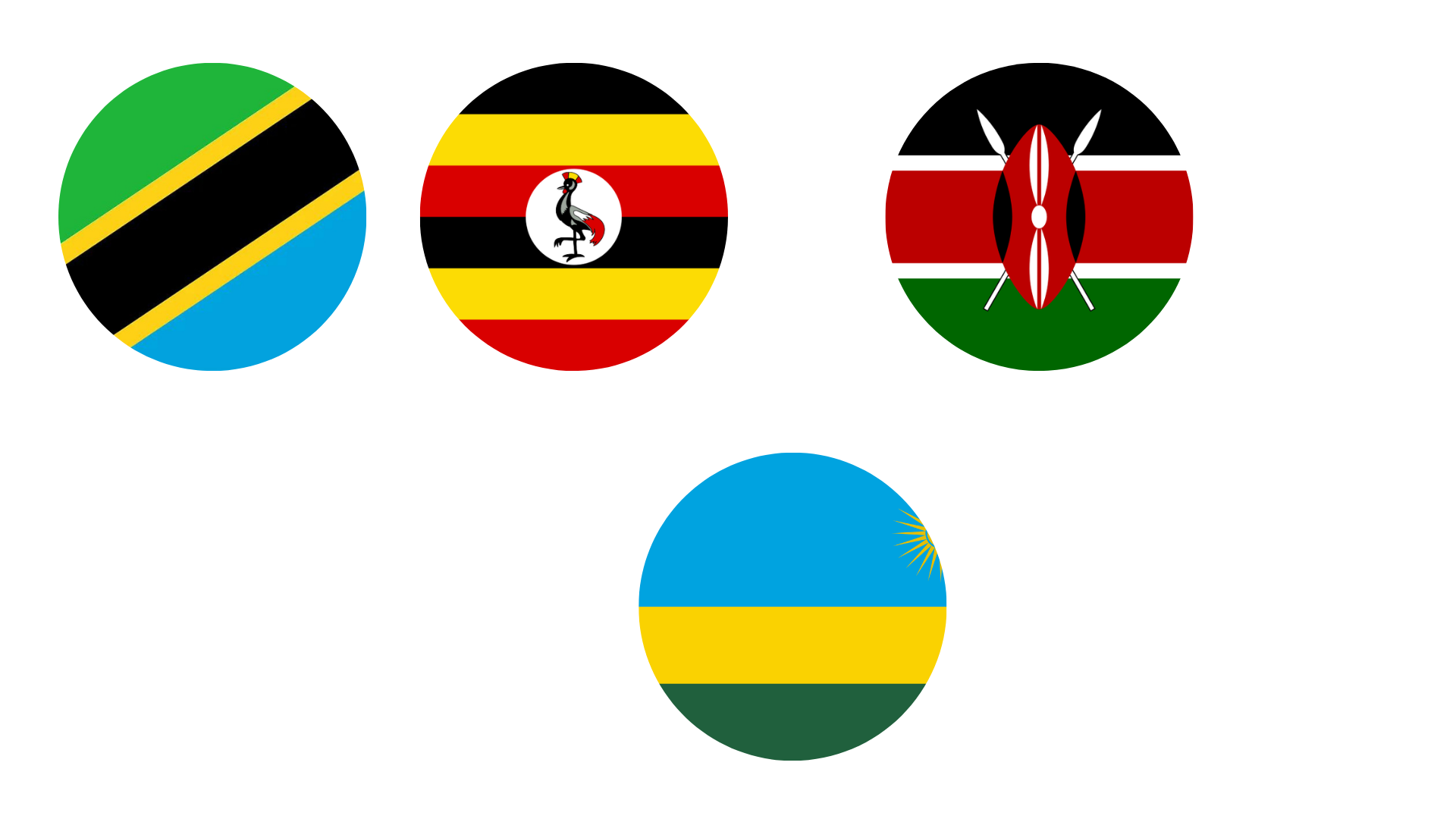 21%
“гроші не пахнуть”
10%
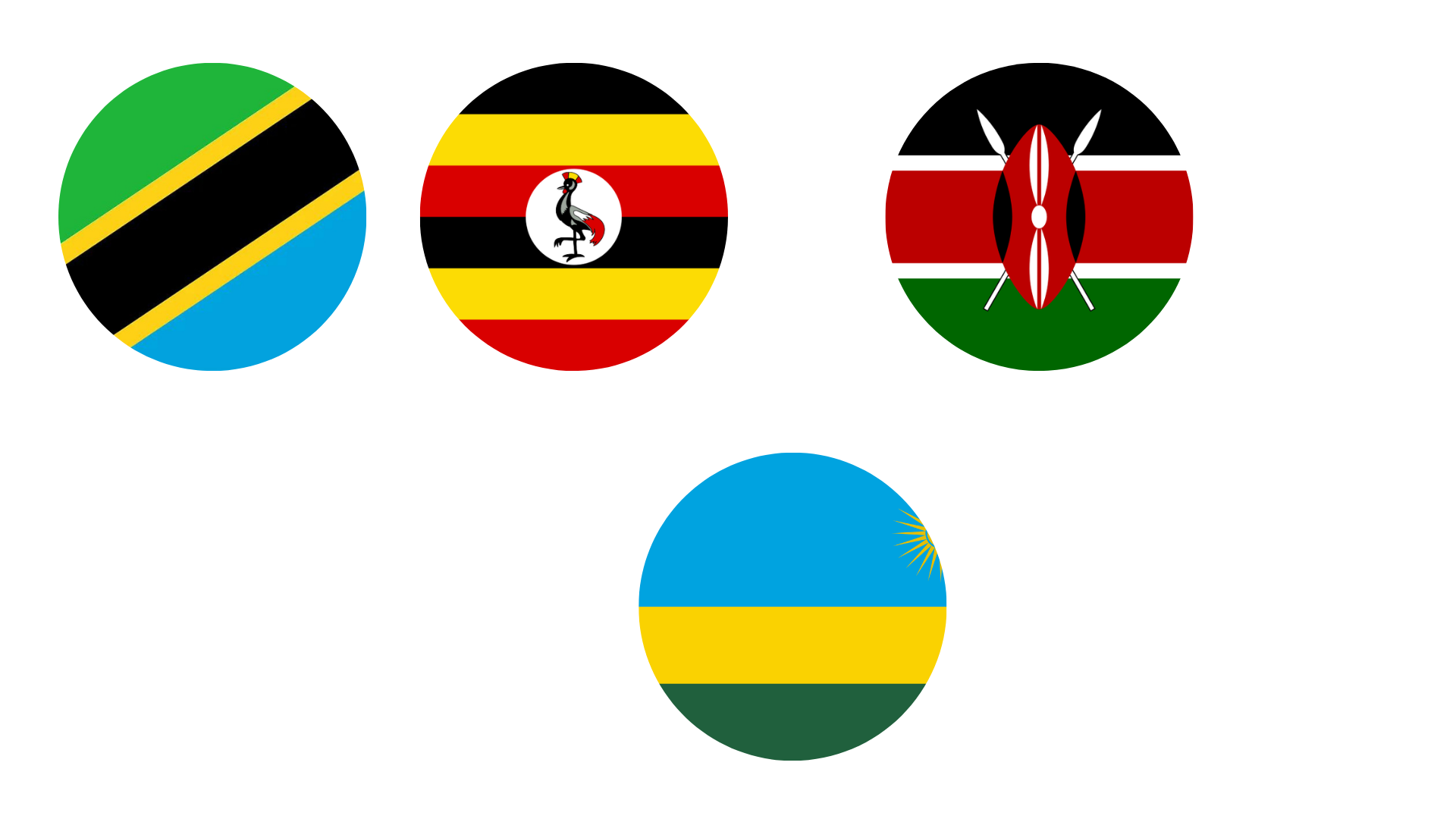 35 – 44%
дали/взяли б хабар
Хоча чинники, що лежать в основі цих відмінностей, неможливо довести, варто зазначити, що Руанда докладає цілеспрямованих зусиль для викладання цінностей і доброчесності в школах.
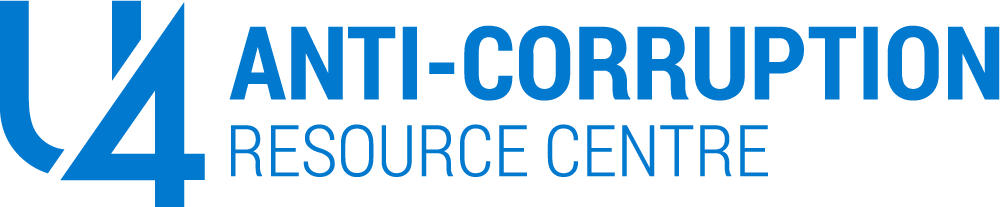 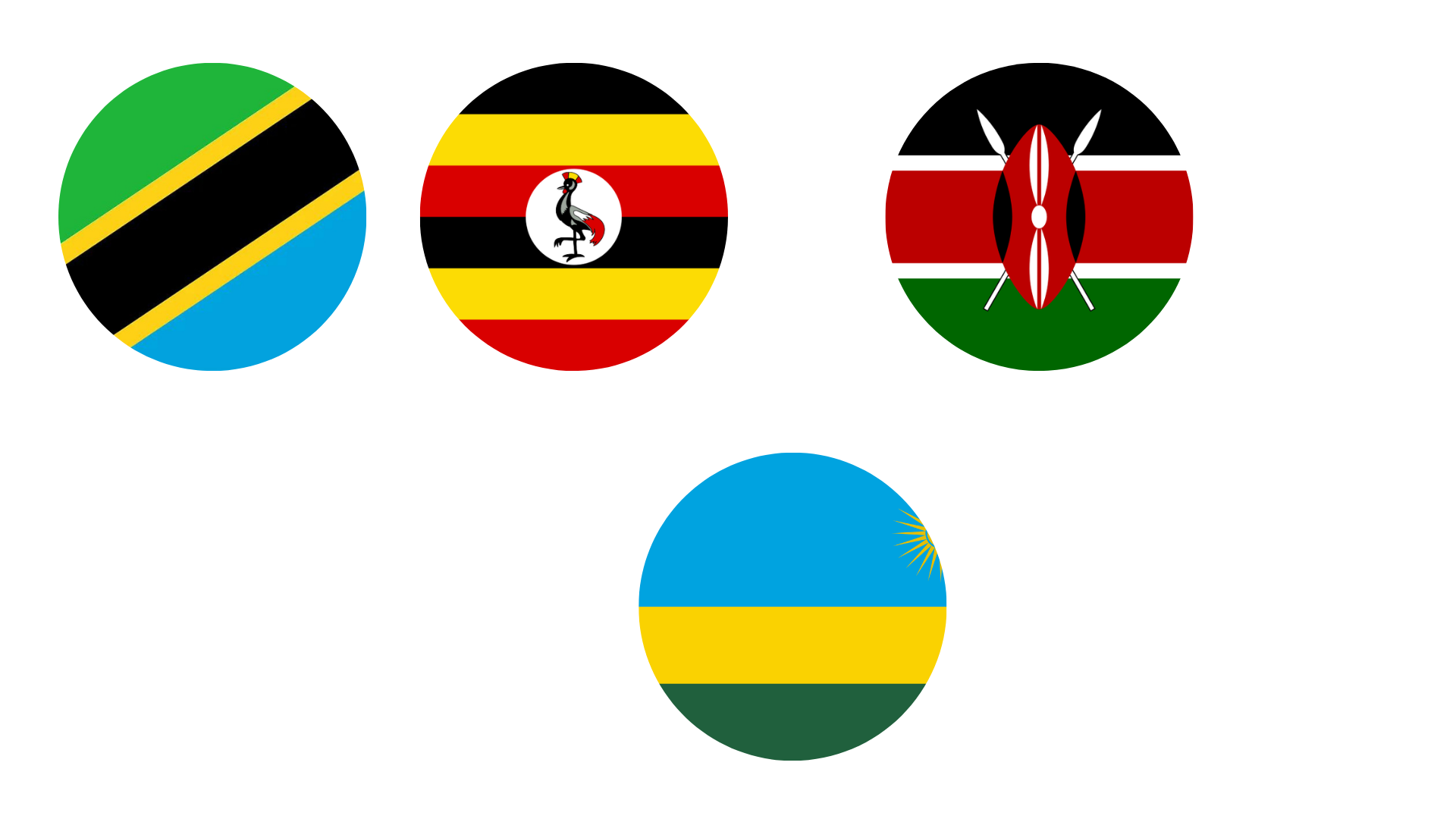 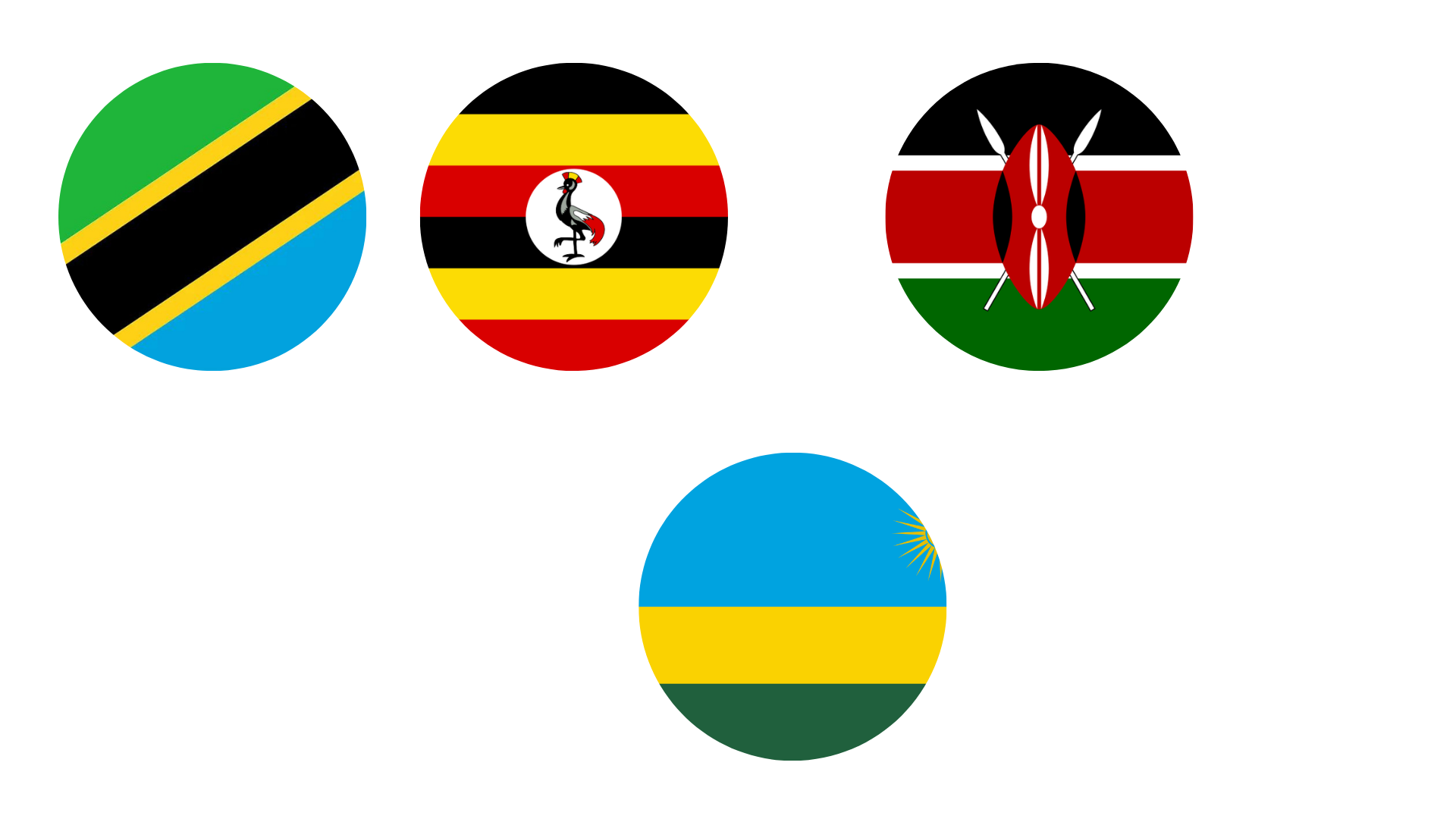 ТАНЗАНІЯ – 87 МІСЦЕ
КЕНІЯ – 126 МІСЦЕ
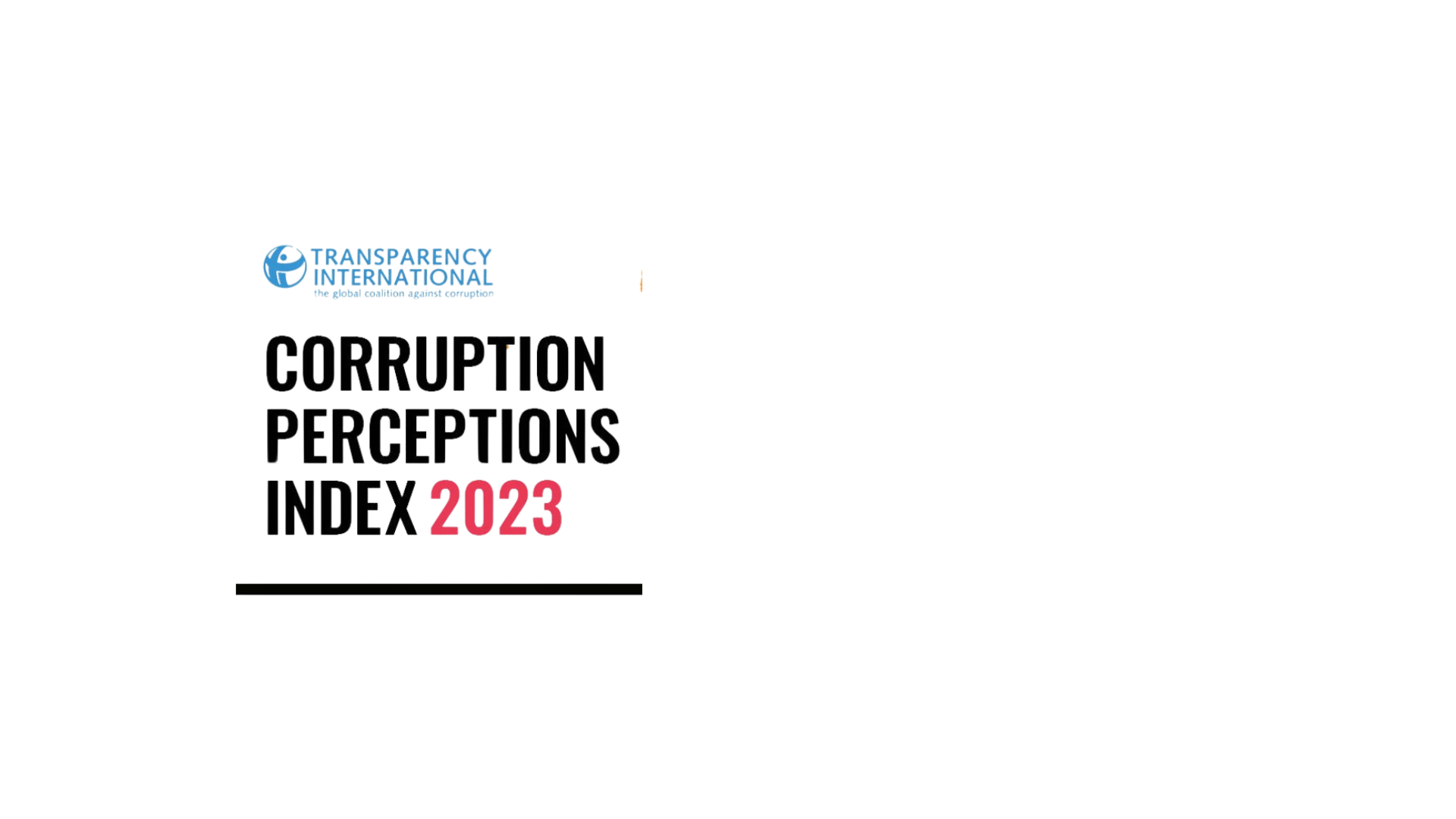 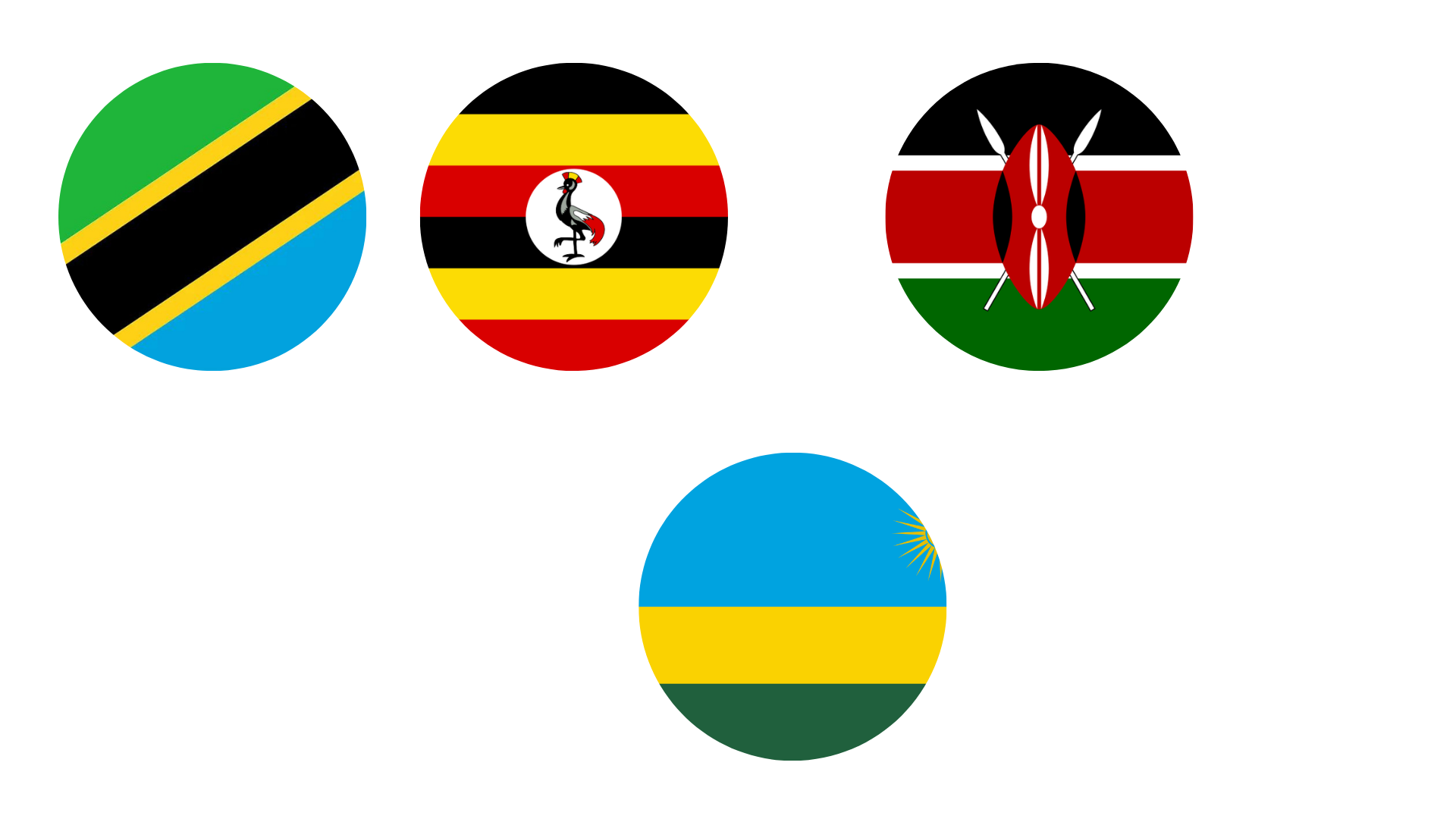 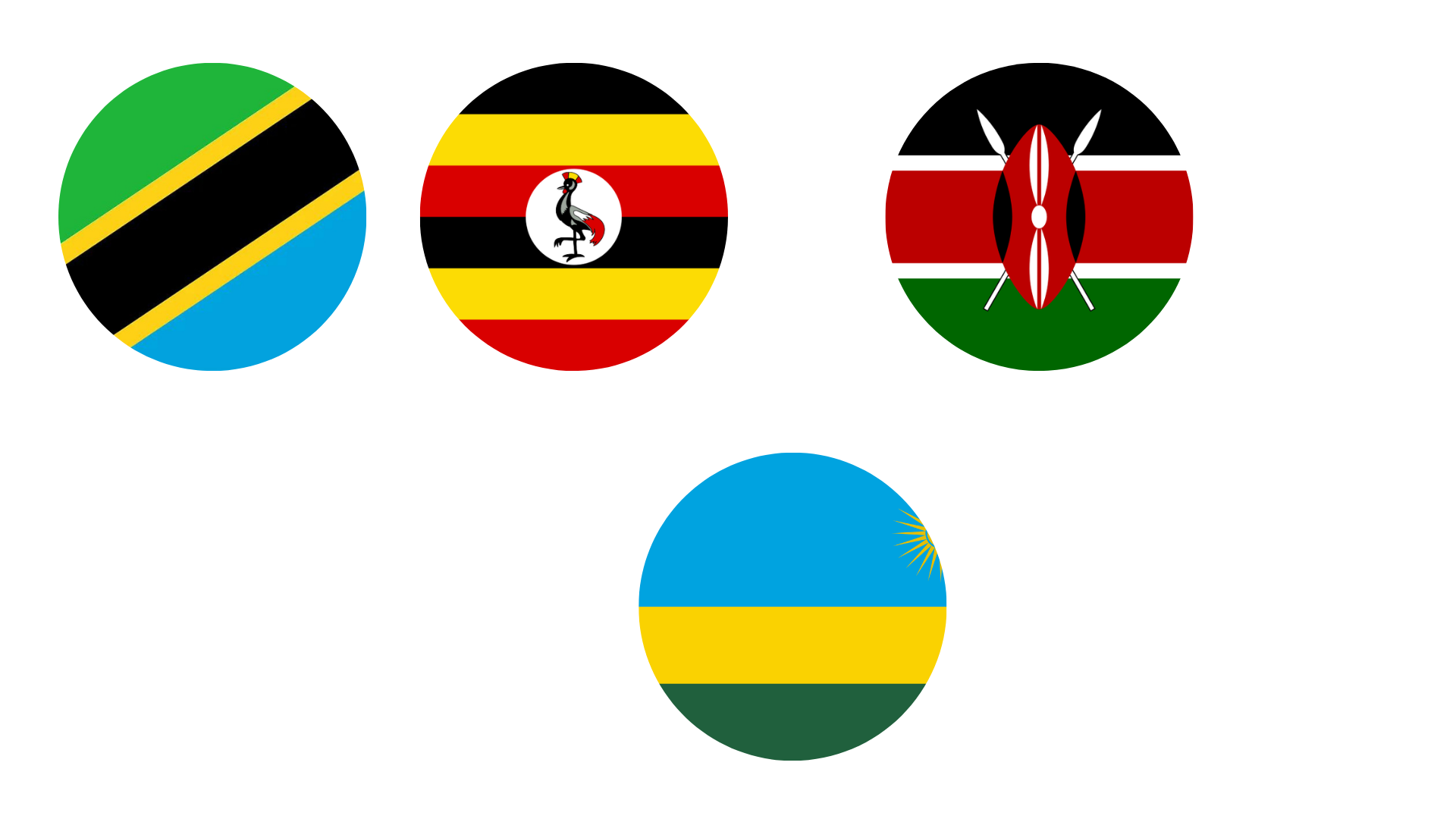 УГАНДА – 141 МІСЦЕ
РУАНДА – 49 МІСЦЕ
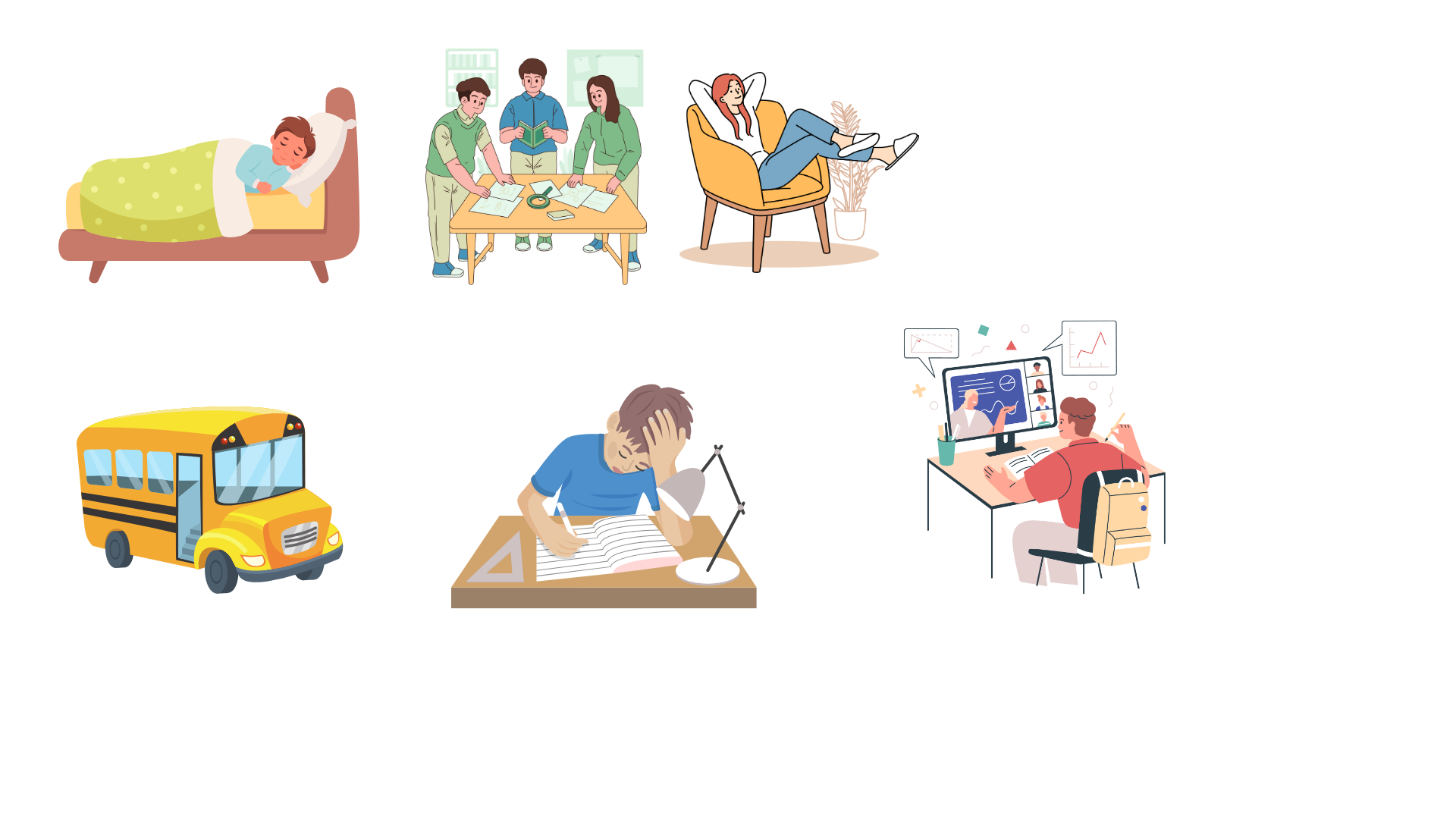 СОН – 8 ГОД.
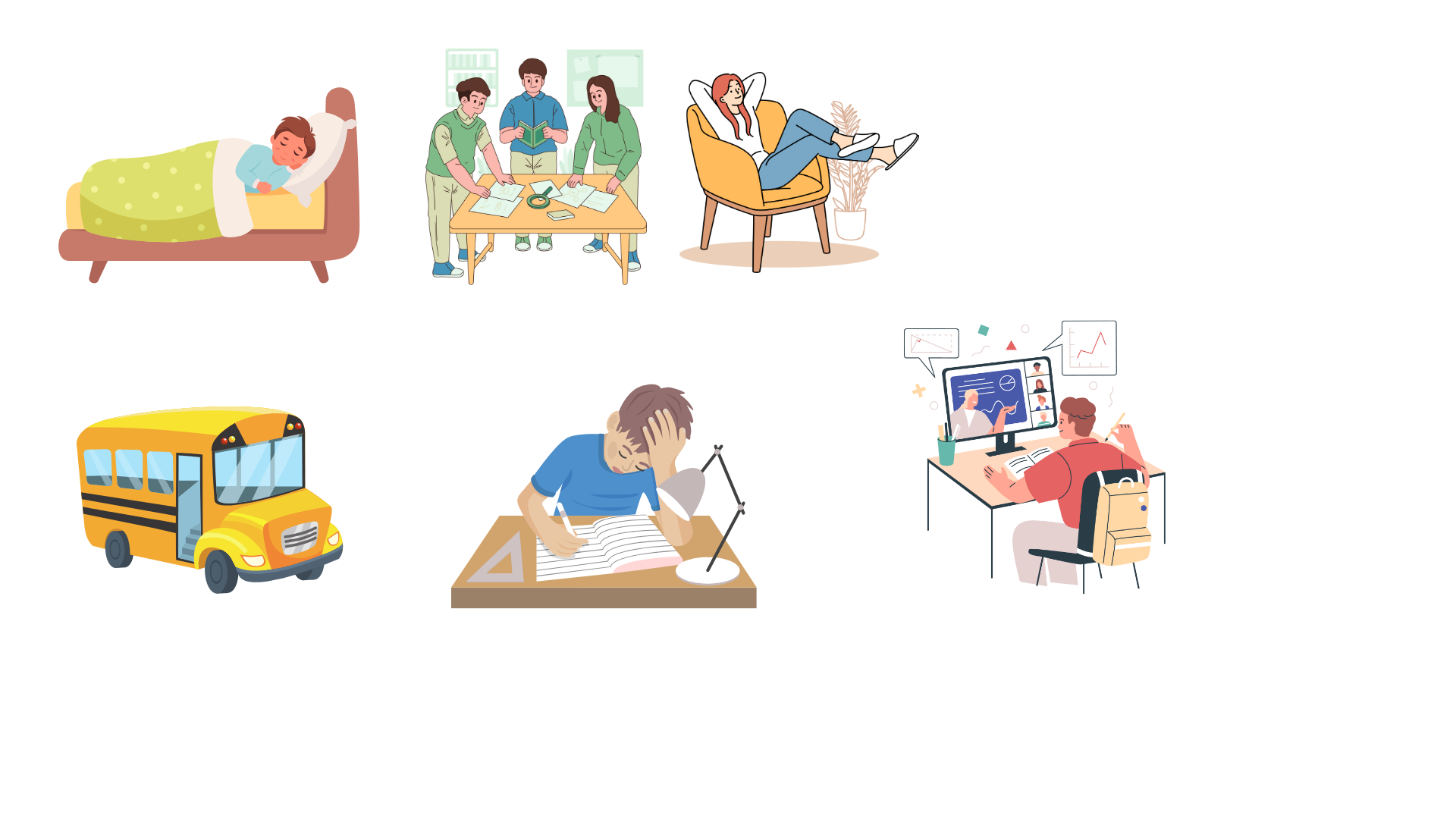 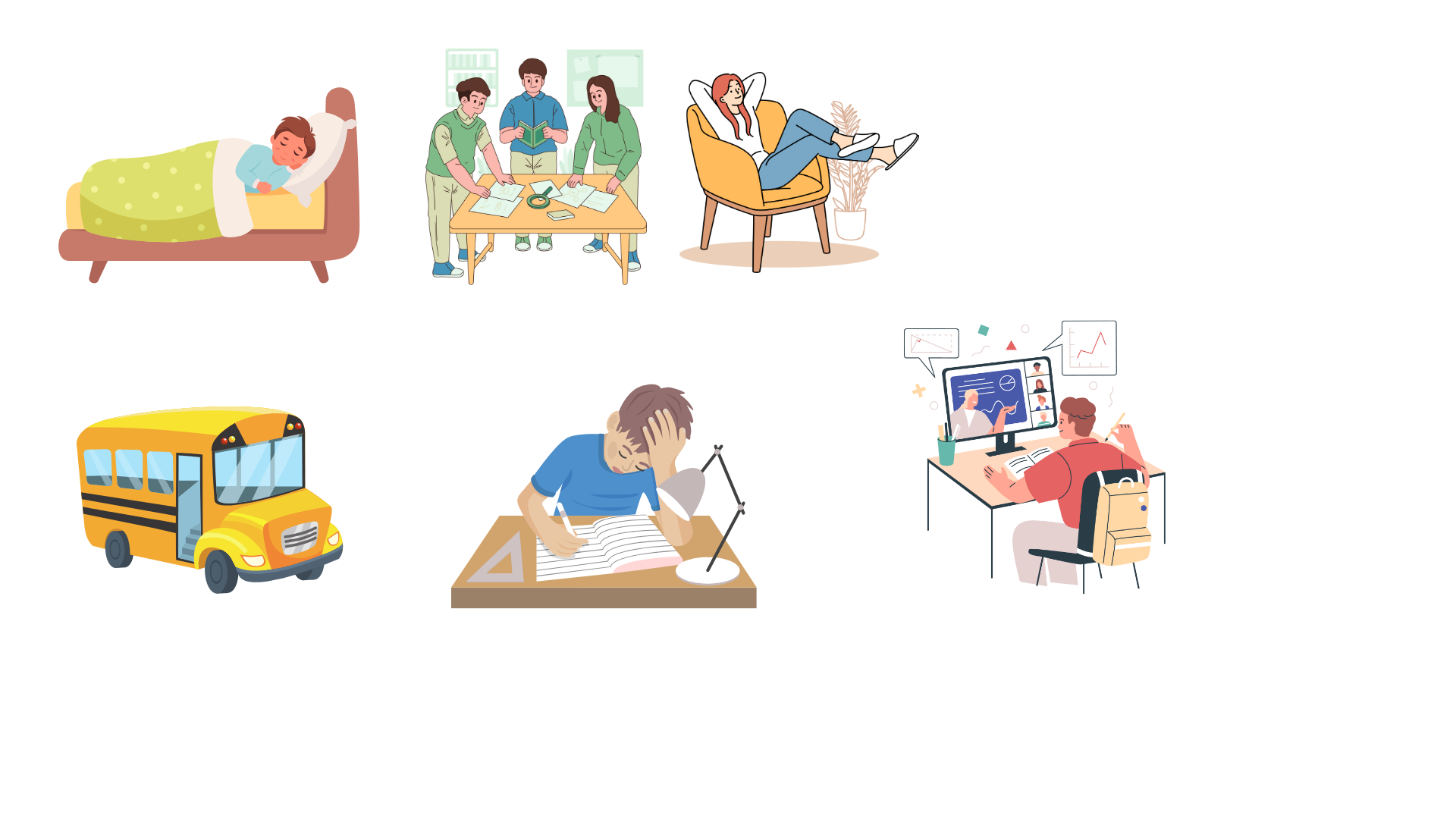 ДОРОГА – 30 ХВ.
КУРСИ – 2 ГОД.
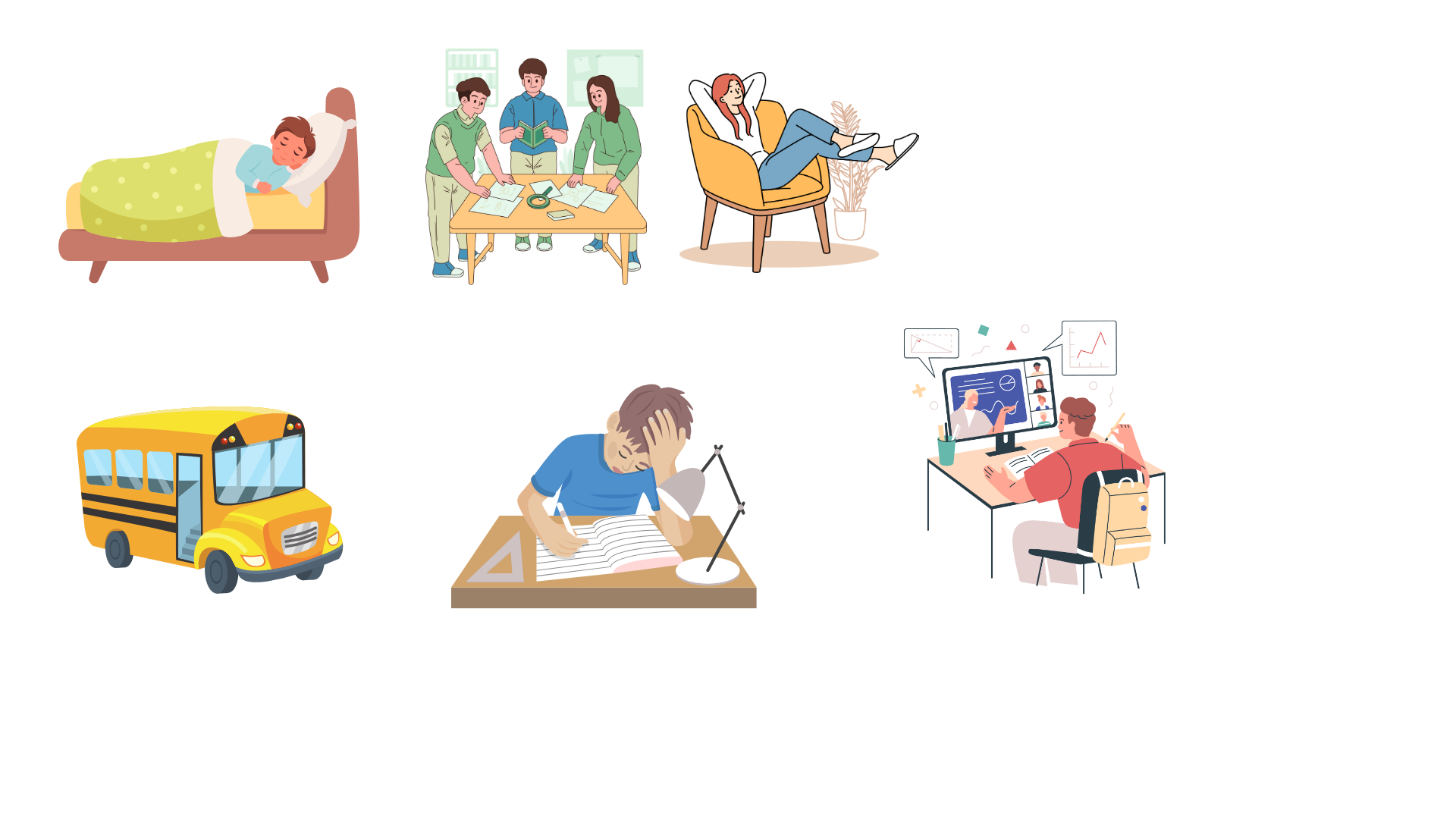 ЛИШИЛОСЬ ВСЬОГО 4 ГОДИНИ
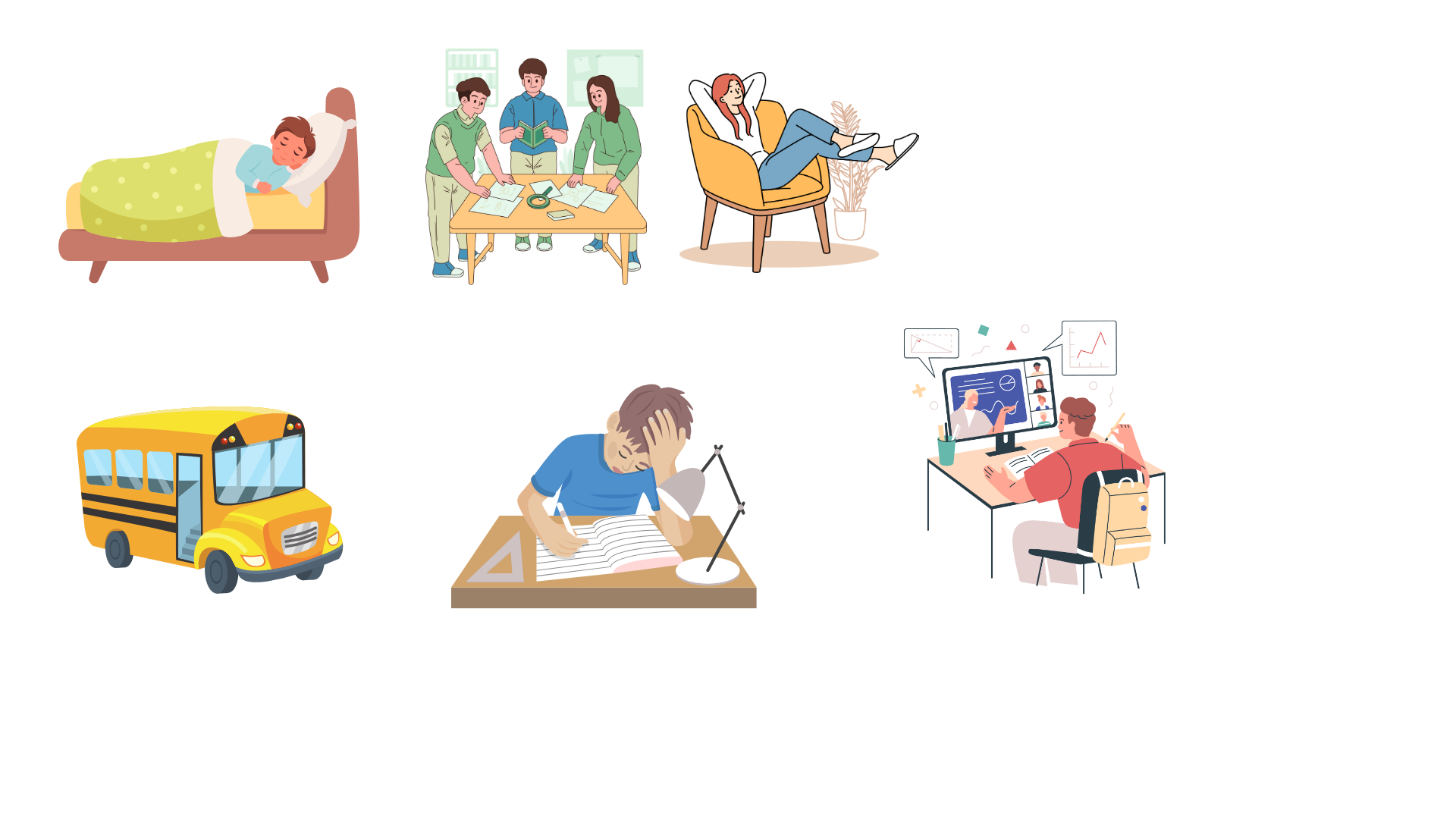 ДОМАШНЄ– 3 ГОД.
УРОКИ – 5 ГОД.
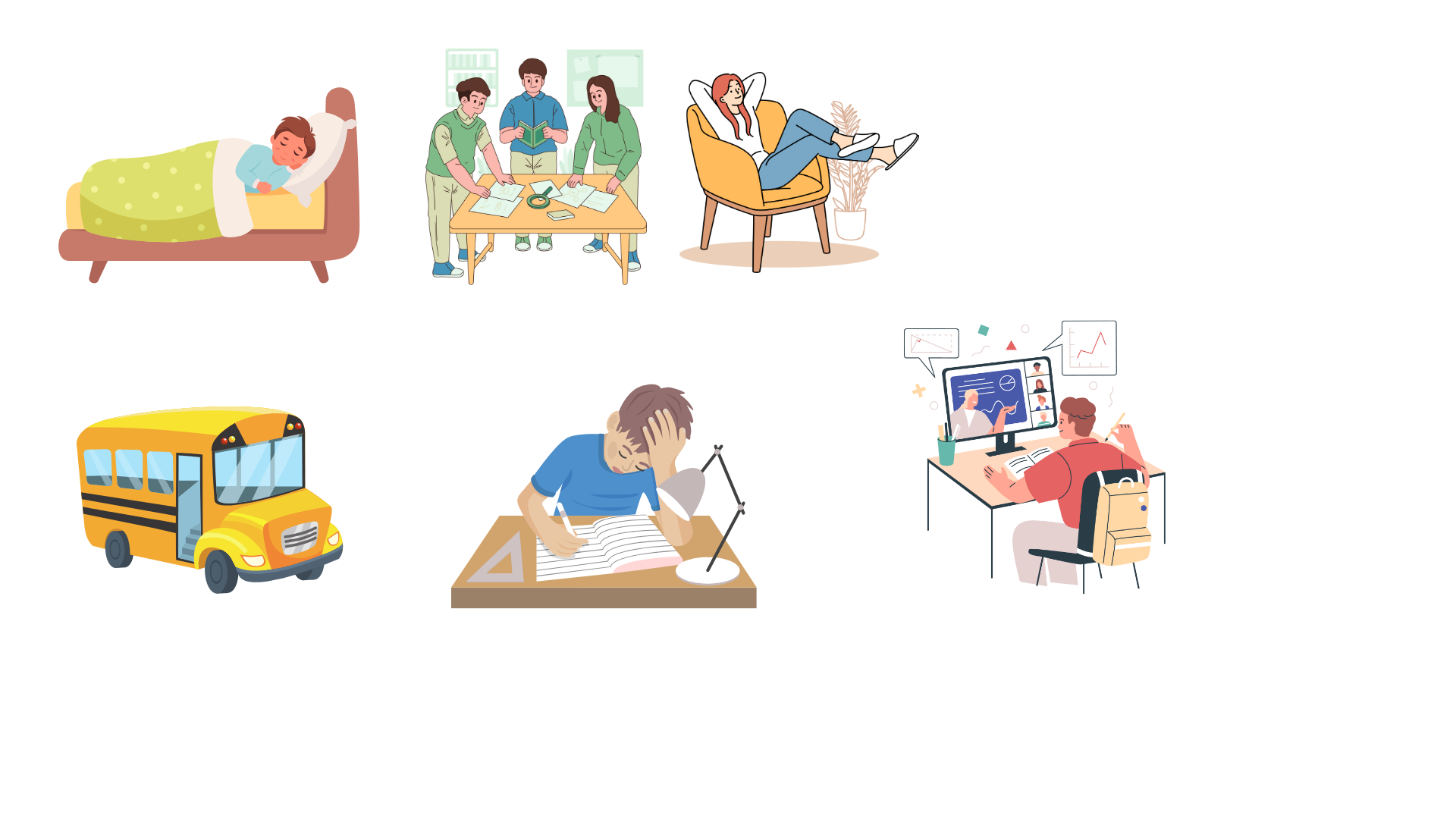 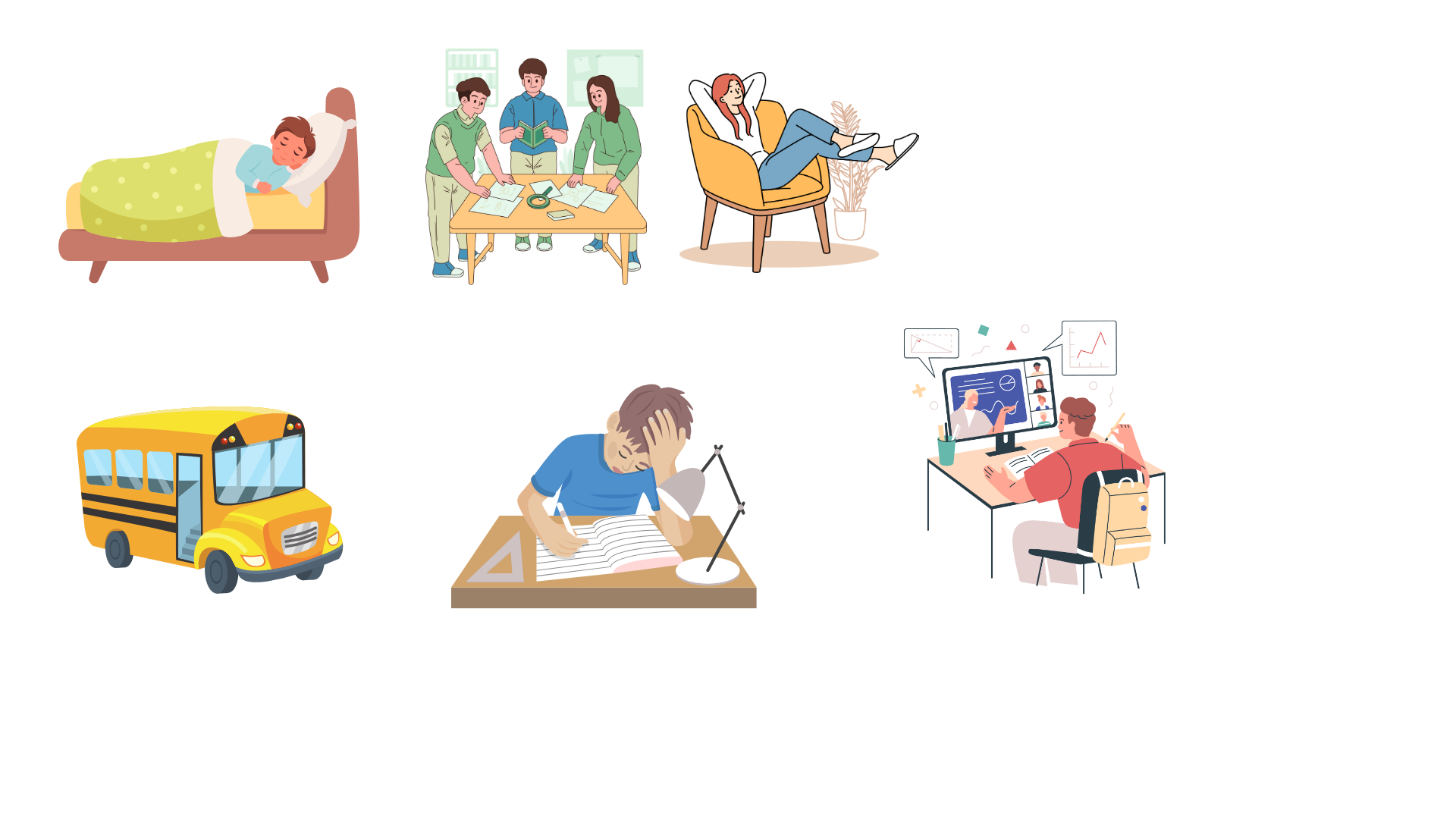 ПЕРЕРВИ – 1 ГОД.
ДОРОГА – 30 ХВ.
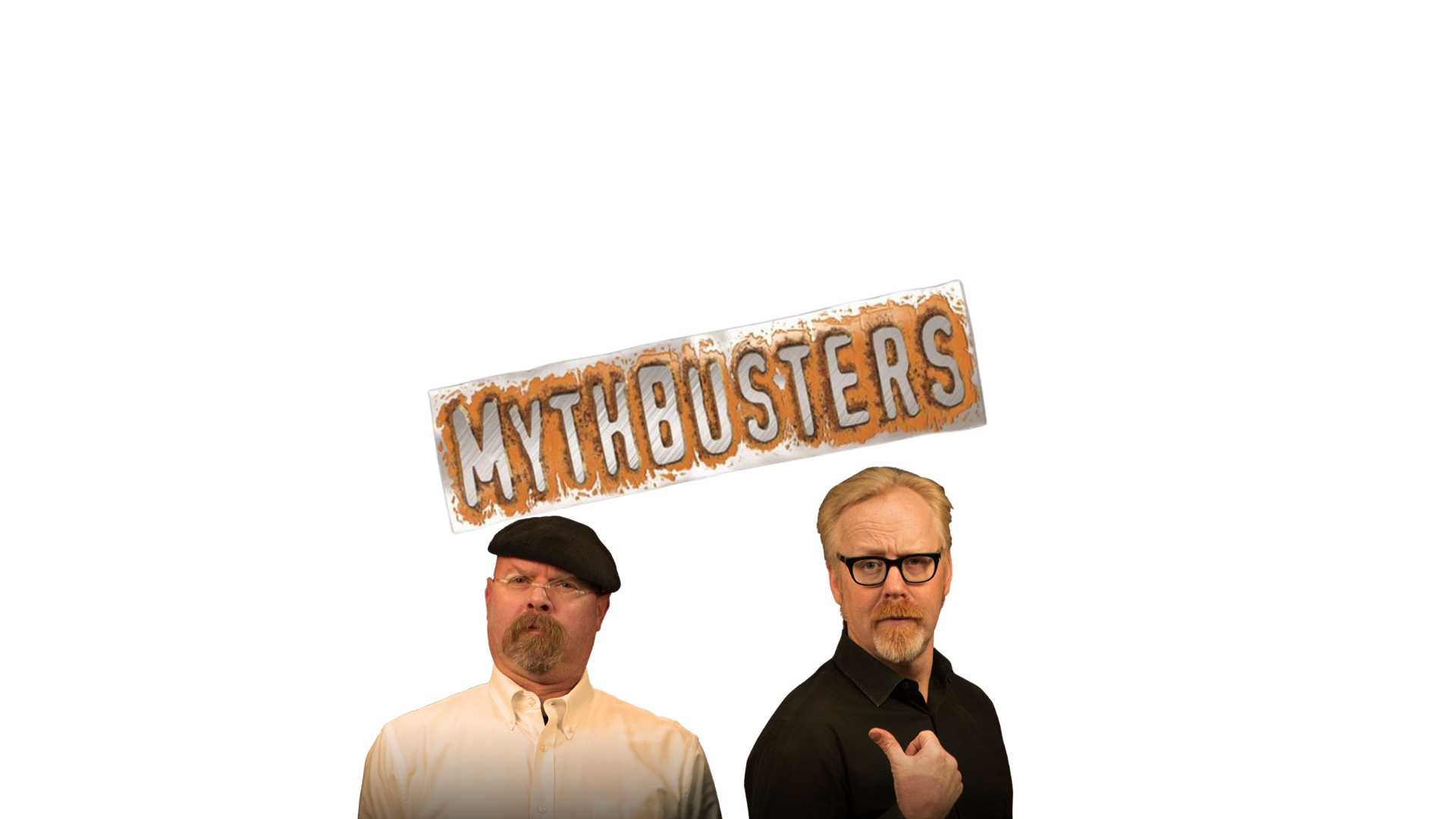 МІФ 1
МІФ 3
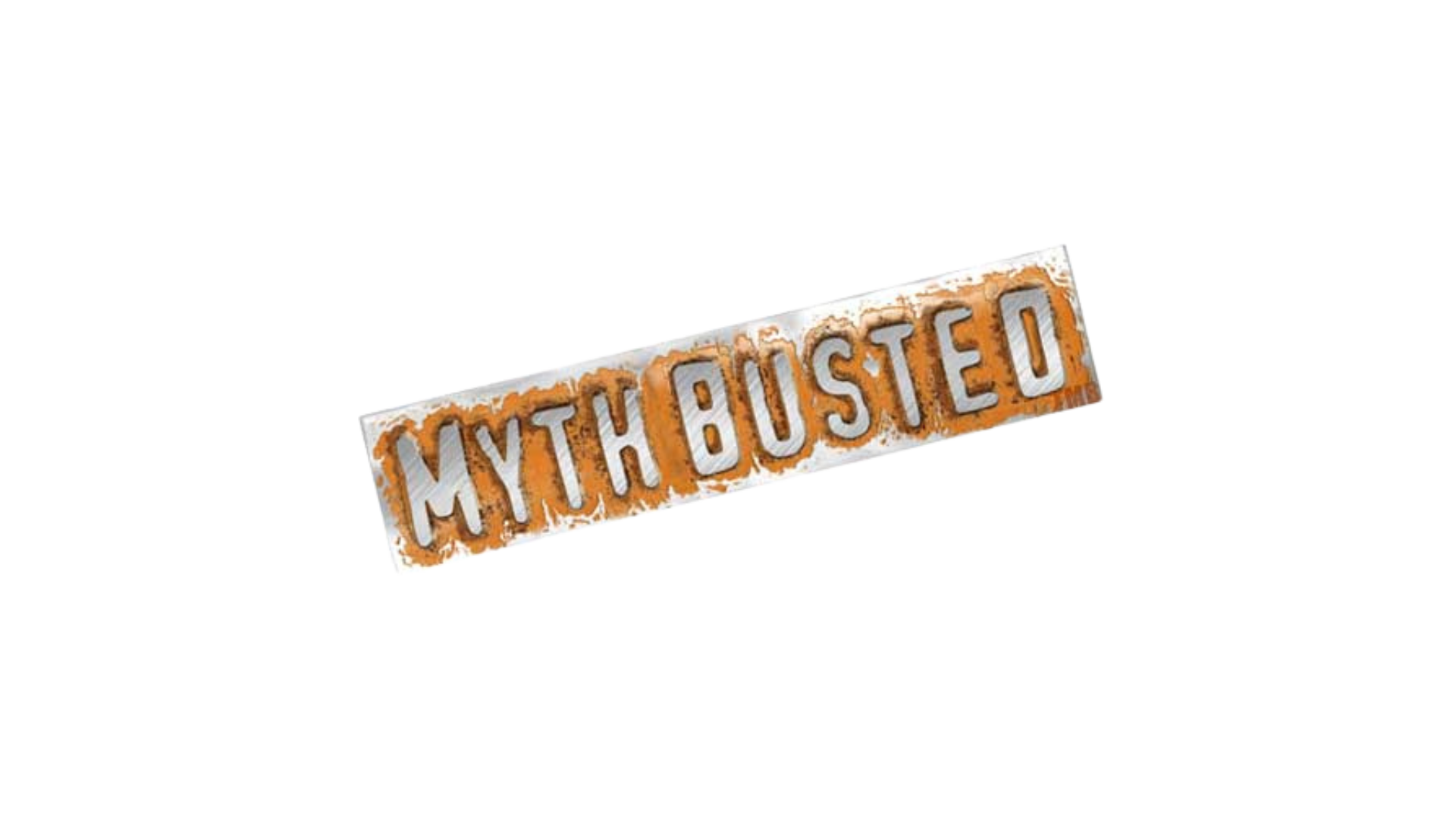 Доброчесність в нас і так є в положенні про академічну доброчесність. Для школи цього достатньо.
Доброчесність в школі як інституції – це про фінансування
МІФ 3
МІФ 2
Навчання про доброчесність перевантажить і без того насичений освітній процес
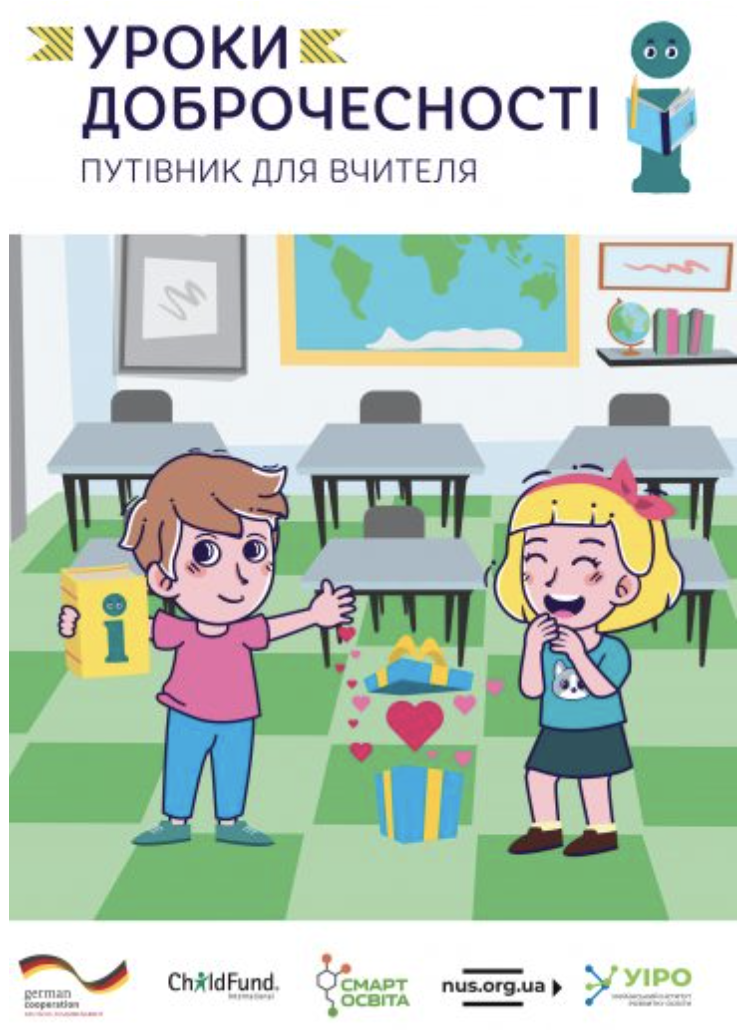 Мета курсу – ознайомити дітей із морально-етичними поняттями. А саме: відповідальність і гідність, людяність і проактивність, рівність і чесність, лідерство і служіння. Це цінності, на яких ґрунтується суспільна доброчесність.
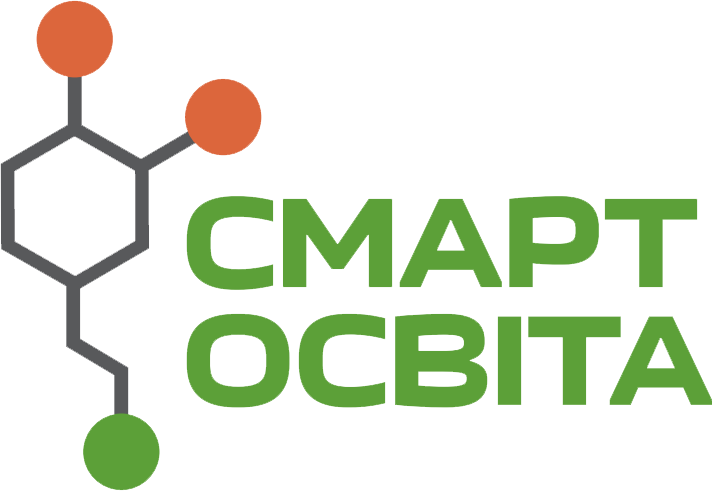 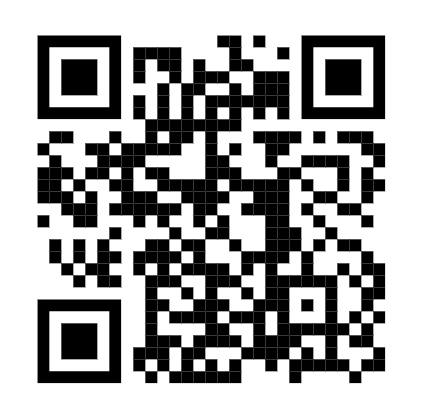 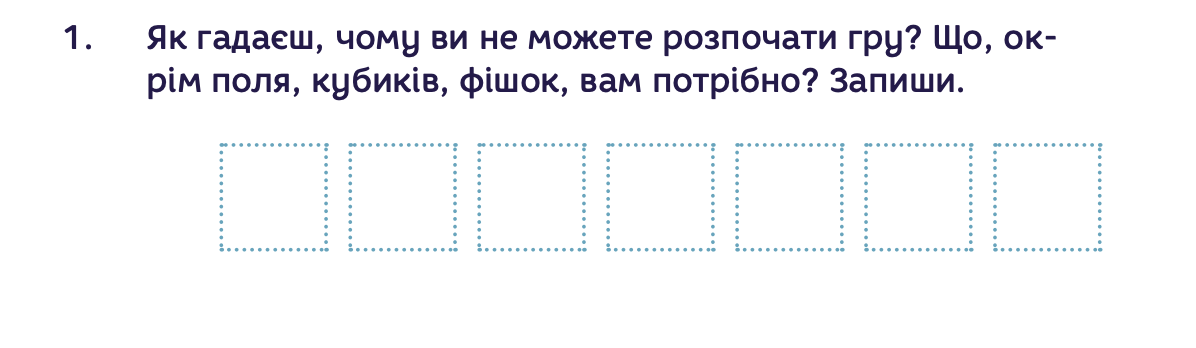 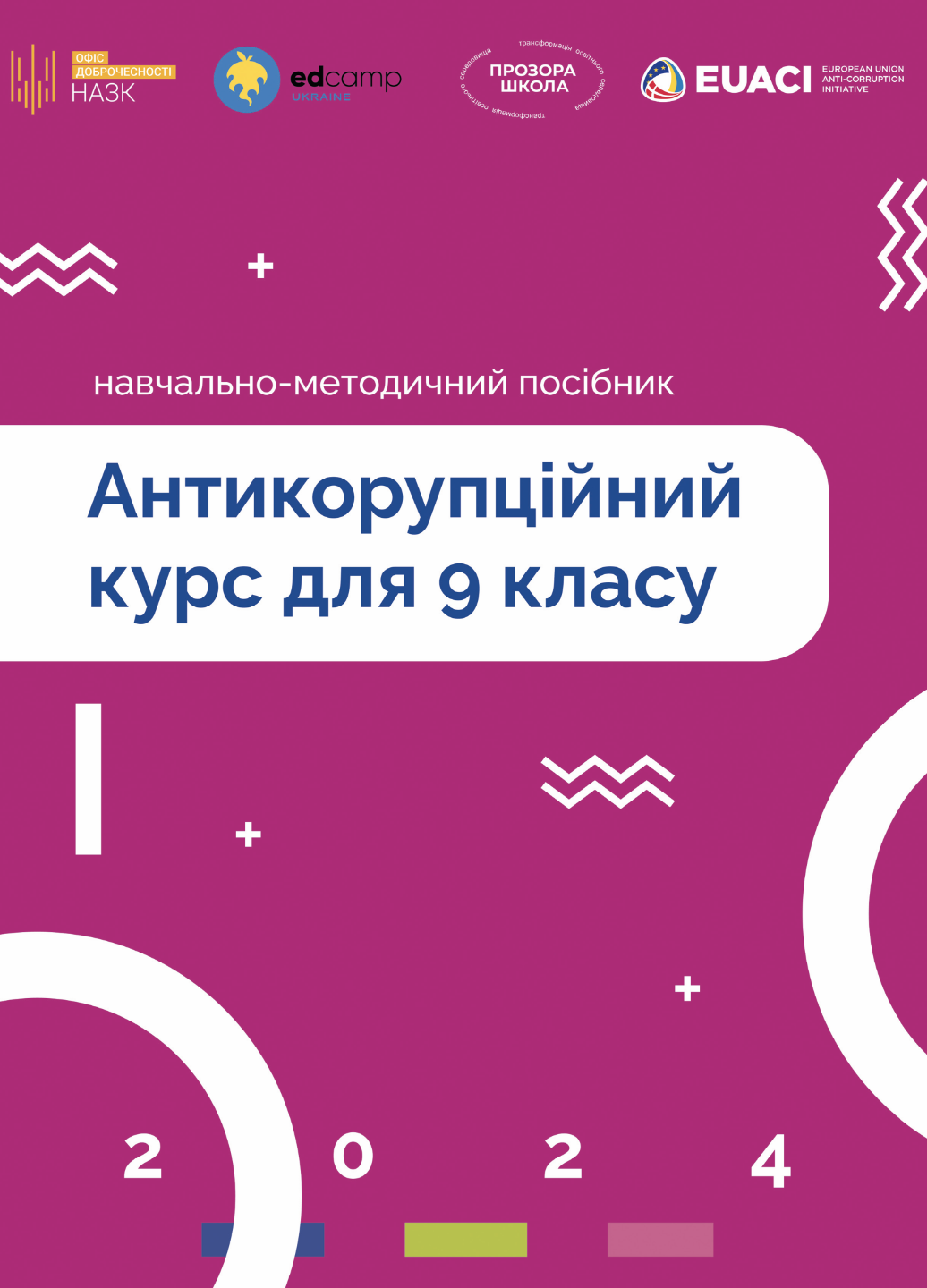 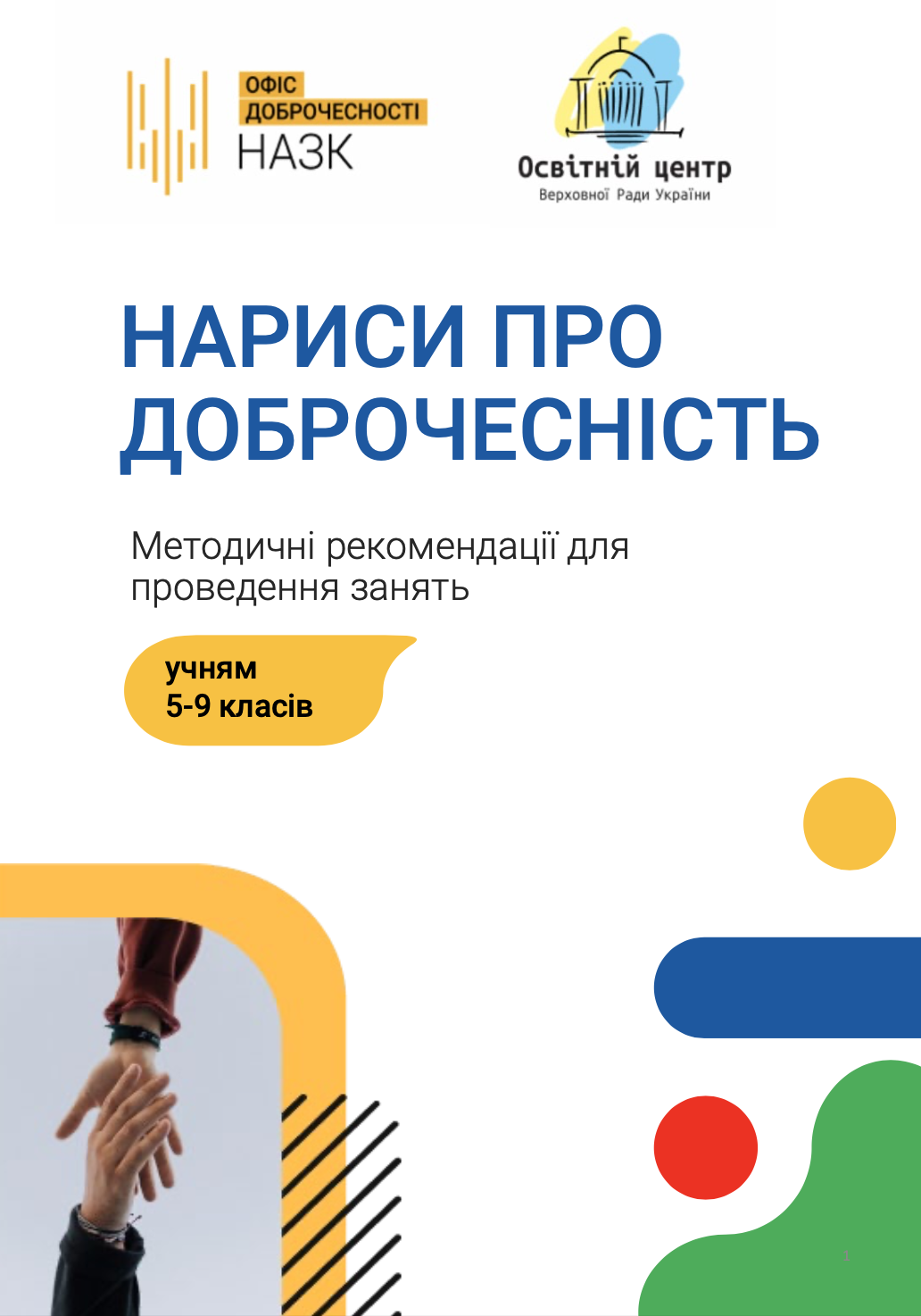 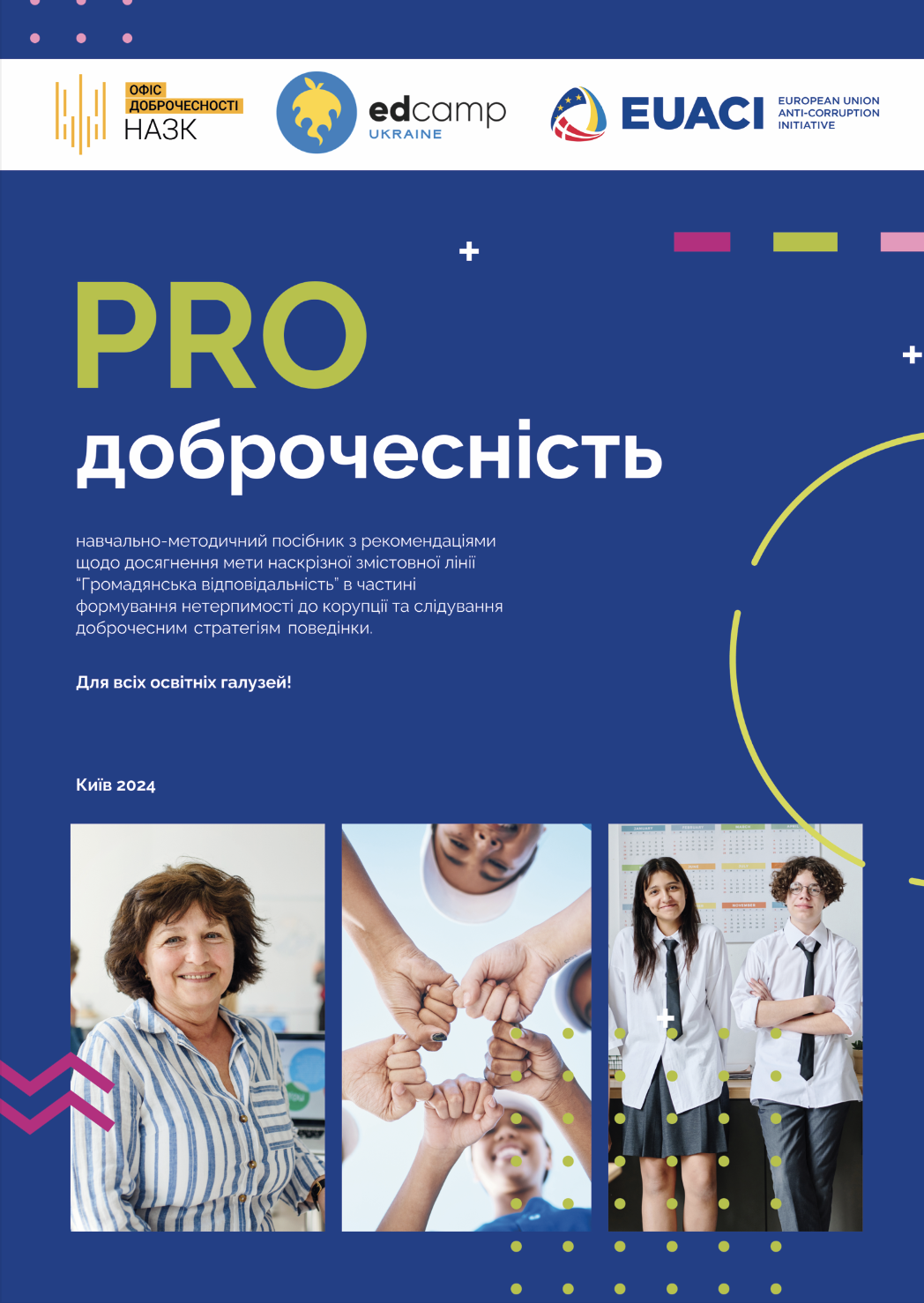 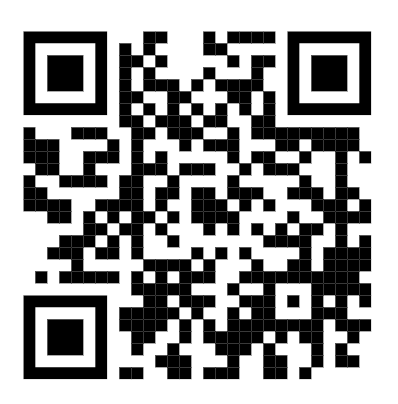 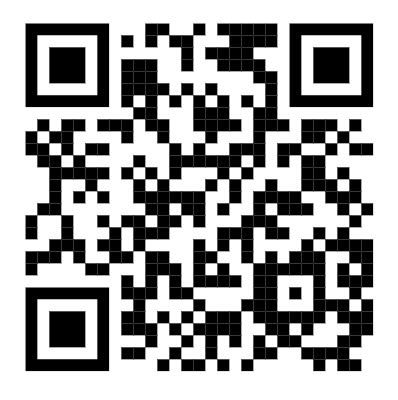 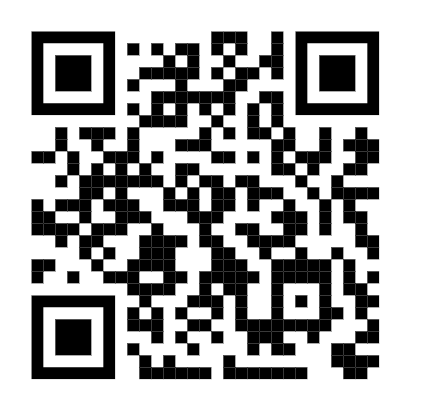 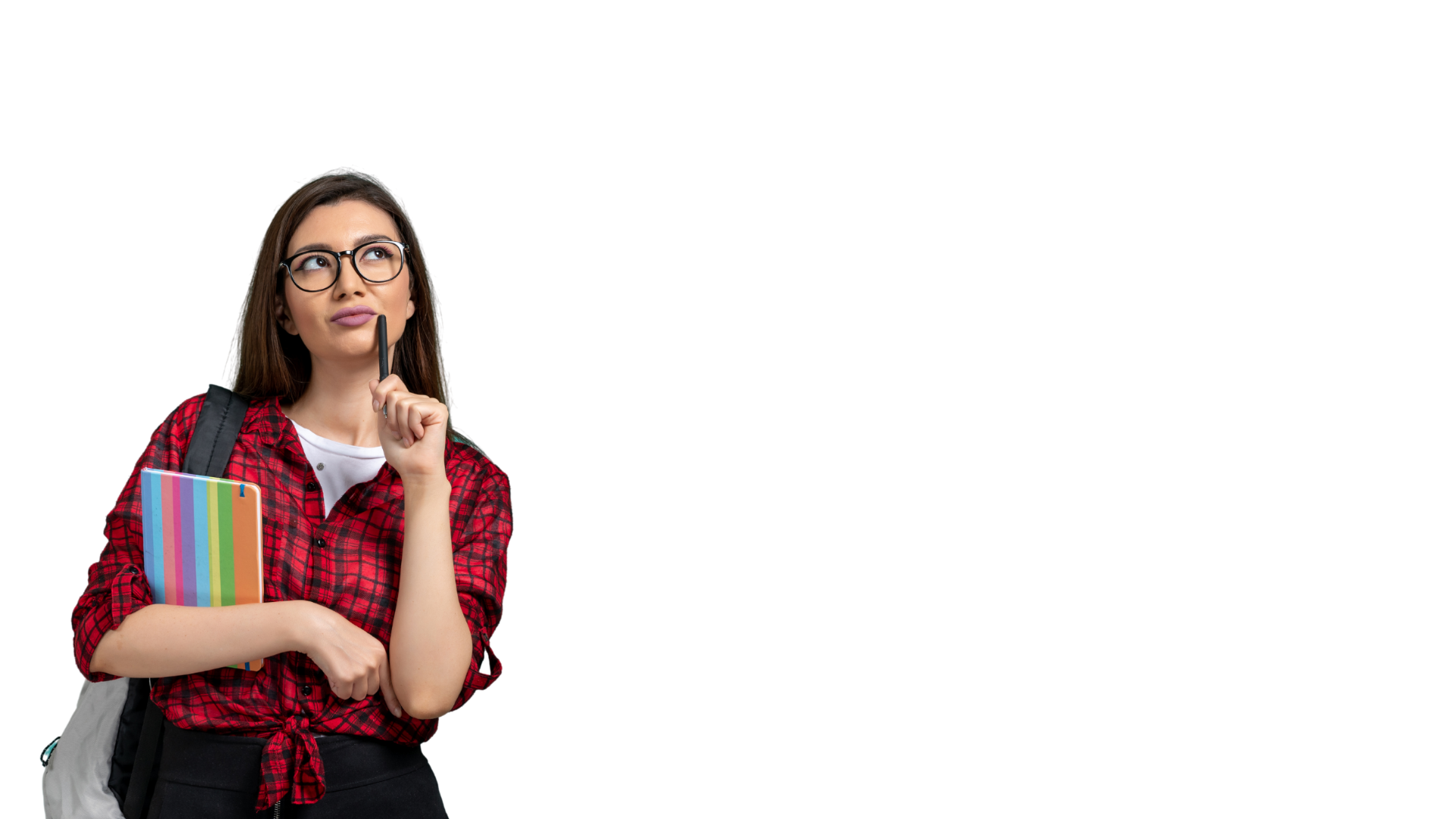 Розв’яжіть задачу:
Бюджет міста Х складається на 75%  із податкових відрахувань двох великих підприємств «Альфа» і «Бета». У 2022 році дані підприємства отримали прибутки, подані в таблиці. Податок на  прибуток підприємств становить 18%.  Визначте розмір надходжень до бюджету міста Х від кожного з підприємств.
1
2
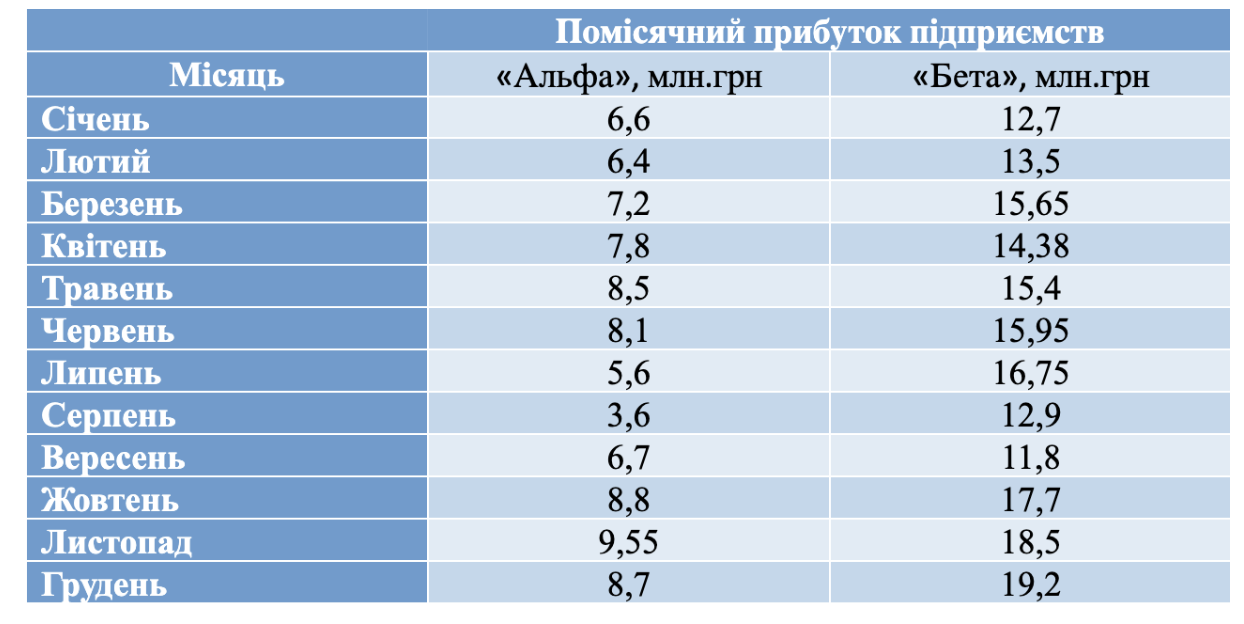 Чи важливо сплачувати податки в повному обсязі і вчасно? Чому?

Уявімо, що підприємство «Альфа» не сплатить податки до бюджету міста за І квартал. Як це вплине на бюджет? Скільки недоотримає бюджет міста Х?
 
10% з бюджету міста іде на місцеву школу, ще 20% — на оновлення майданчиків у скверах і парків.  Скільки недоотримує школа та компанія з благоустрою парків, якщо підтриємство «Бета» не сплачуватиме податки у третьому кварталі?

Як ви гадаєте, чи доброчесно ухилятися від сплати податків? Поясніть свою думку.
1
Чи відомі вам ці компанії? Чи доброчесно вчинили бренди, створюючи дуже подібні логотипи? У чому може бути проблема для бізнесу, для споживачів у такому випадку?
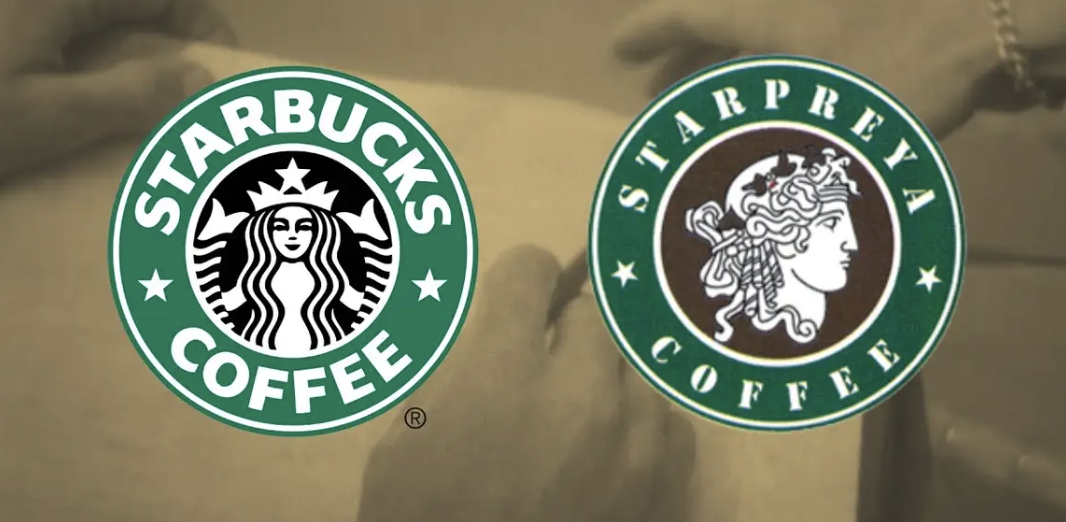 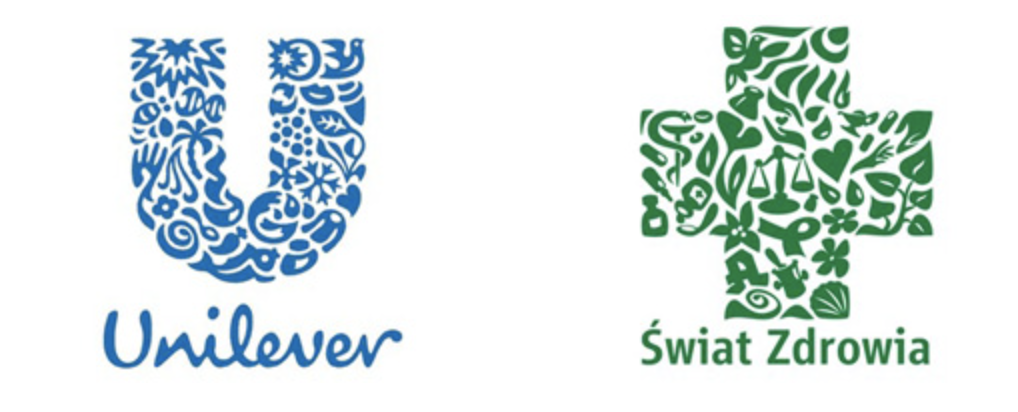 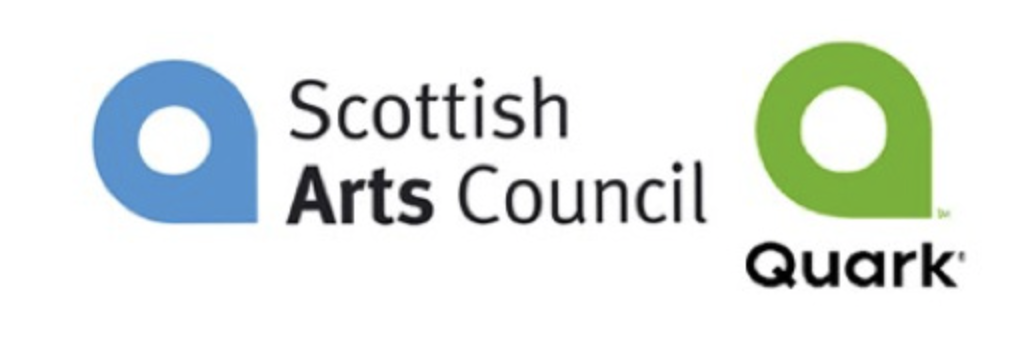 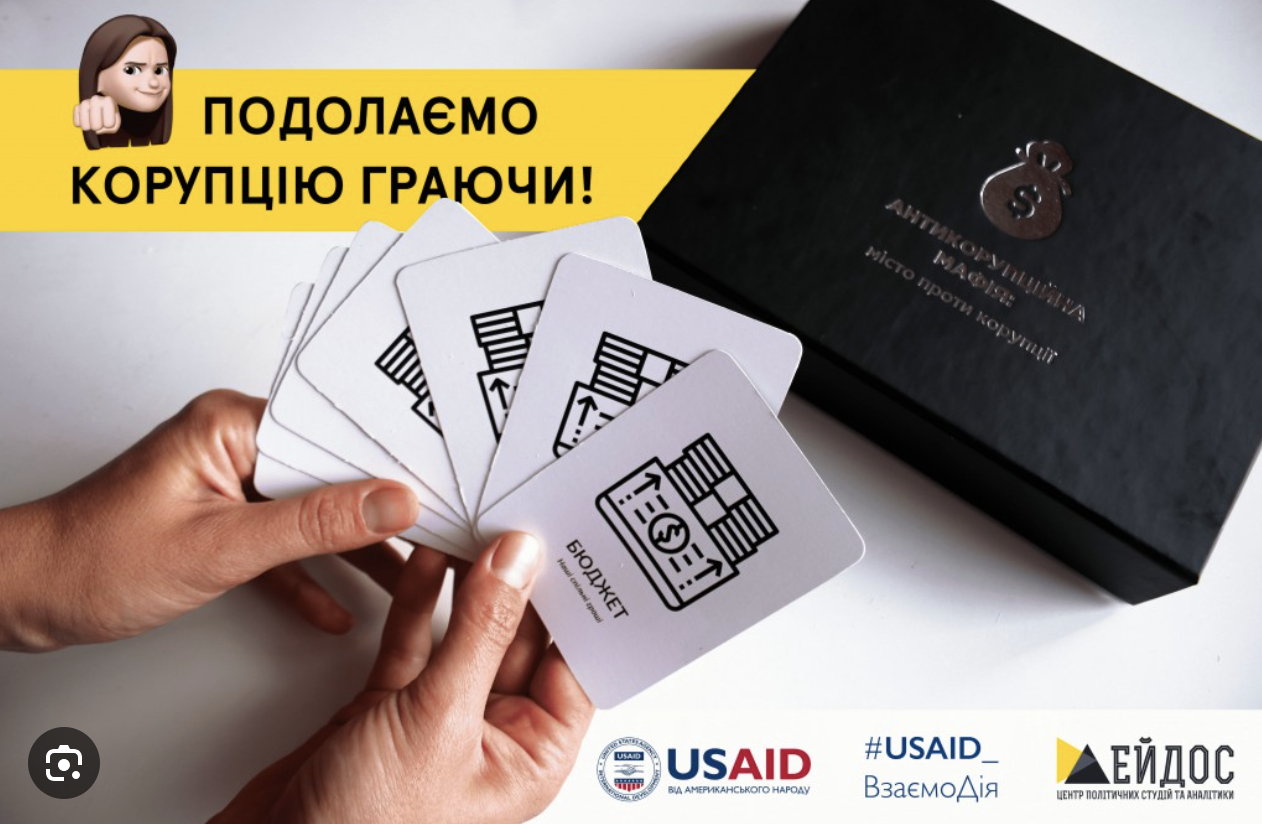 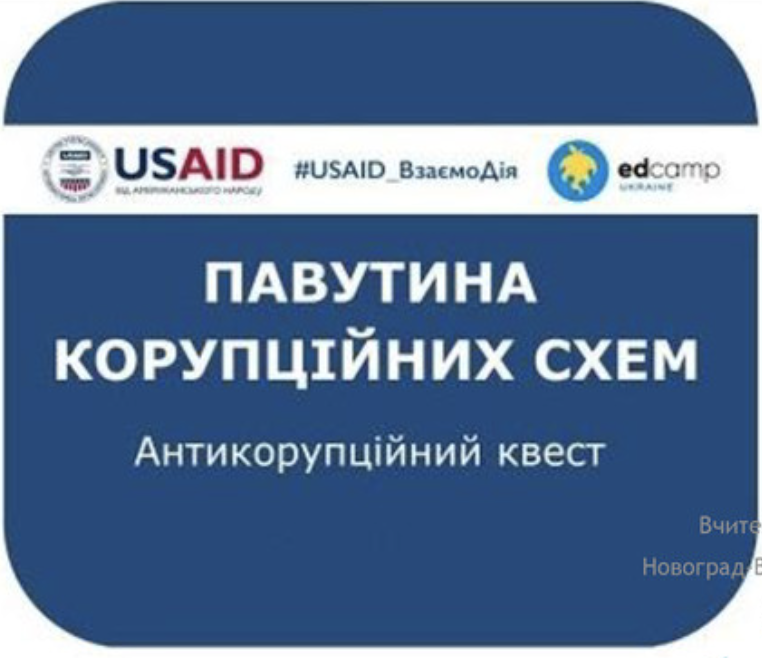 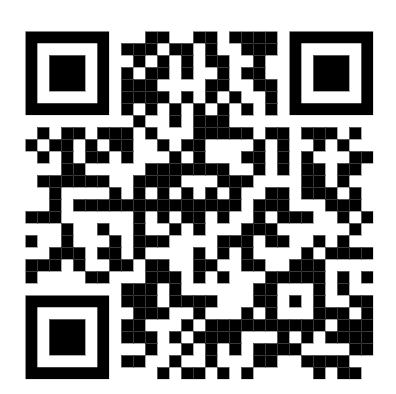 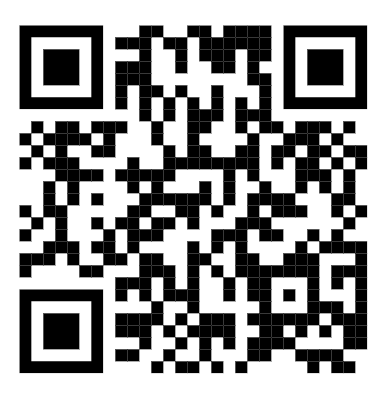 Антикорупційний квест
Антикорупційна мафія
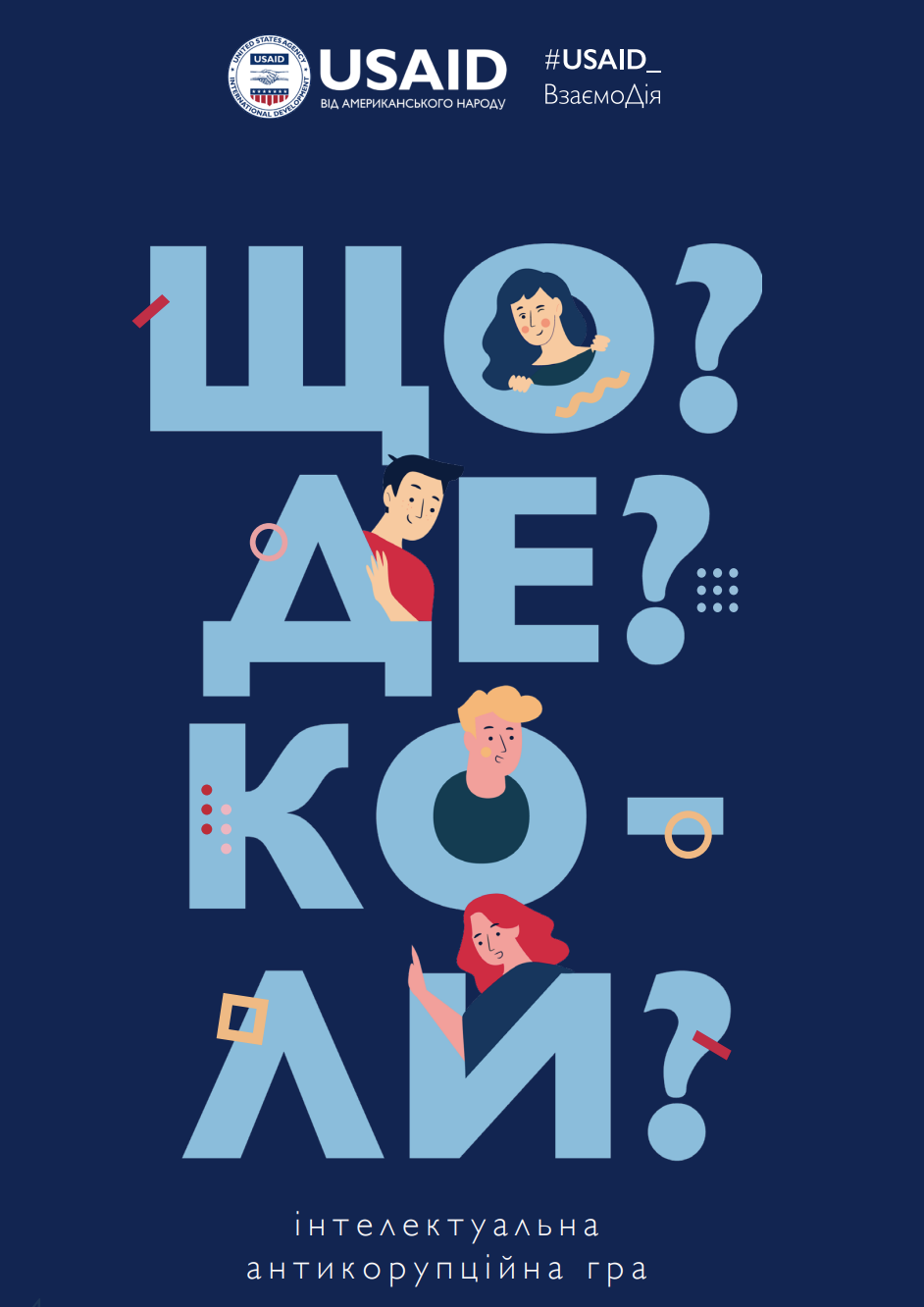 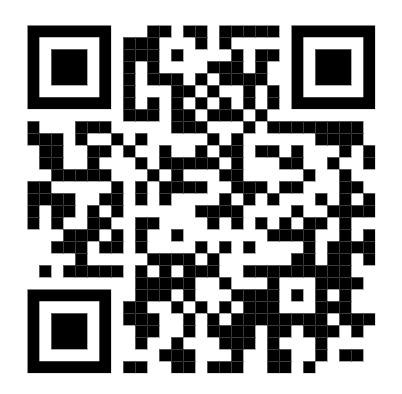 Антикорупційний Що? Де? Коли?
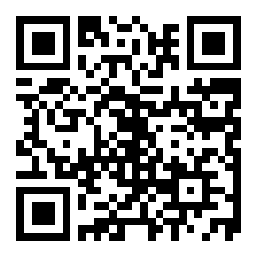 ЗІГРАЄМО?
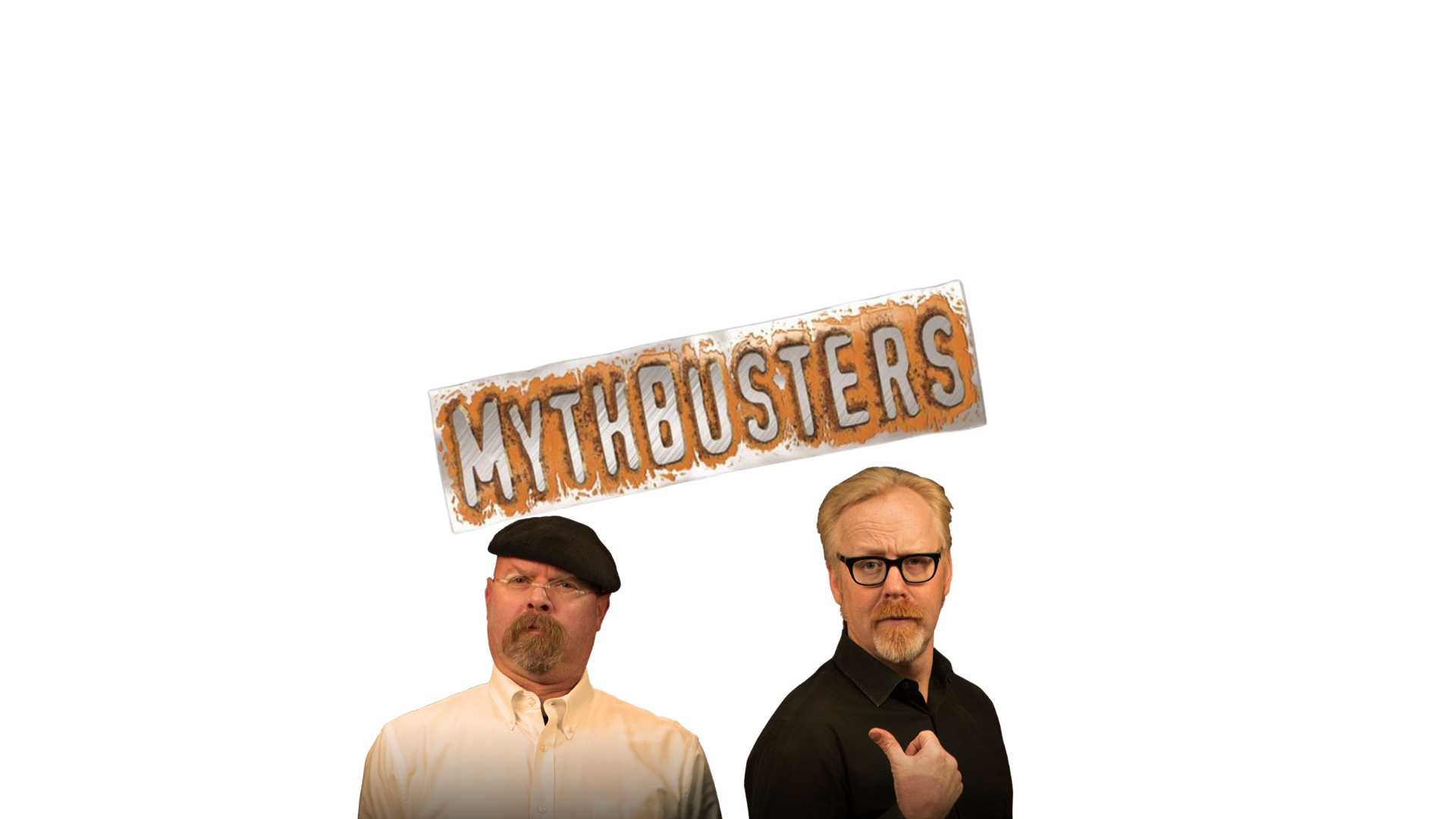 МІФ 1
МІФ 3
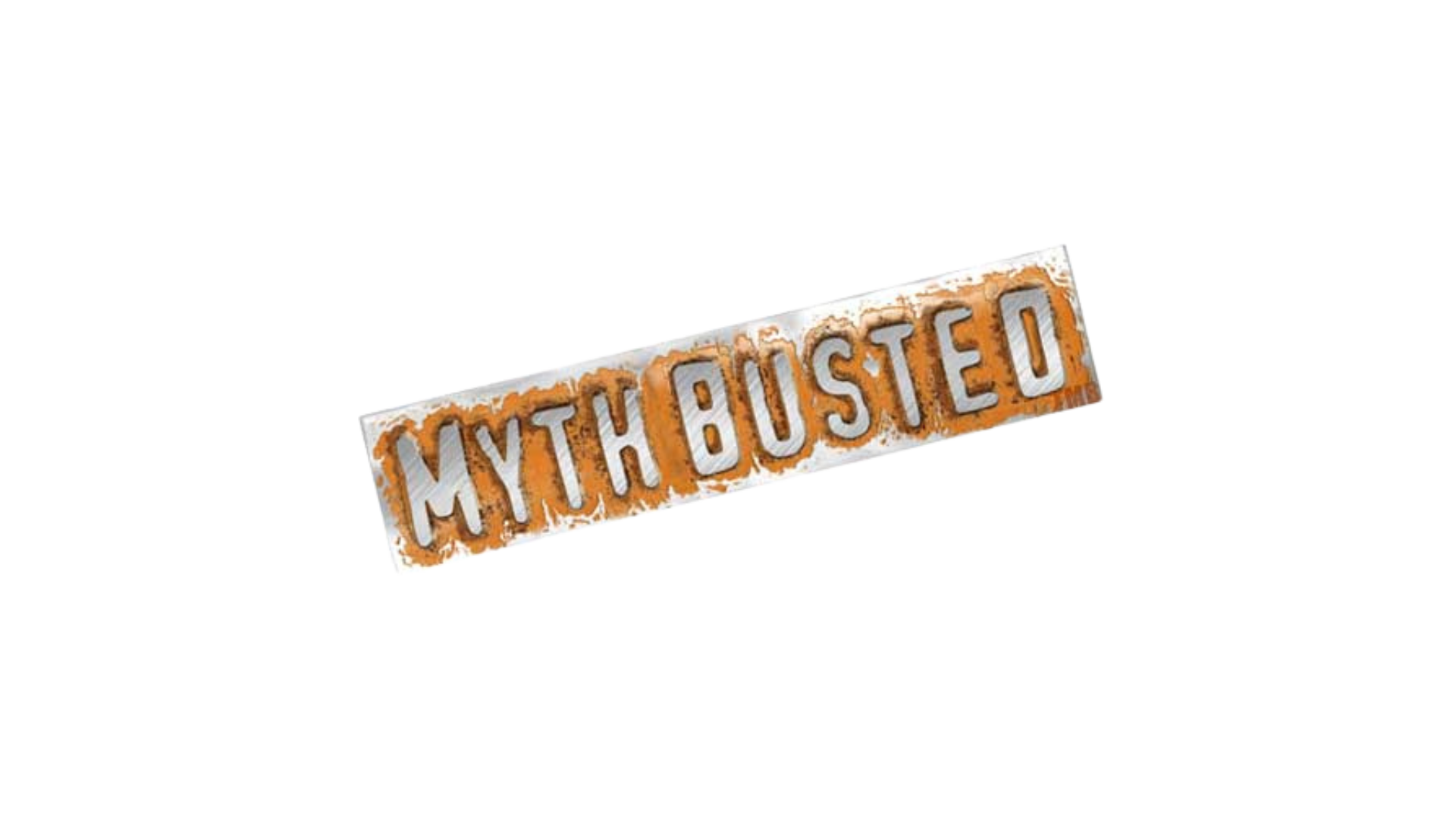 Доброчесність в нас і так є в положенні про академічну доброчесність. Для школи цього достатньо.
Доброчесність в школі як інституції – це про фінансування
МІФ 3
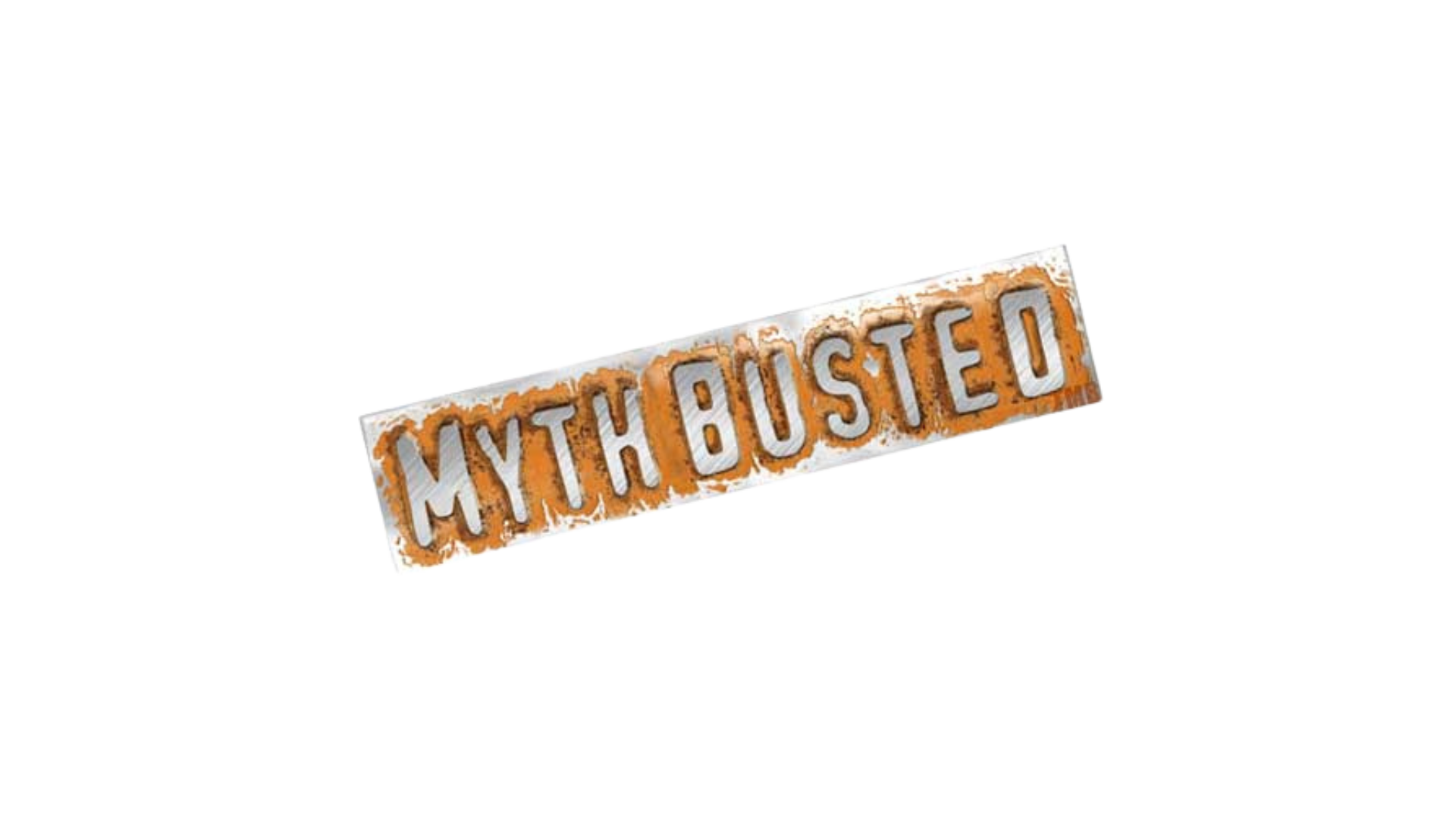 МІФ 2
Навчання про доброчесність перевантажить і без того насичений освітній процес
рекомендації
Методичні рекомендацій для забезпечення прозорості та доброчесності у діяльності закладів загальної середньої освіти.
ОСВІТНІЙ НАВІГАТОР
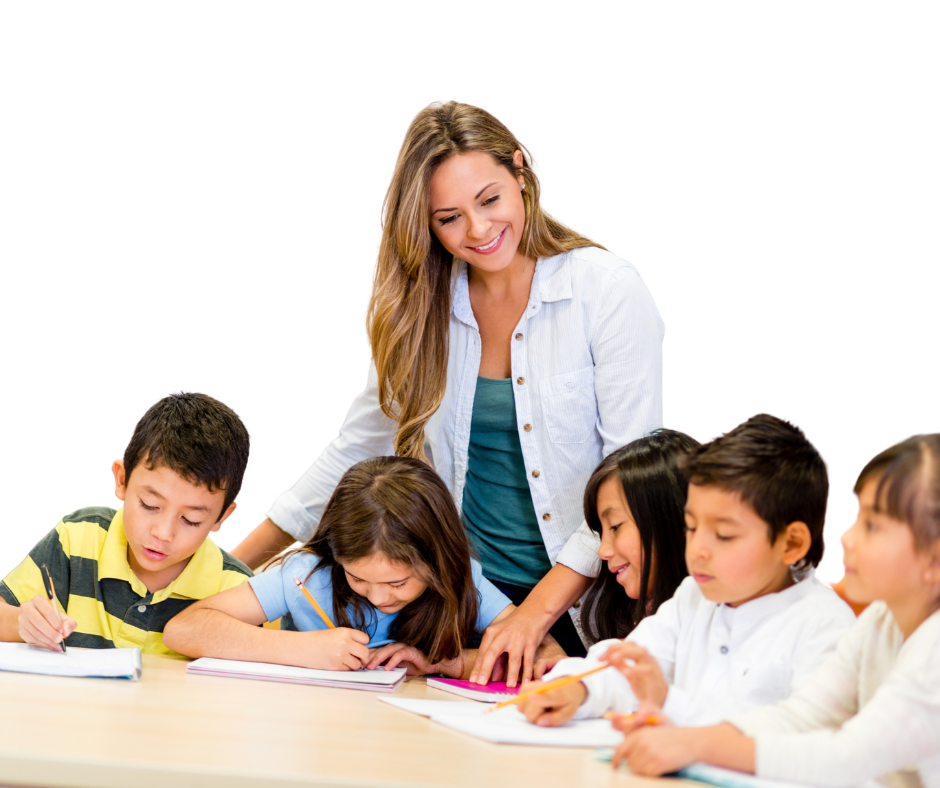 ОСВІТНІЙ НАВІГАТОР
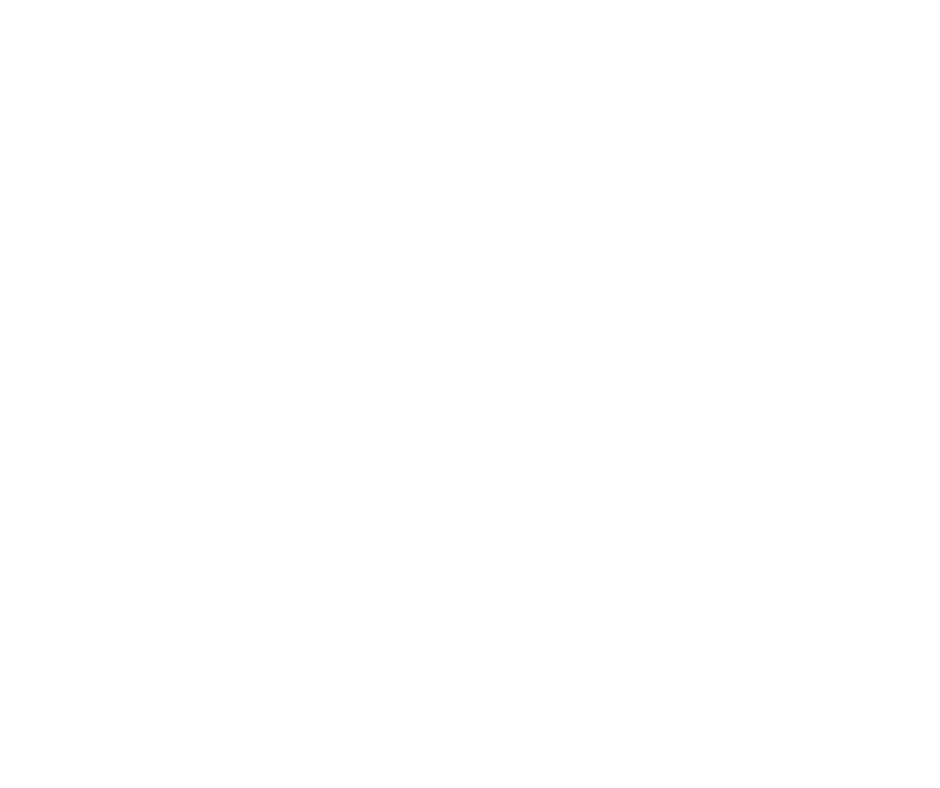 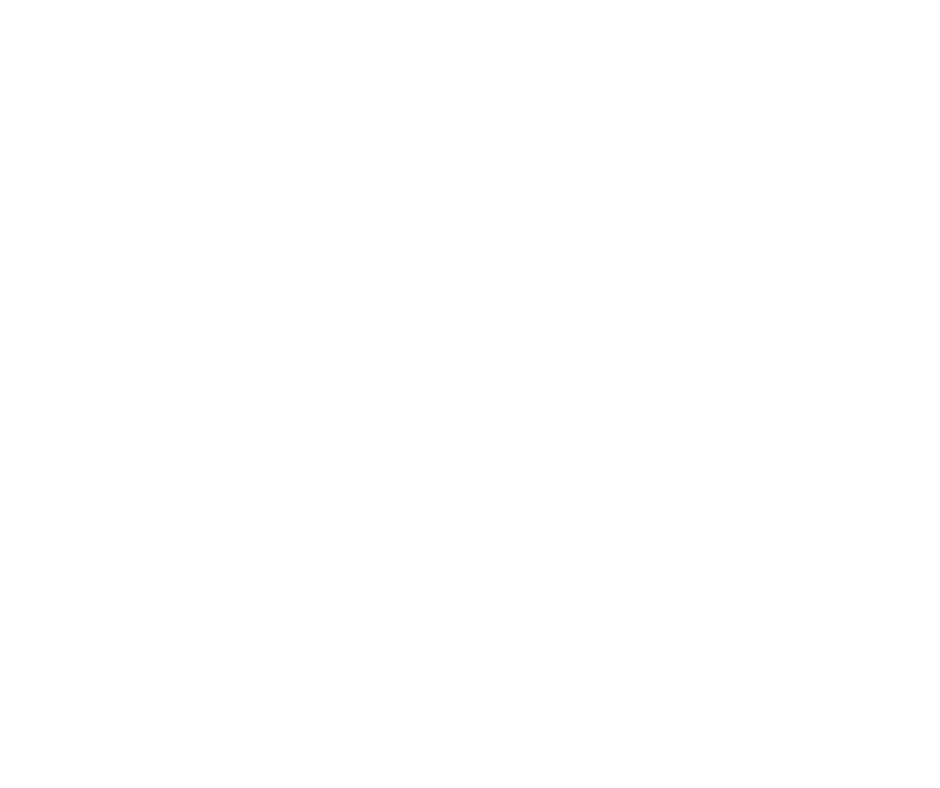 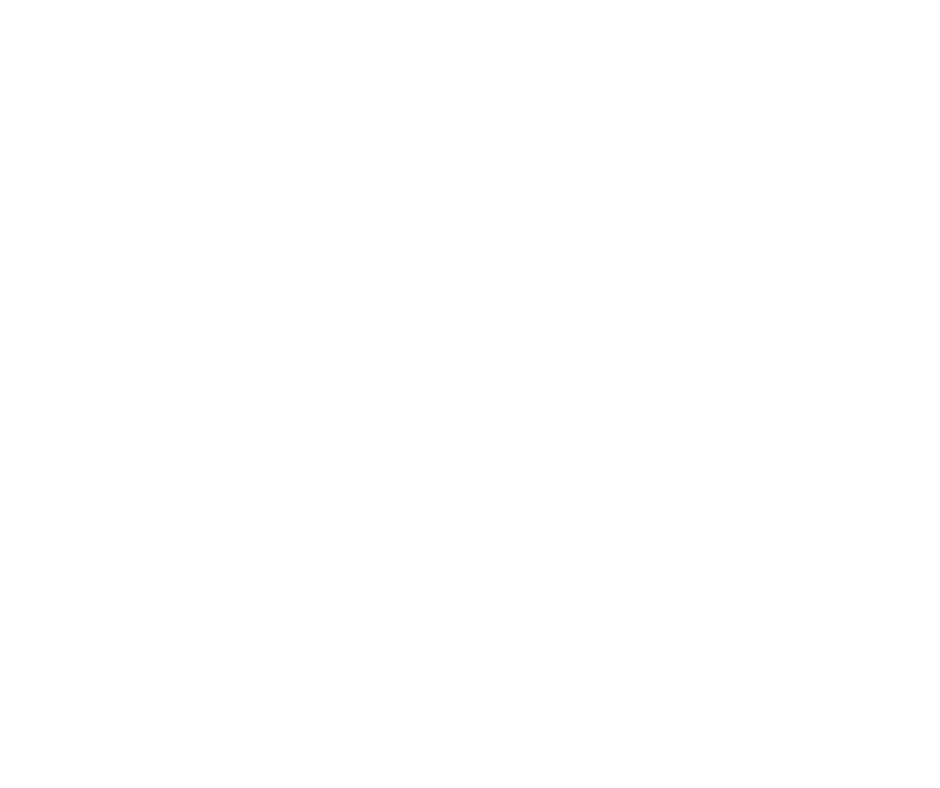 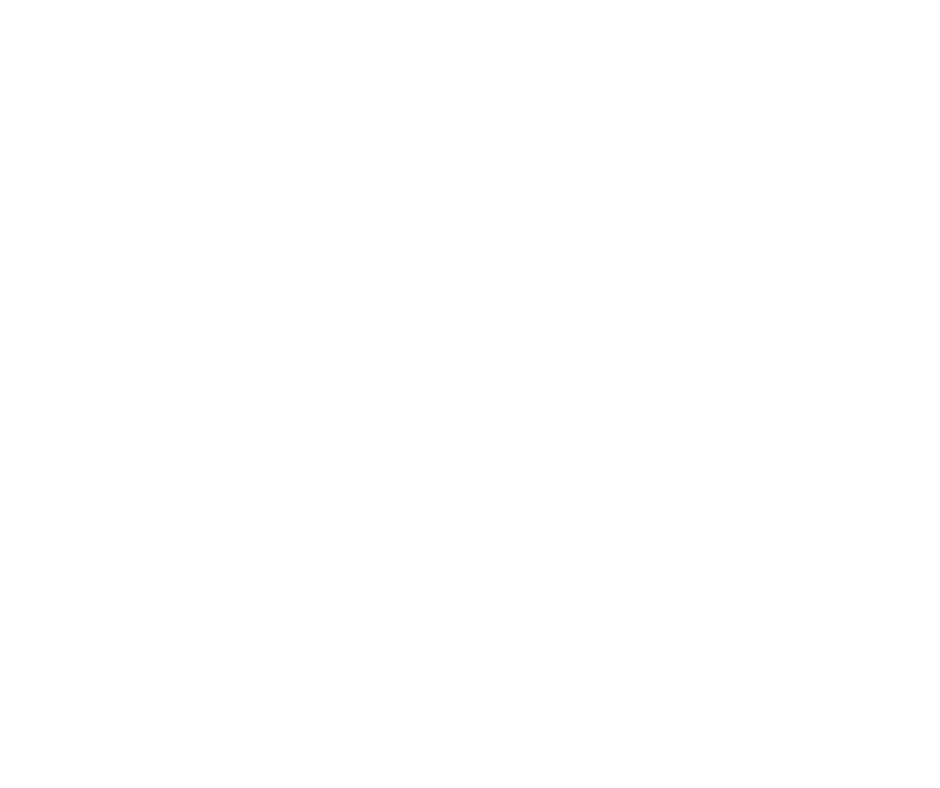 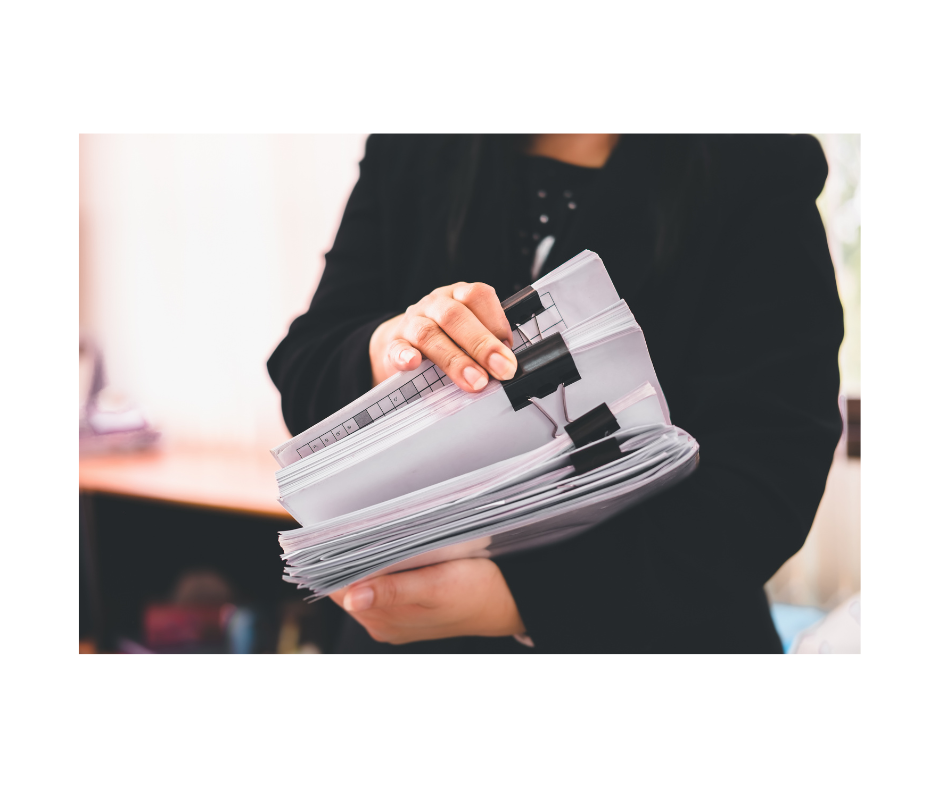 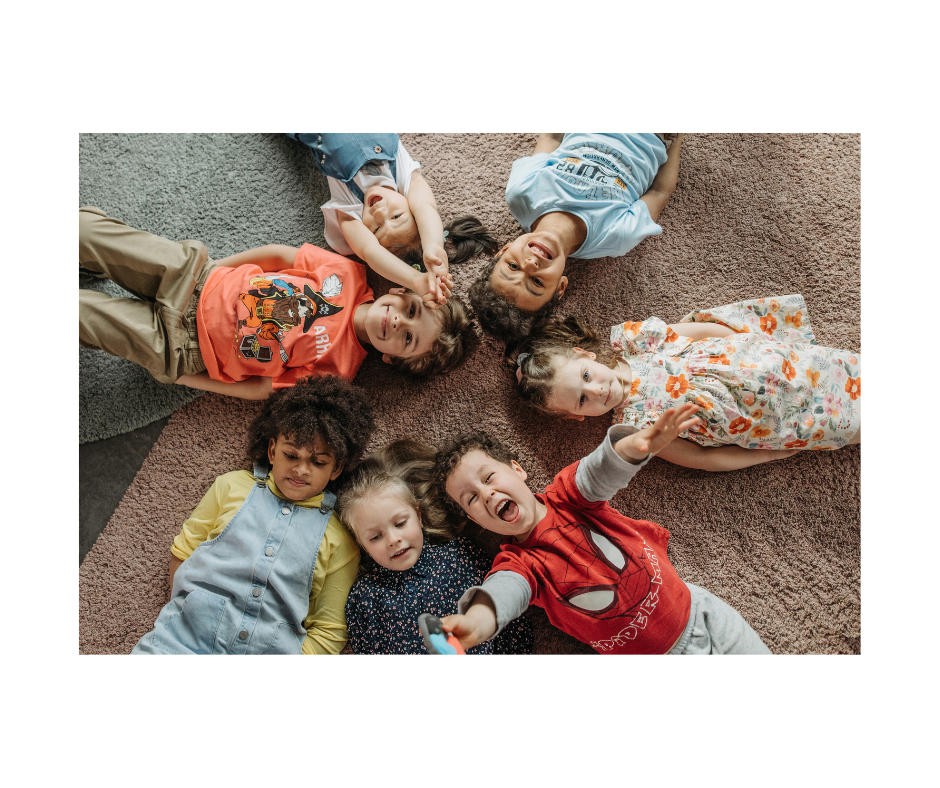 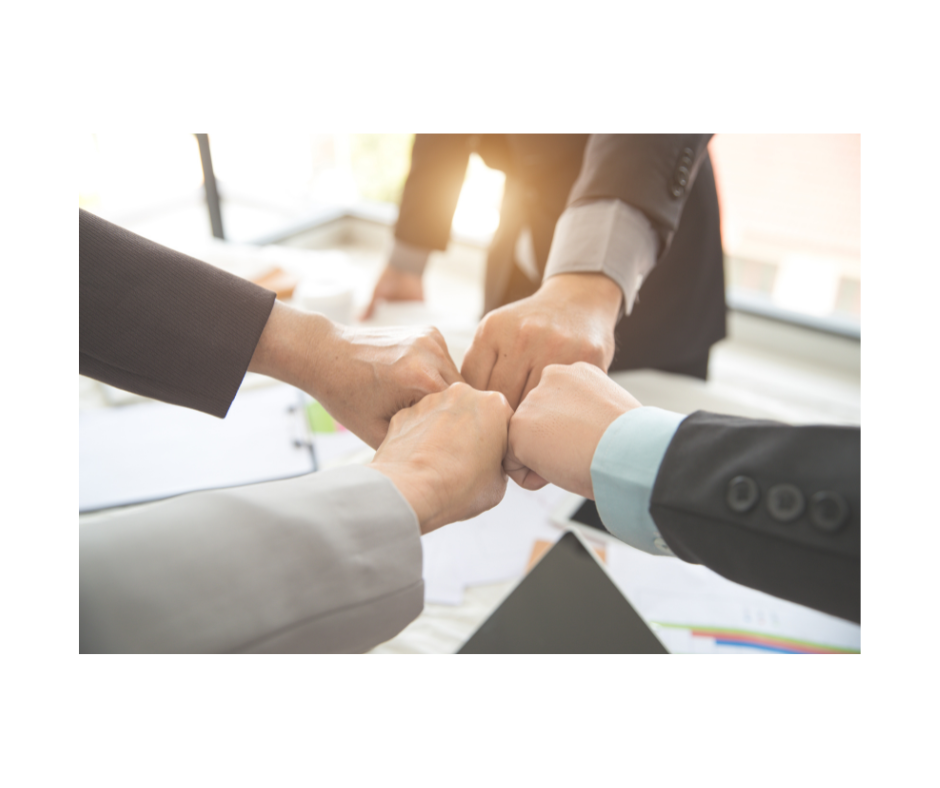 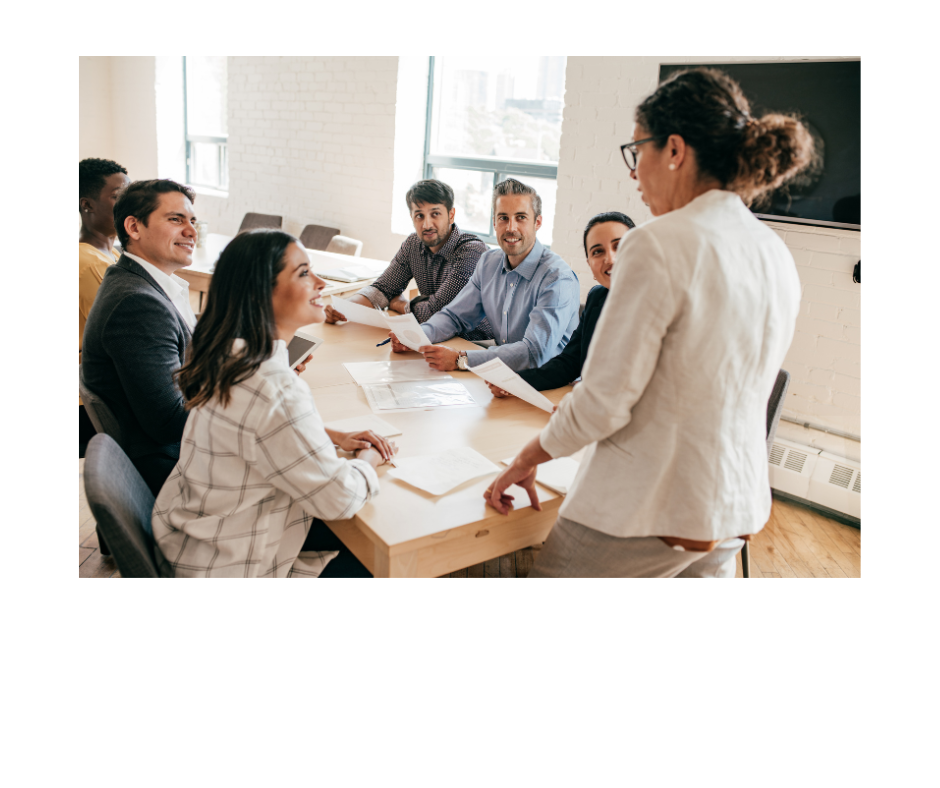 УЧНІВСТВО ТА БАТЬКИ
ОРГАНІЗАЦІЙНІ ПИТАННЯ
ЛІДЕРСТВО
КОМАНДА
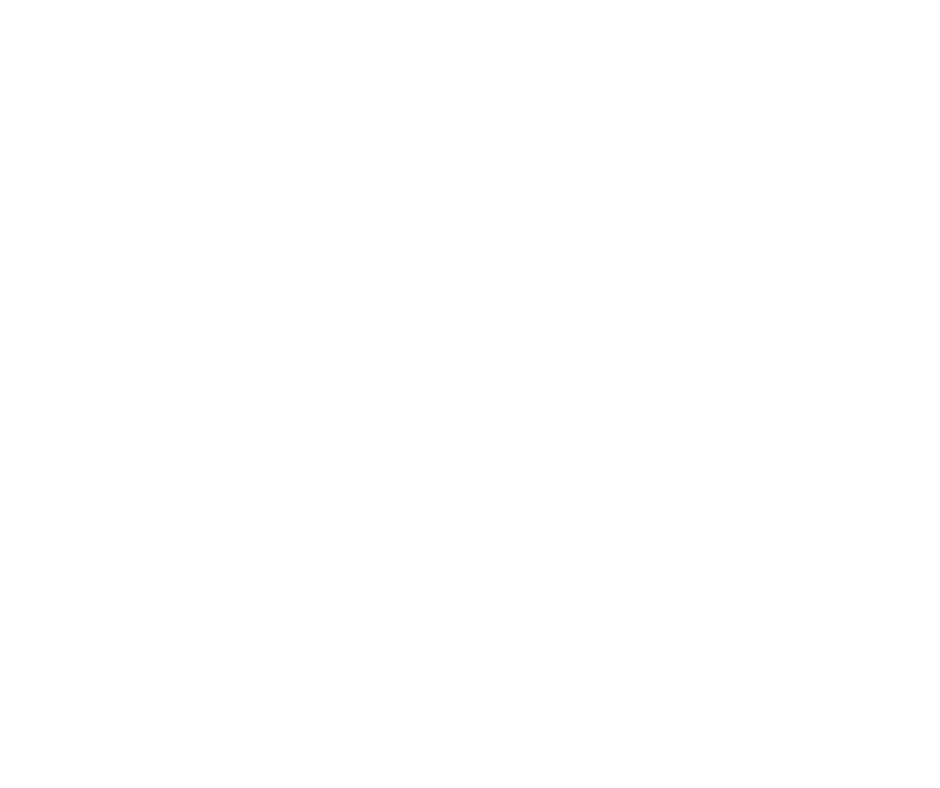 ЛІДЕРСТВО
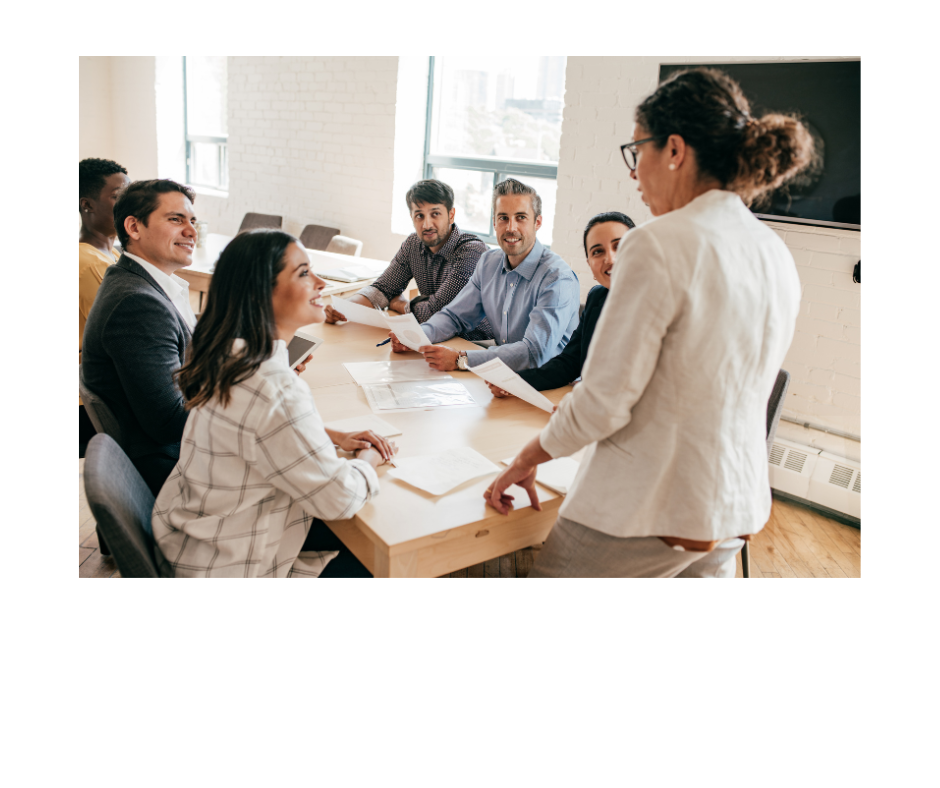 Як бути освітнім управлінцем на засадах лідерства?
Як спроєктувати майбутнє закладу освіти? 
Як скласти стратегію та план роботи школи? 
Як зробити діяльність директорів та директорок шкіл більш ефективною?
Як підсилити навички управління своє командою та вплинути на ефективність роботи вашого персоналу?
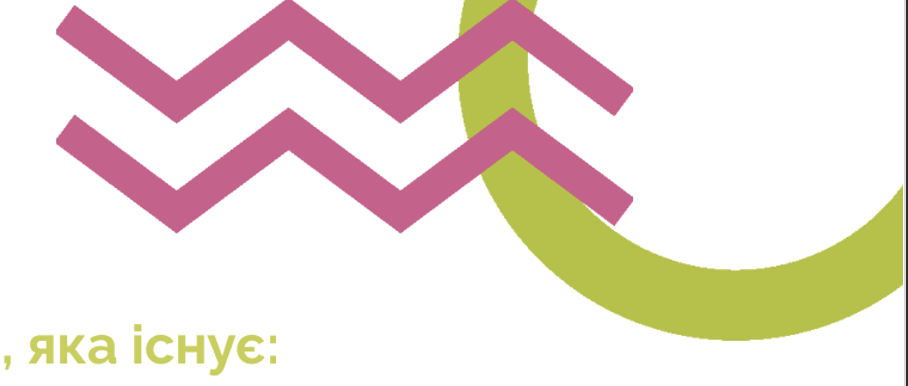 Практична порада №1

Подумайте над тим, який Ваш власний ікіґай та запропонуйте Вашій команді зробити те ж.
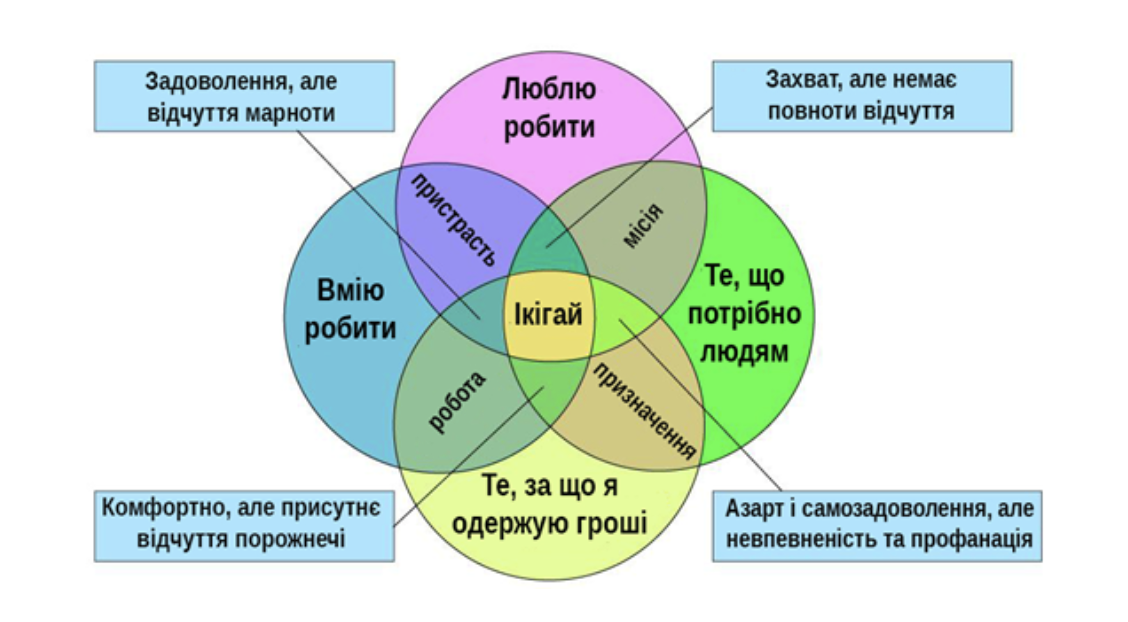 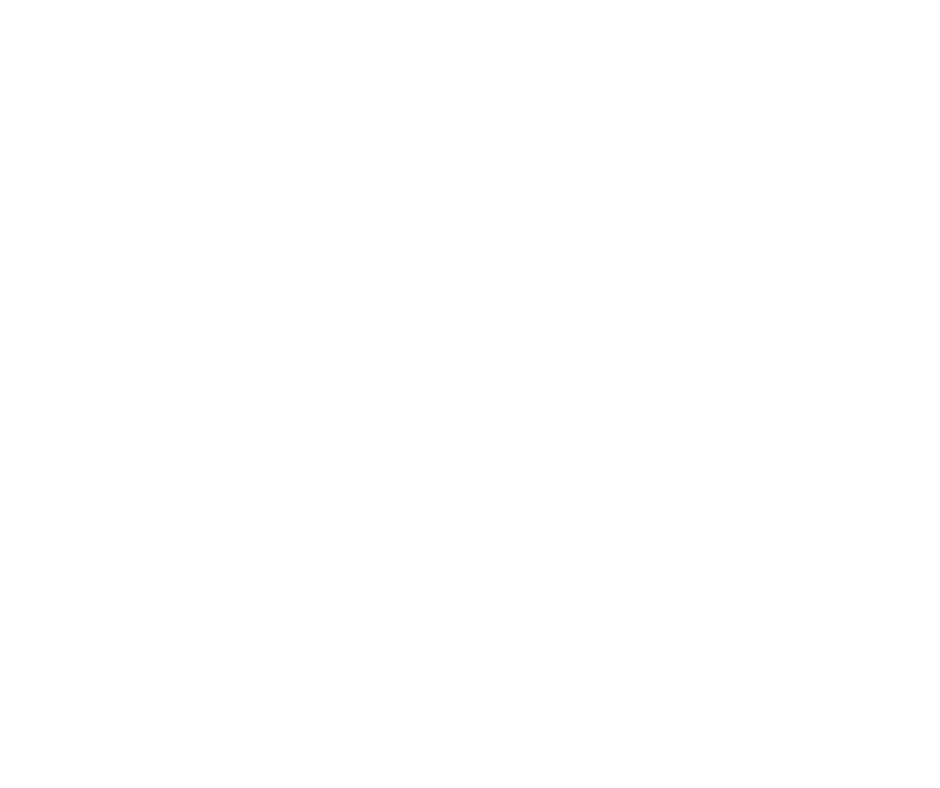 КОМАНДА
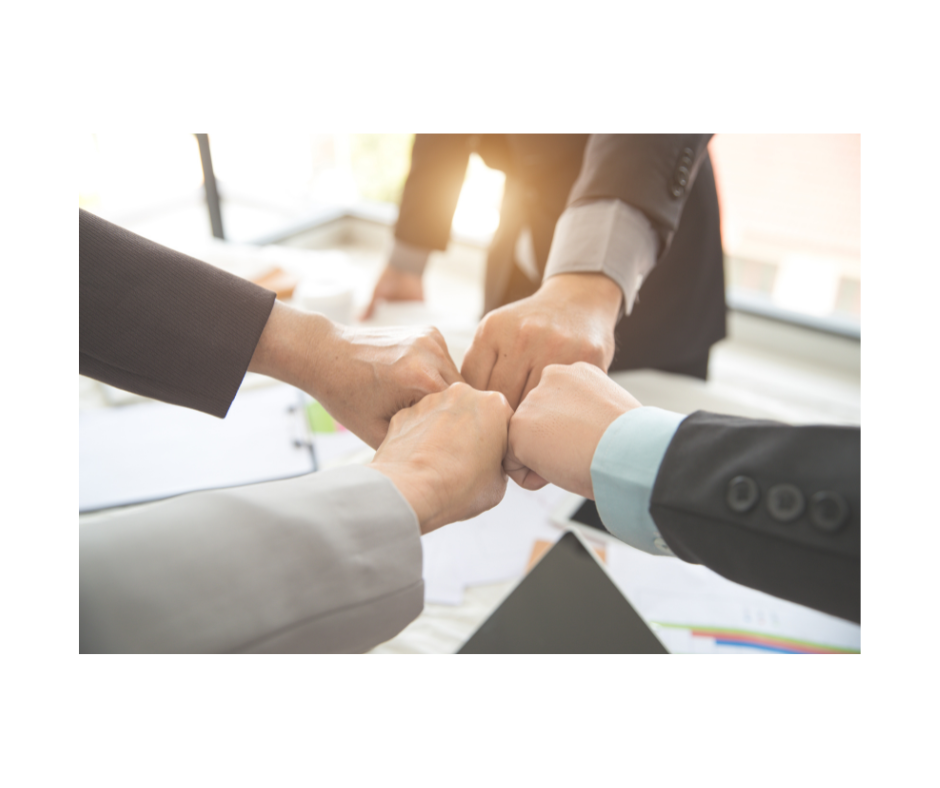 Як створити команду сучасних творчих та креативних педагогів? 
Як підвищити спроможність педагогічного колективу?
Підвищення кваліфікації, атестація та сертифікація - нові можливості й свобода вибору чи нові виклики? Що робити директору? Що мотивує педагогів до професійної діяльності? Що повинен знати директор?
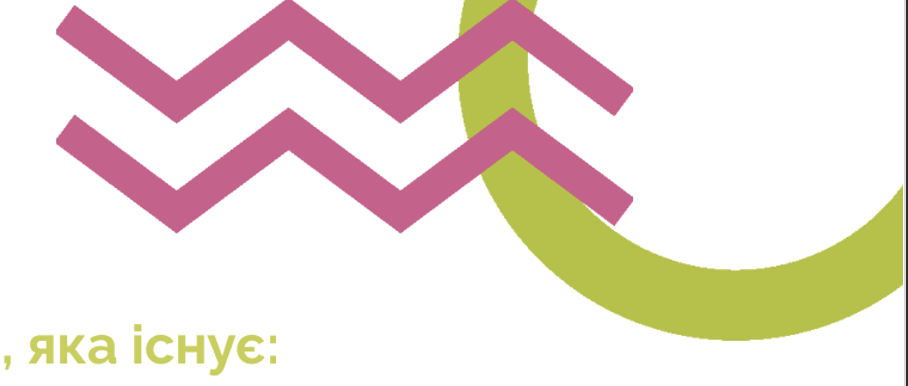 Практична порада №2
Не пошкодуйте часу визначенню цінностей ВЛАСНОГО навчального закладу, спільно з командою.Цінності – це магніт для «ВАШИХ» людей
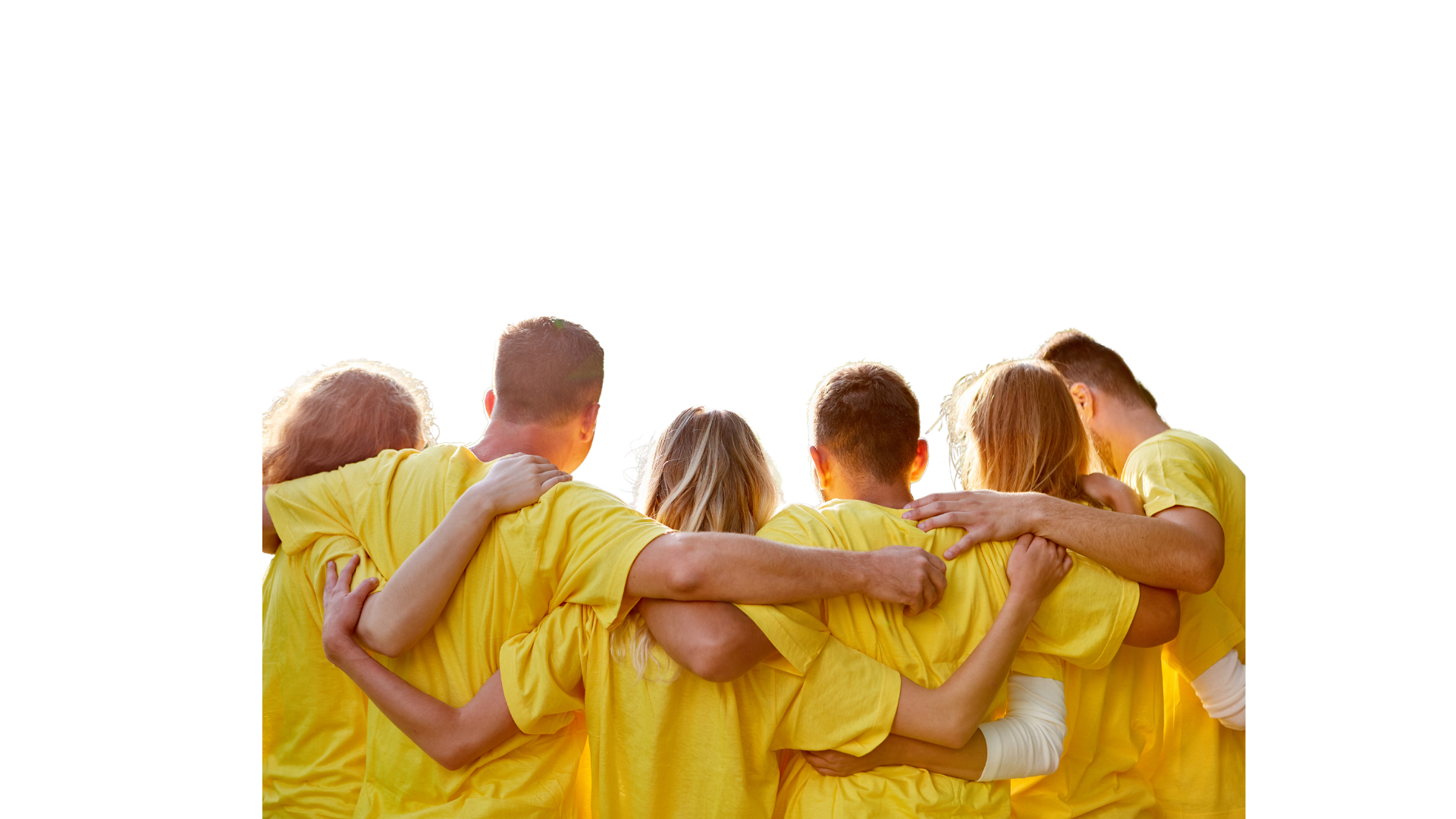 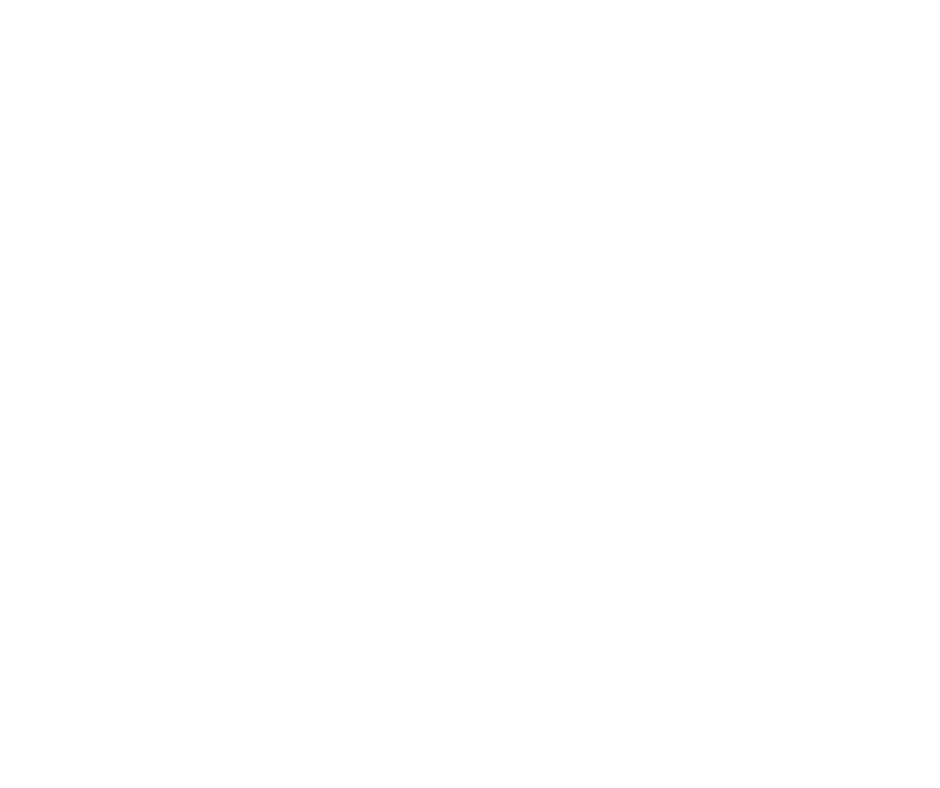 УЧНІВСТВО 
ТА БАТЬКИ
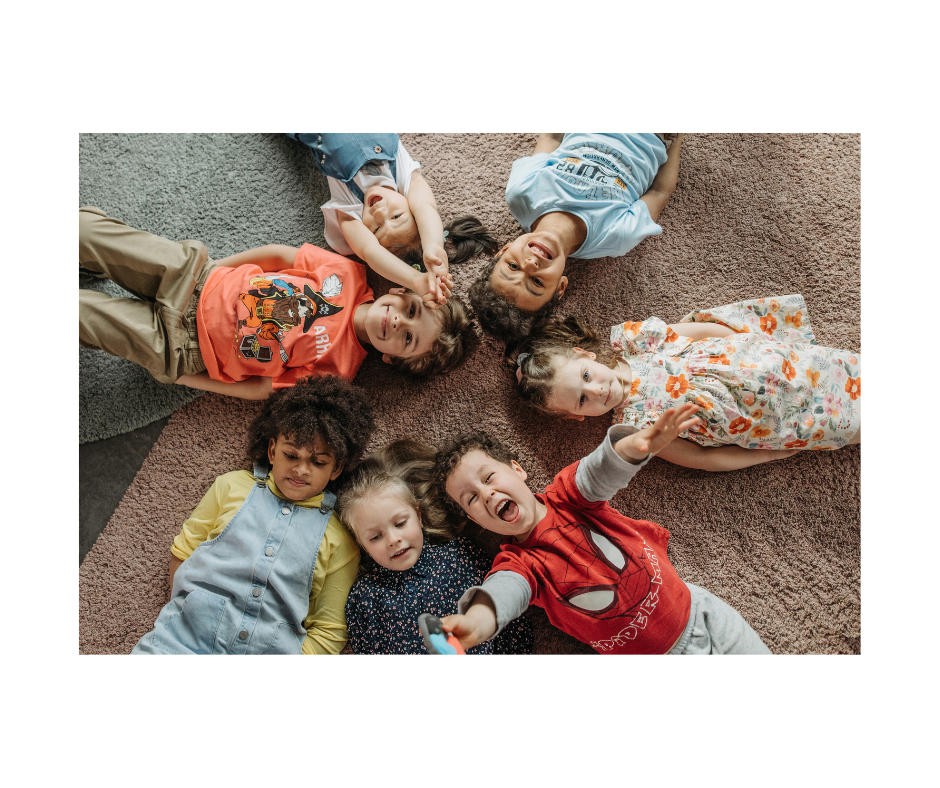 Як налагодити комунікацію дорослих та дітей в школі?Які правила екологічного вирішення конфліктів?
Як сформувати потужне учнівське самоврядування і бути партнерами з учнівством?  
Як втілити етичні стандарти на практиці? Для чого вони школі?
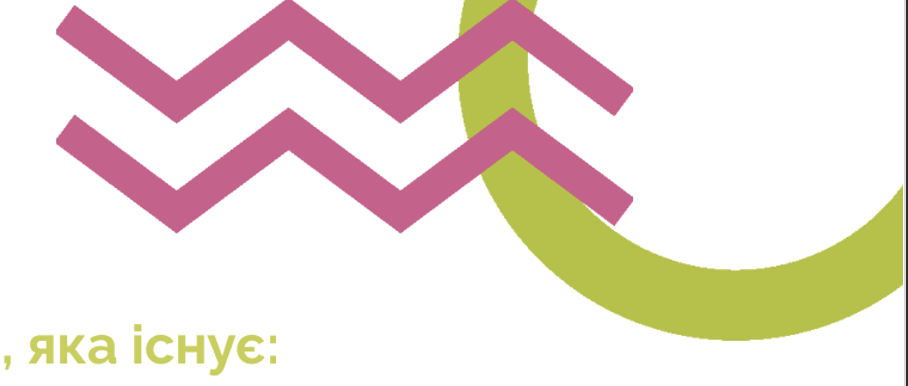 Практична порада №3
Використовуйте позитивне підкріплення – наприклад “Долоньку щедрості”. За кожну свою перемогу (будь-якого масштабу) учень або учениця отримує “Долоньку”. Після цього її можна обміняти на бонуси, запропоновані адміністрацією закладу освіти.
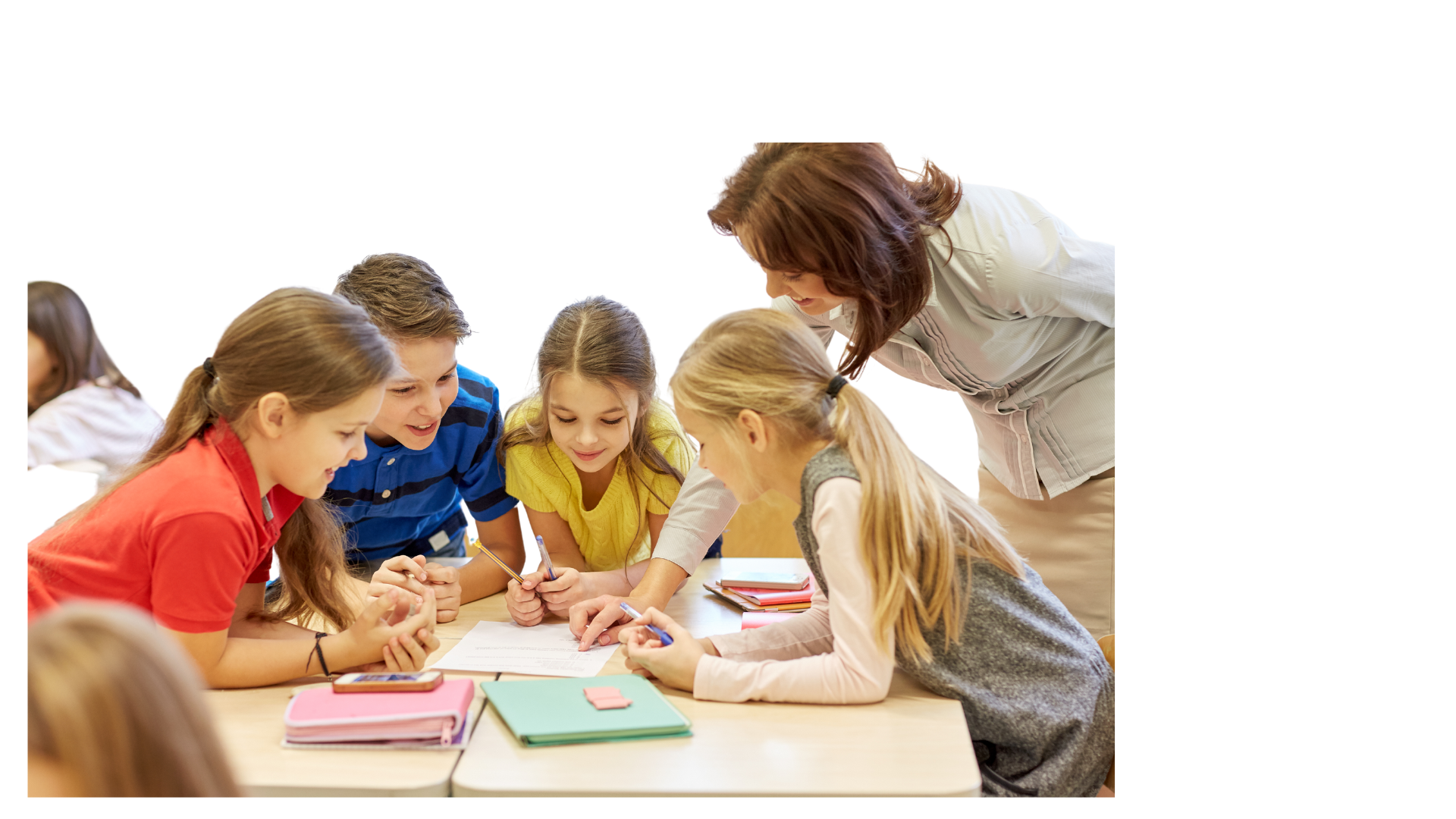 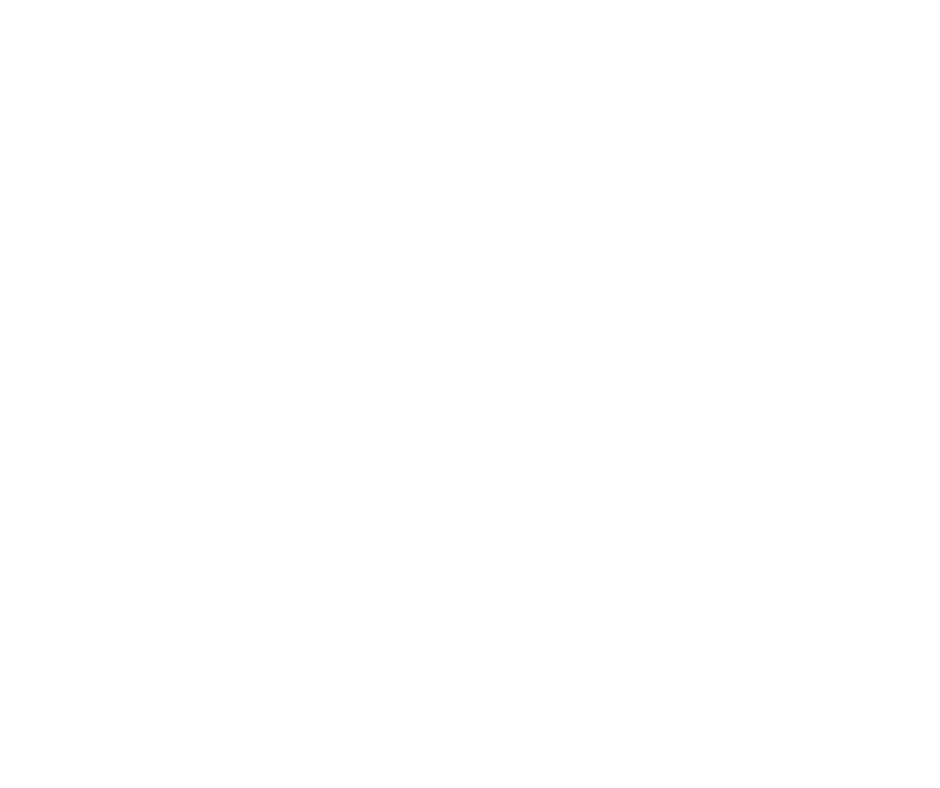 ОРГАНІЗАЦІЙНІ 
ПИТАННЯ
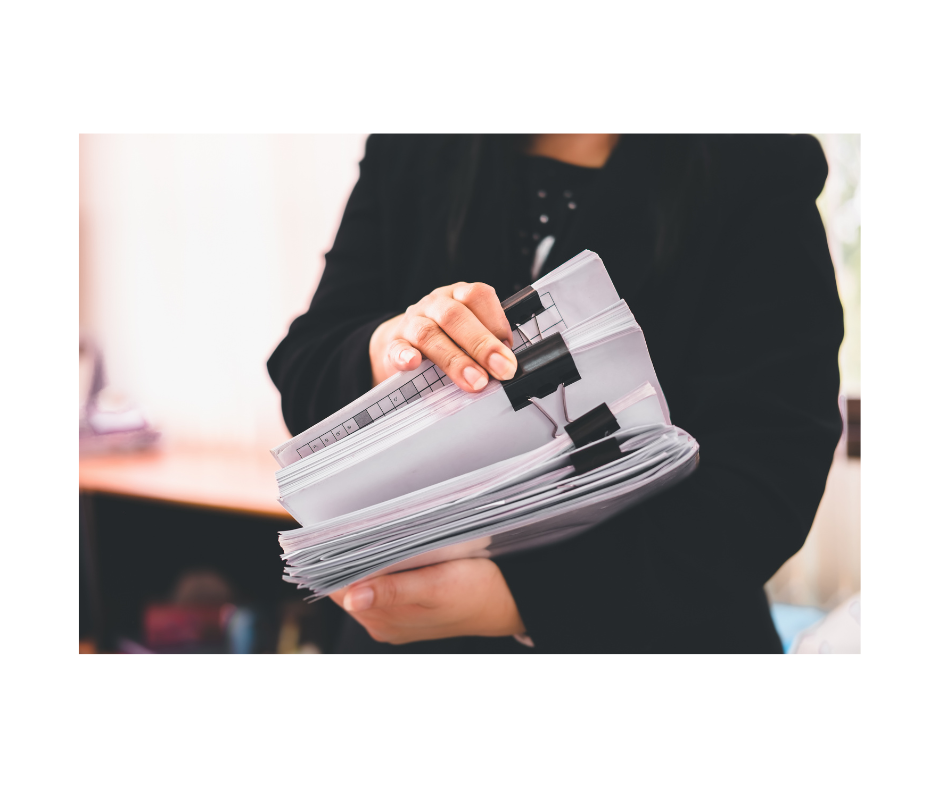 Як  систематизувати шкільну документацію? 
Як організувати дистанційне навчання в школі?
Як забезпечити функціонування шкільного сайт та інших ресурсів. 
Як сформувати культуру академічної доброчесності. 
Що таке фінансова автономія? 
Як знайти кошти на потреби вашої школи?
рекомендації
ОСВІТНІЙ НАВІГАТОР
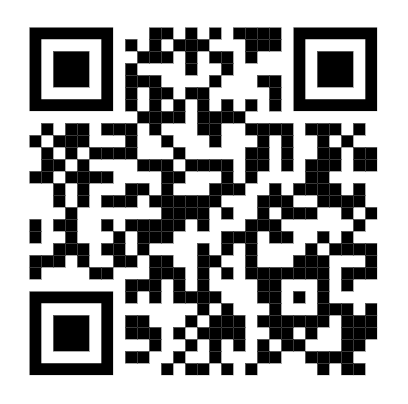 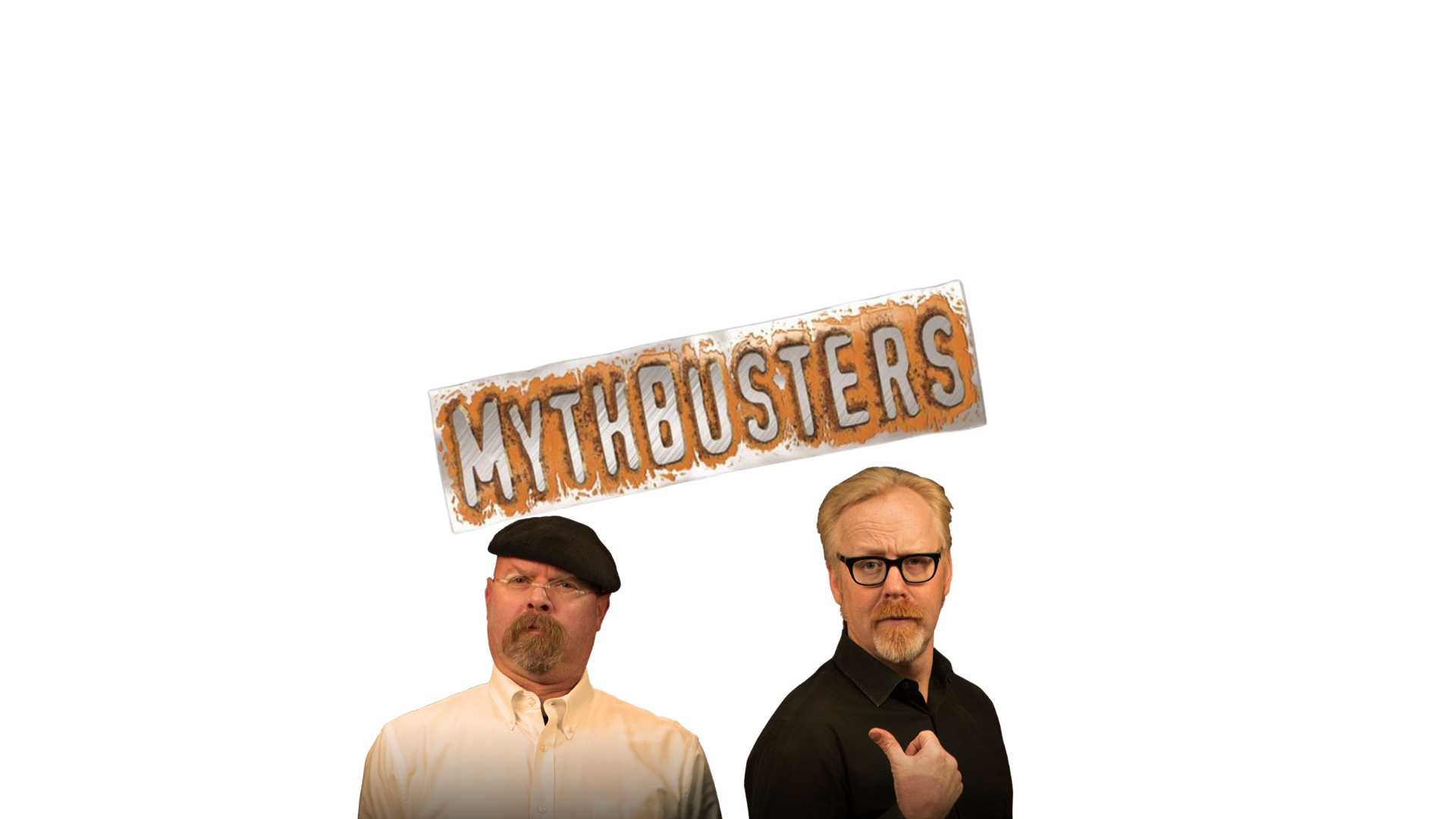 МІФ 1
МІФ 3
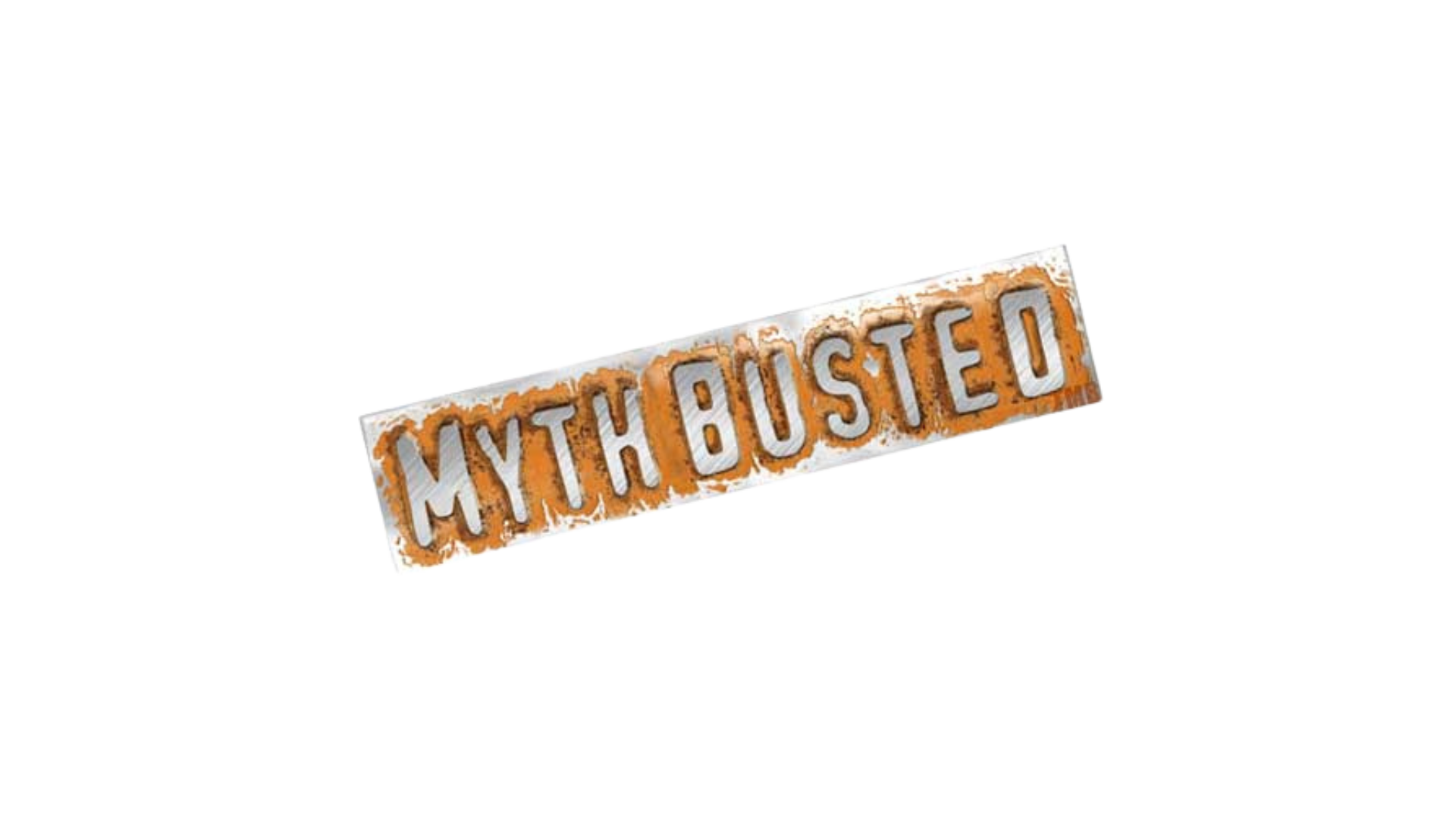 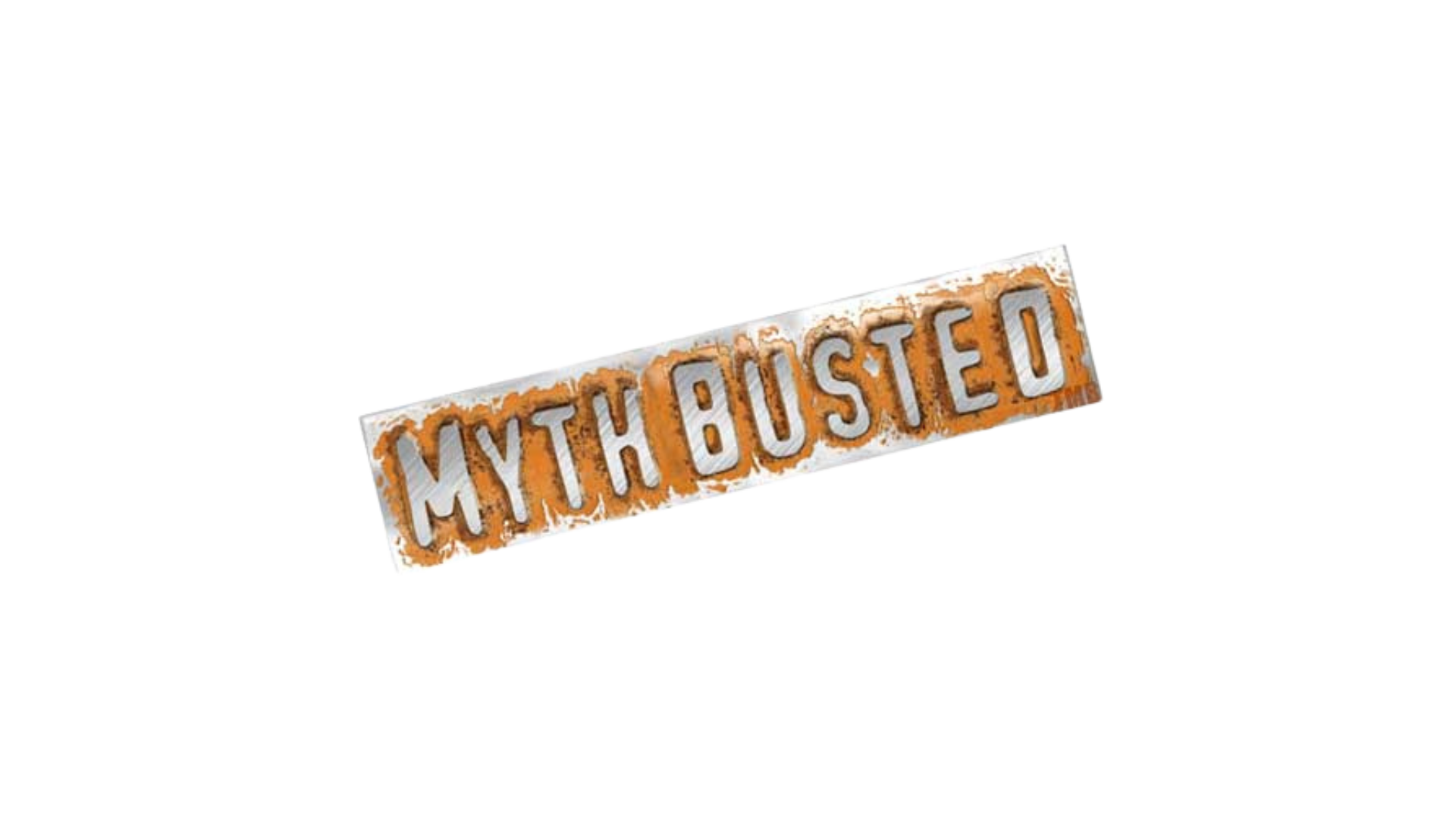 Доброчесність в нас і так є в положенні про академічну доброчесність. Для школи цього достатньо.
Доброчесність в школі як інституції – це про фінансування
МІФ 3
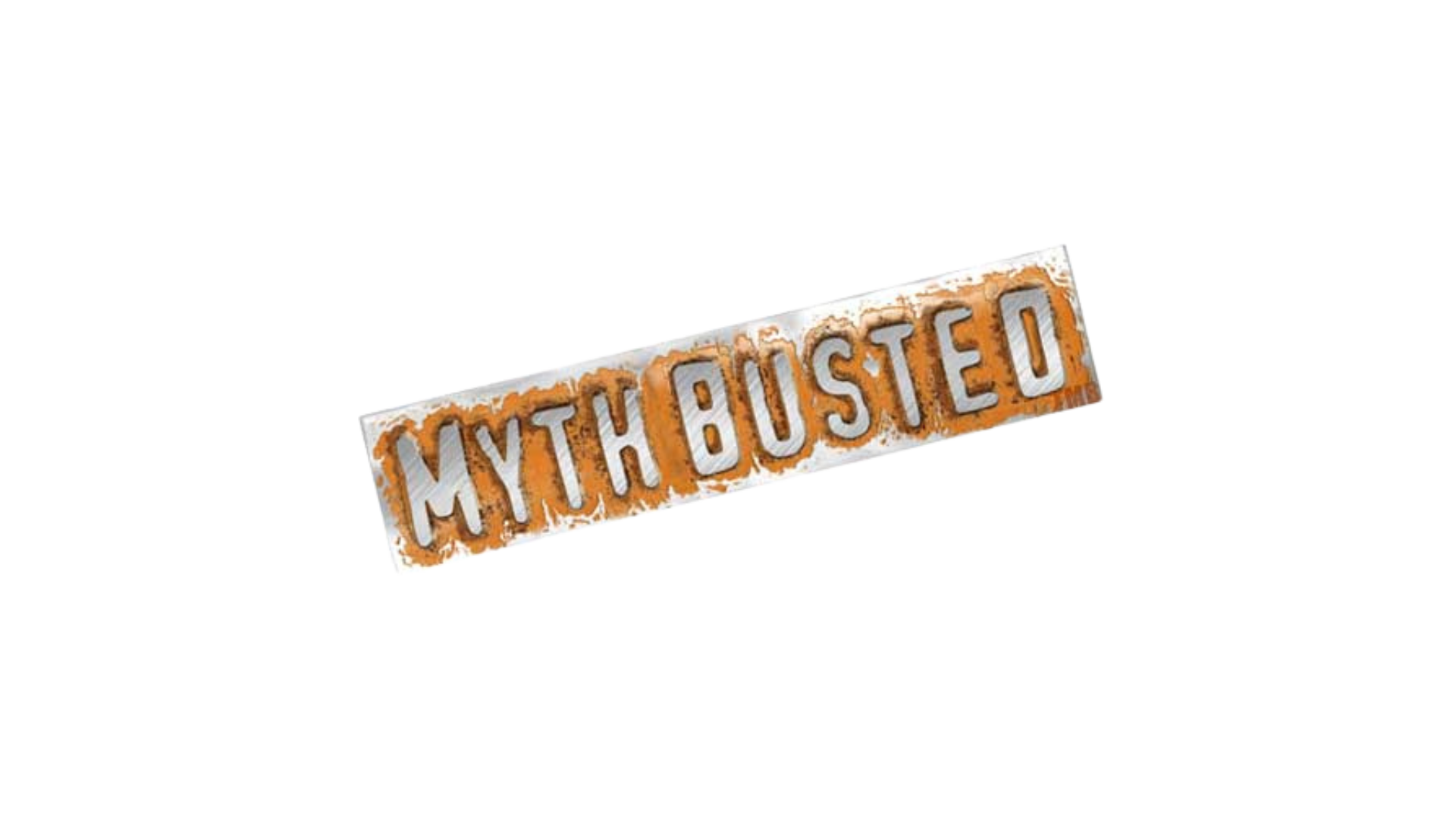 МІФ 2
Навчання про доброчесність перевантажить і без того насичений освітній процес
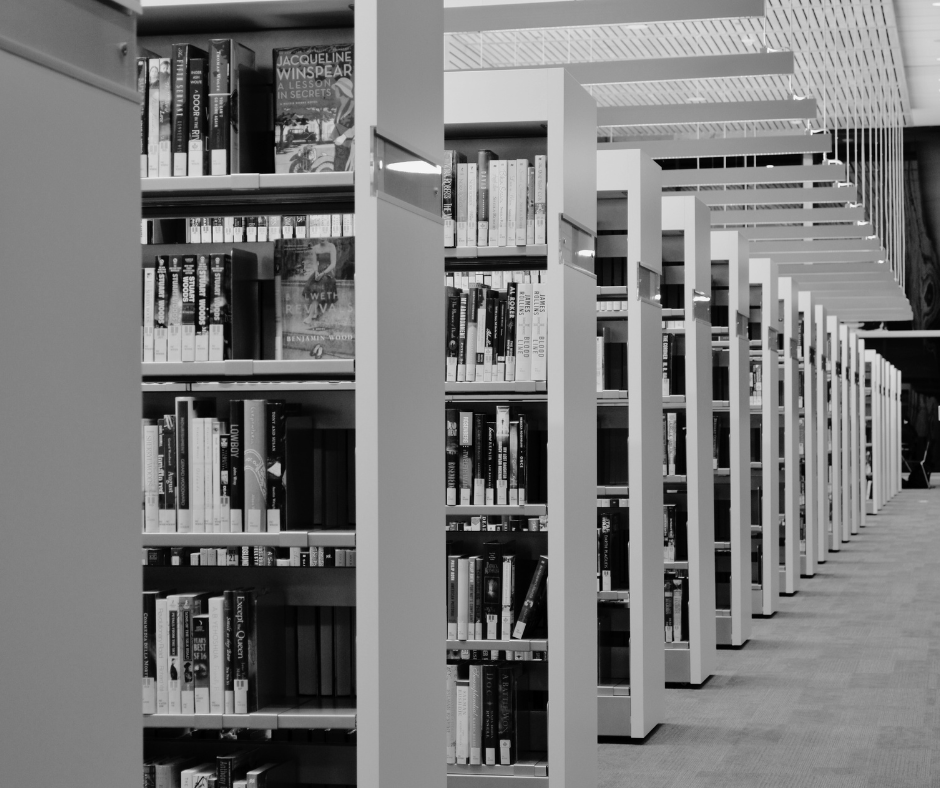 FACEBOOK ОФІСУ ДОБРОЧЕСНОСТІ НАЗК
ДОЛУЧИТИСЬ ДО СПІЛЬНОТИ
НАВЧАЛЬНА ПЛАТФОРМА
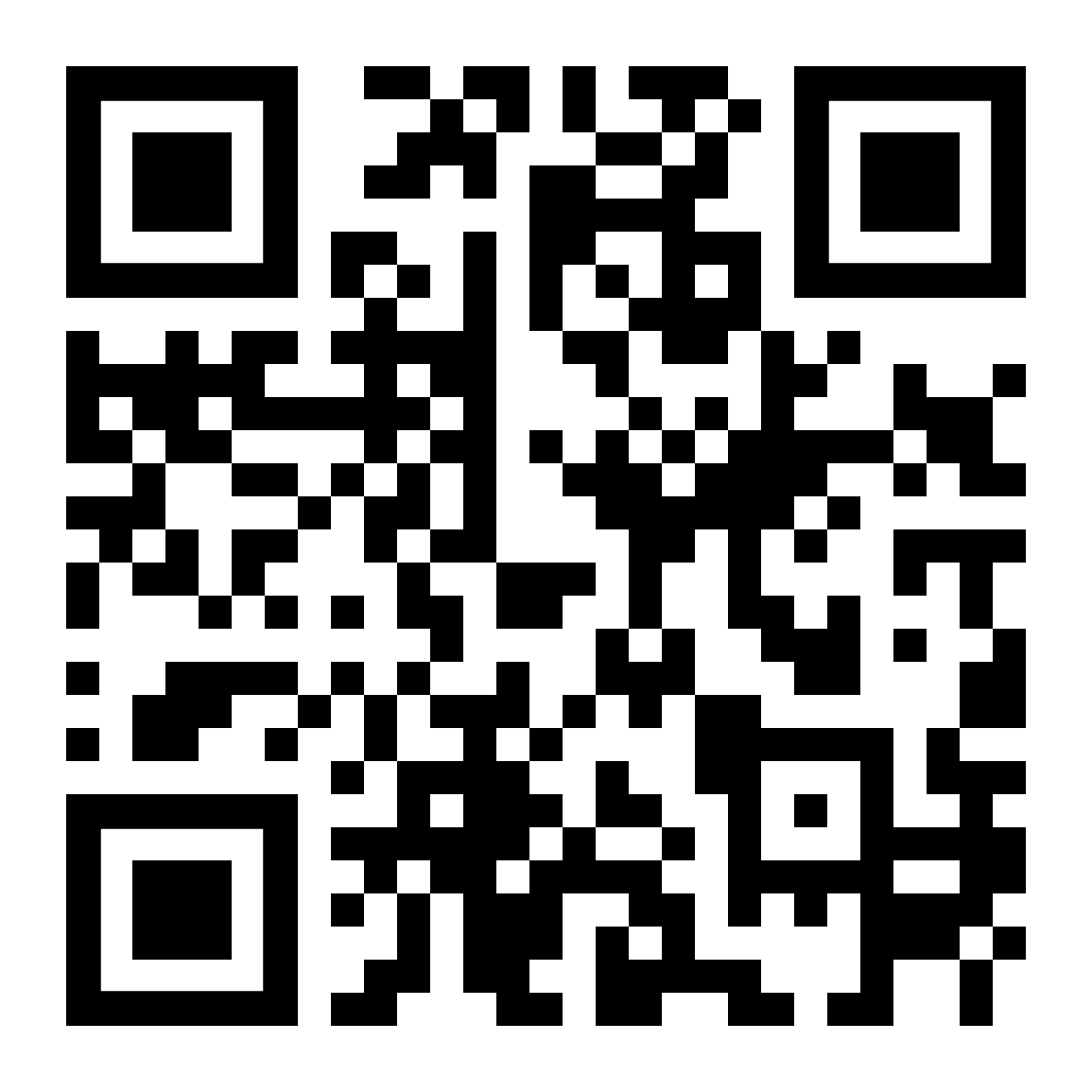 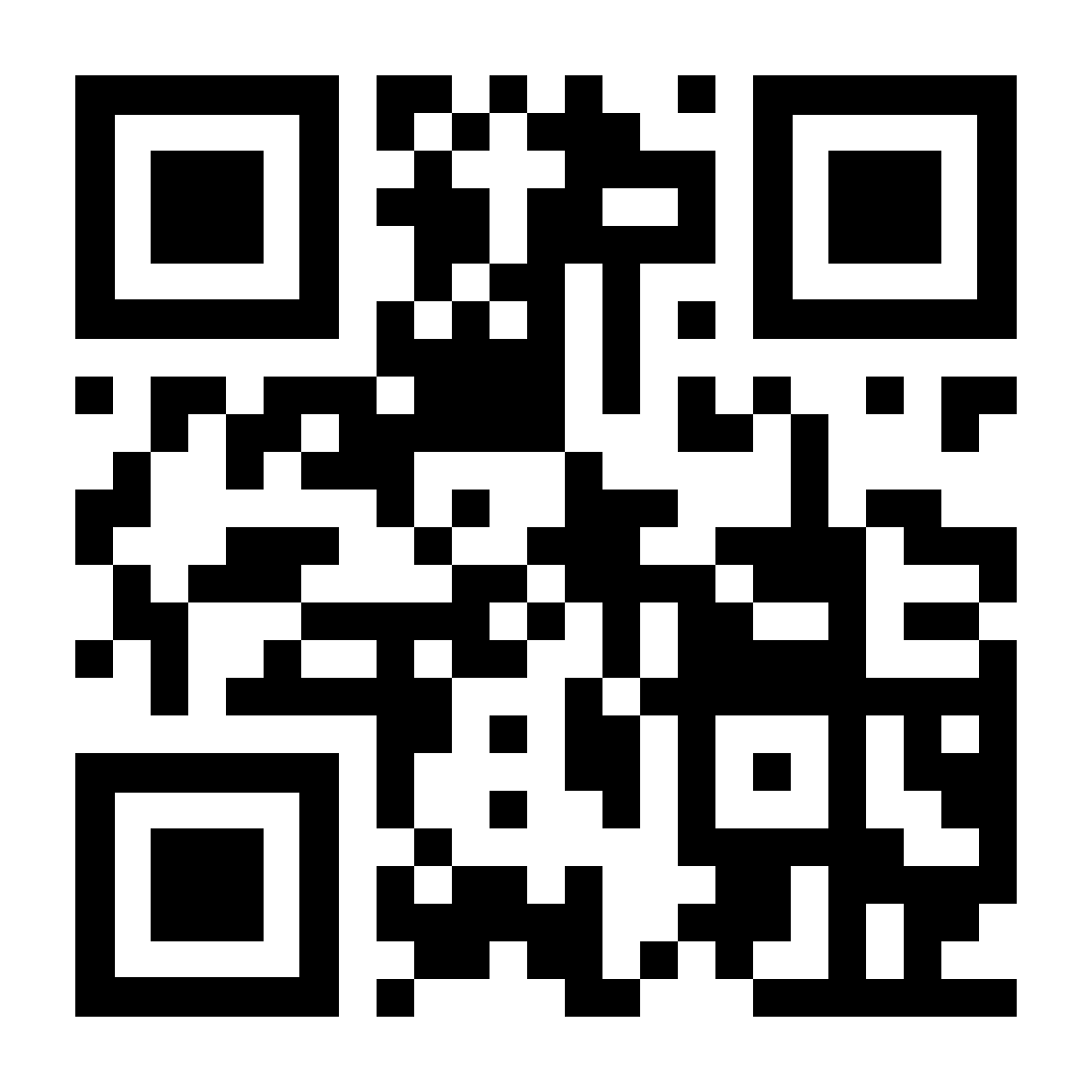 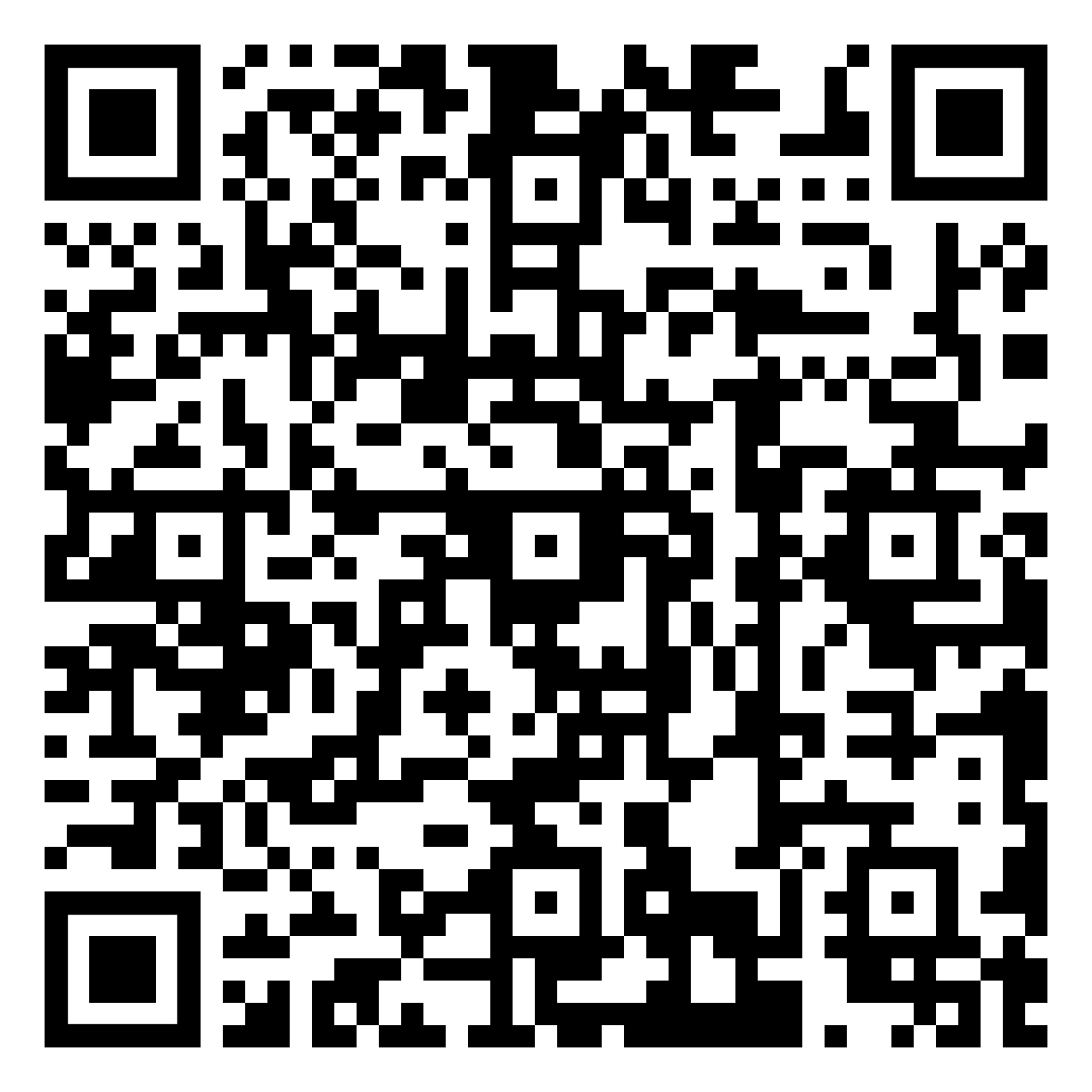